secvtx
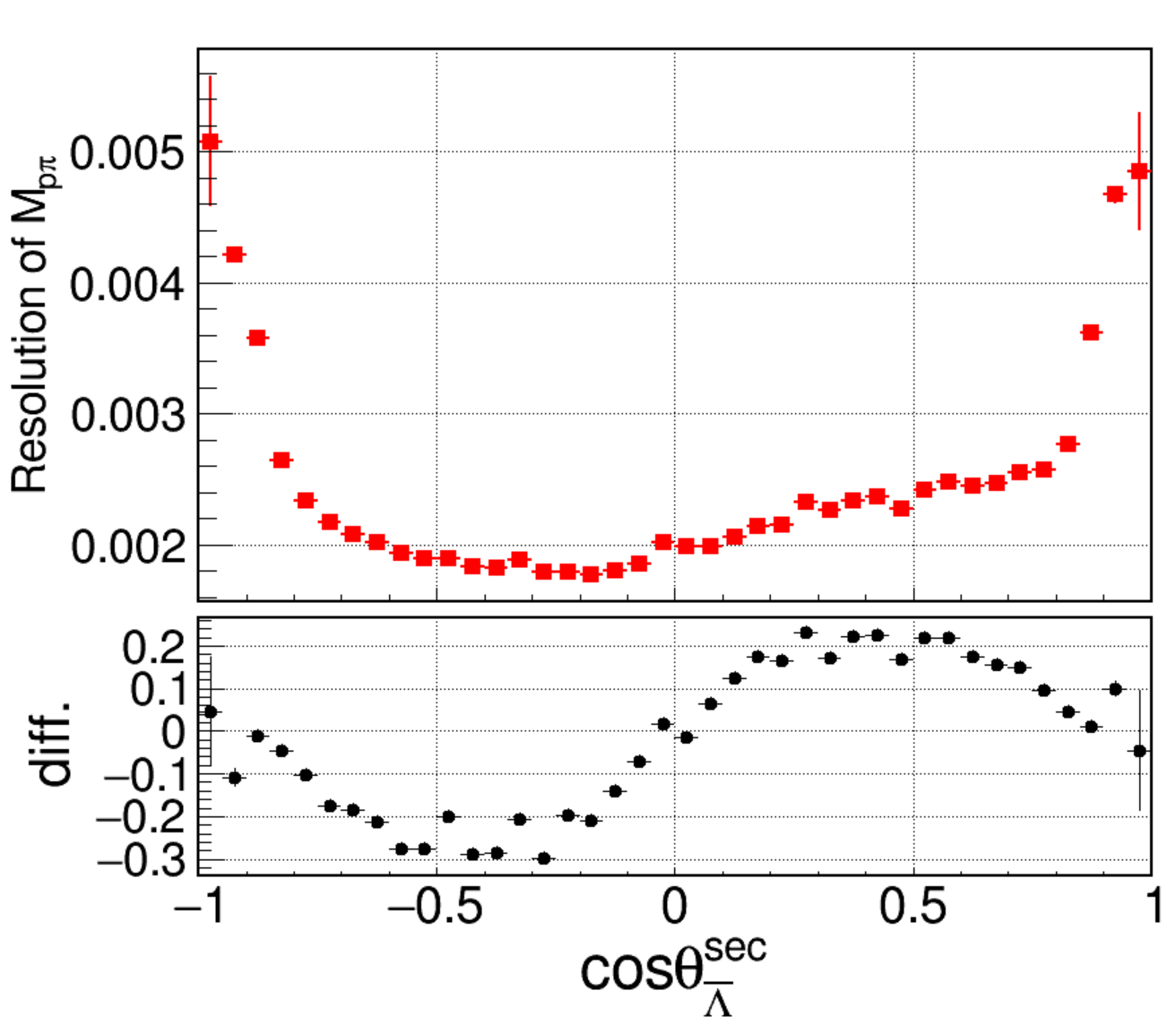 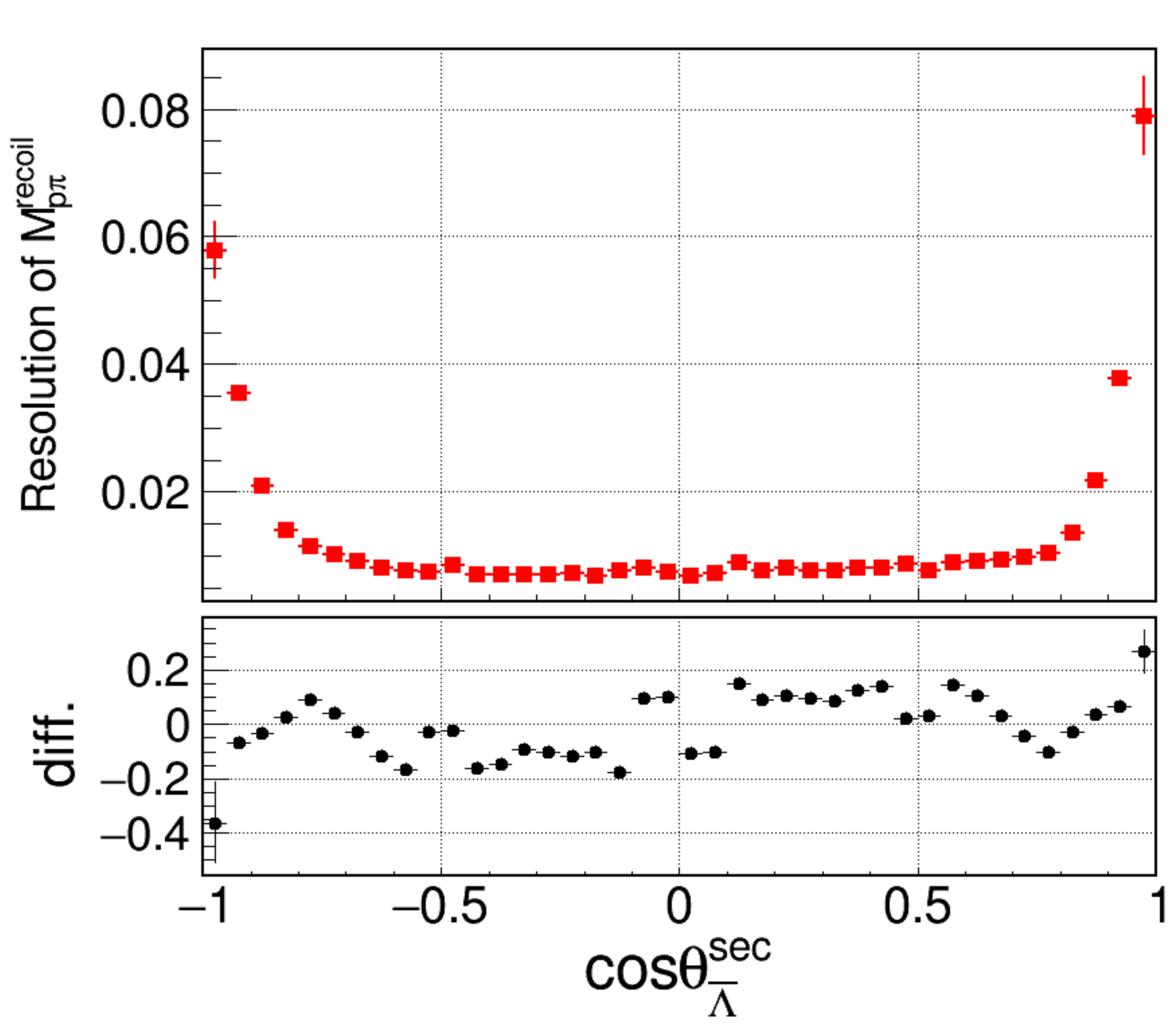 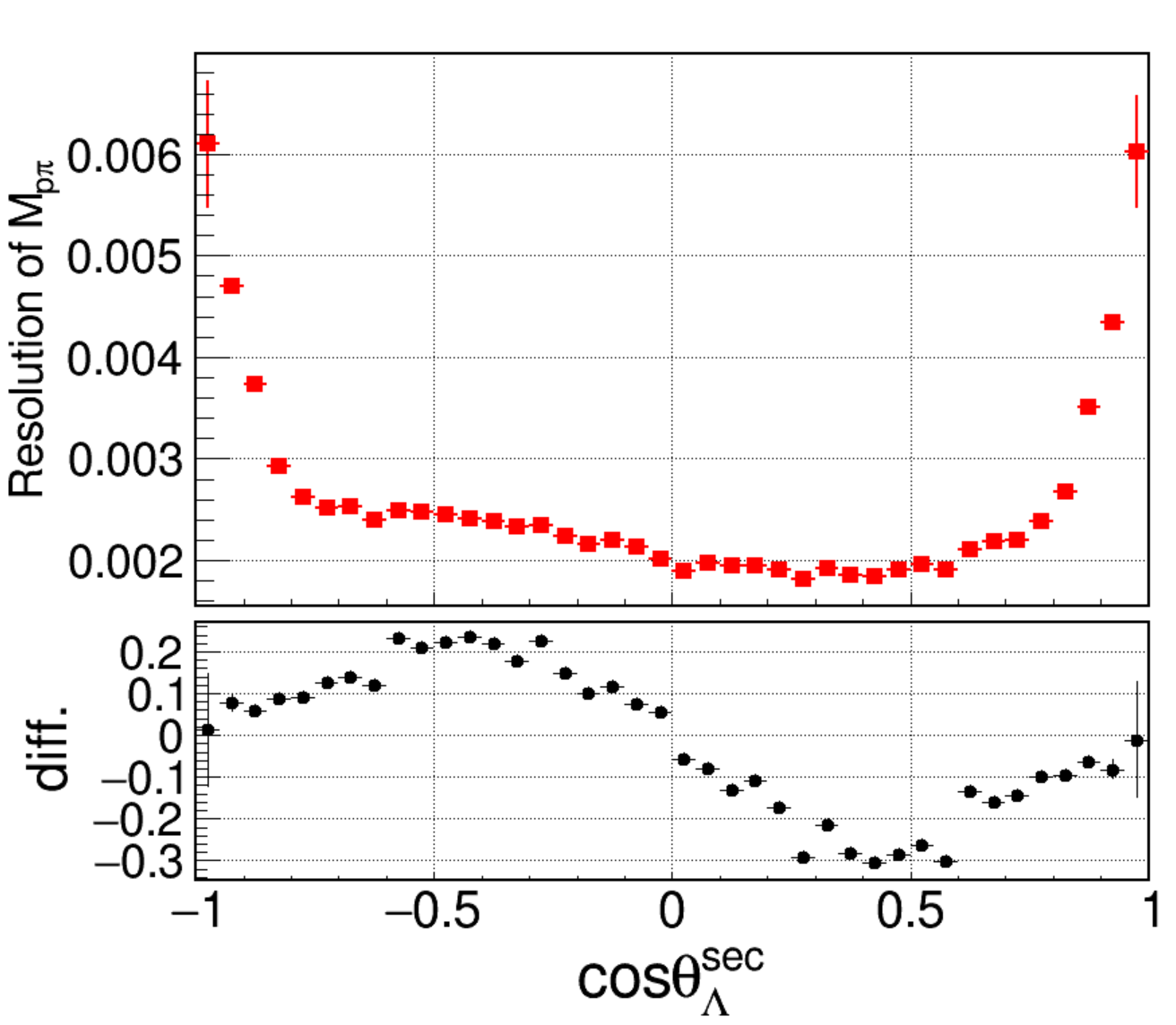 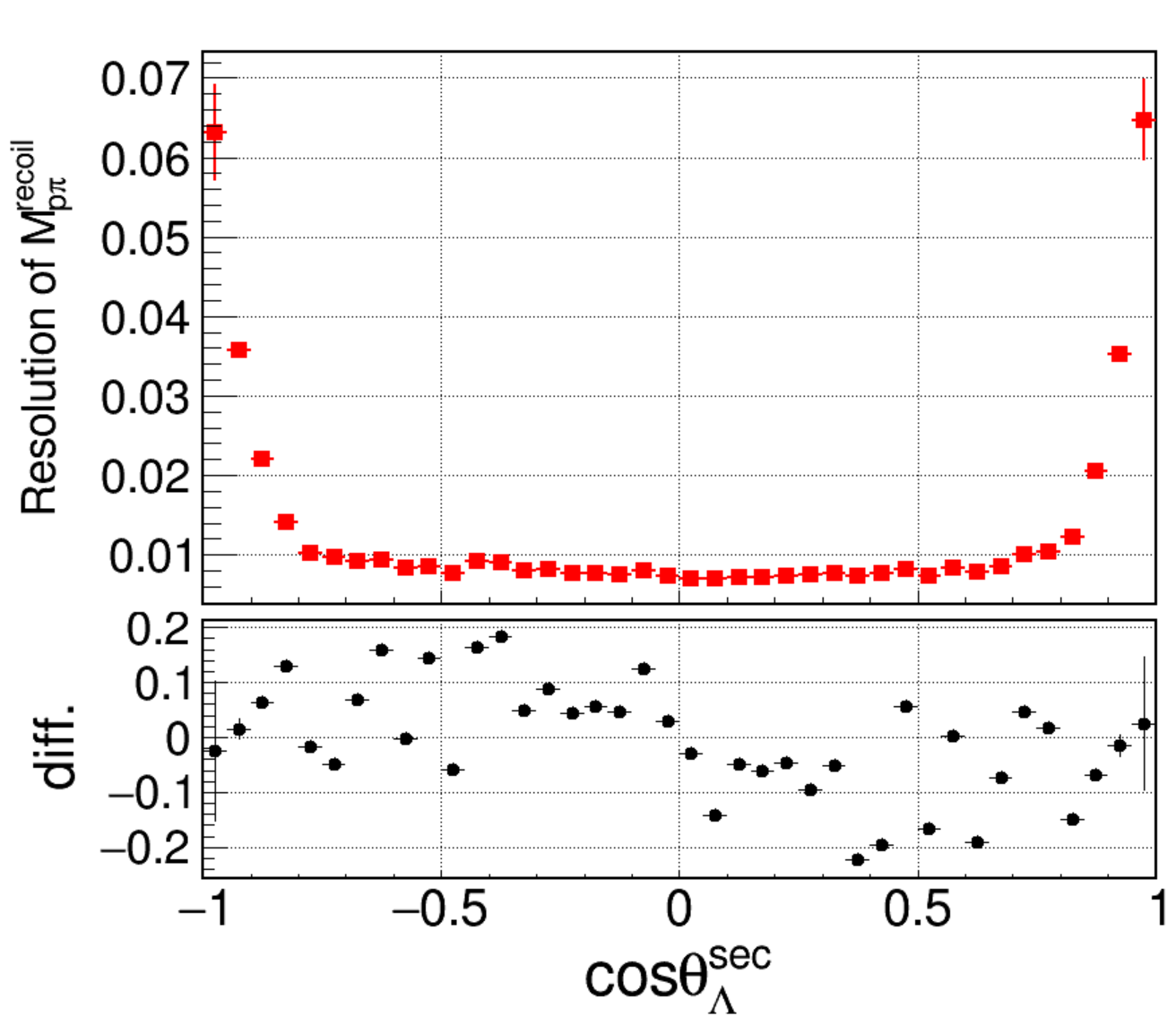 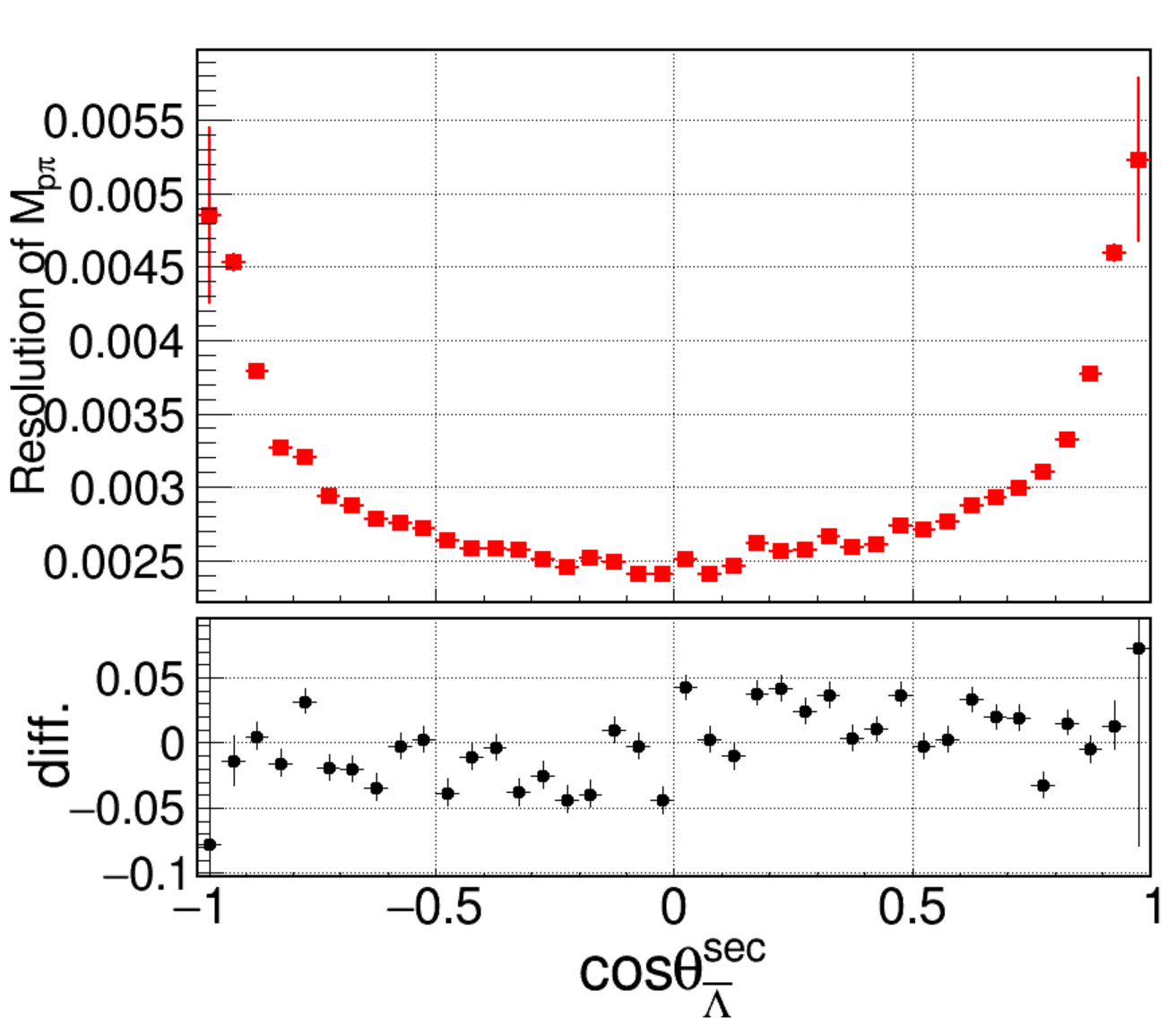 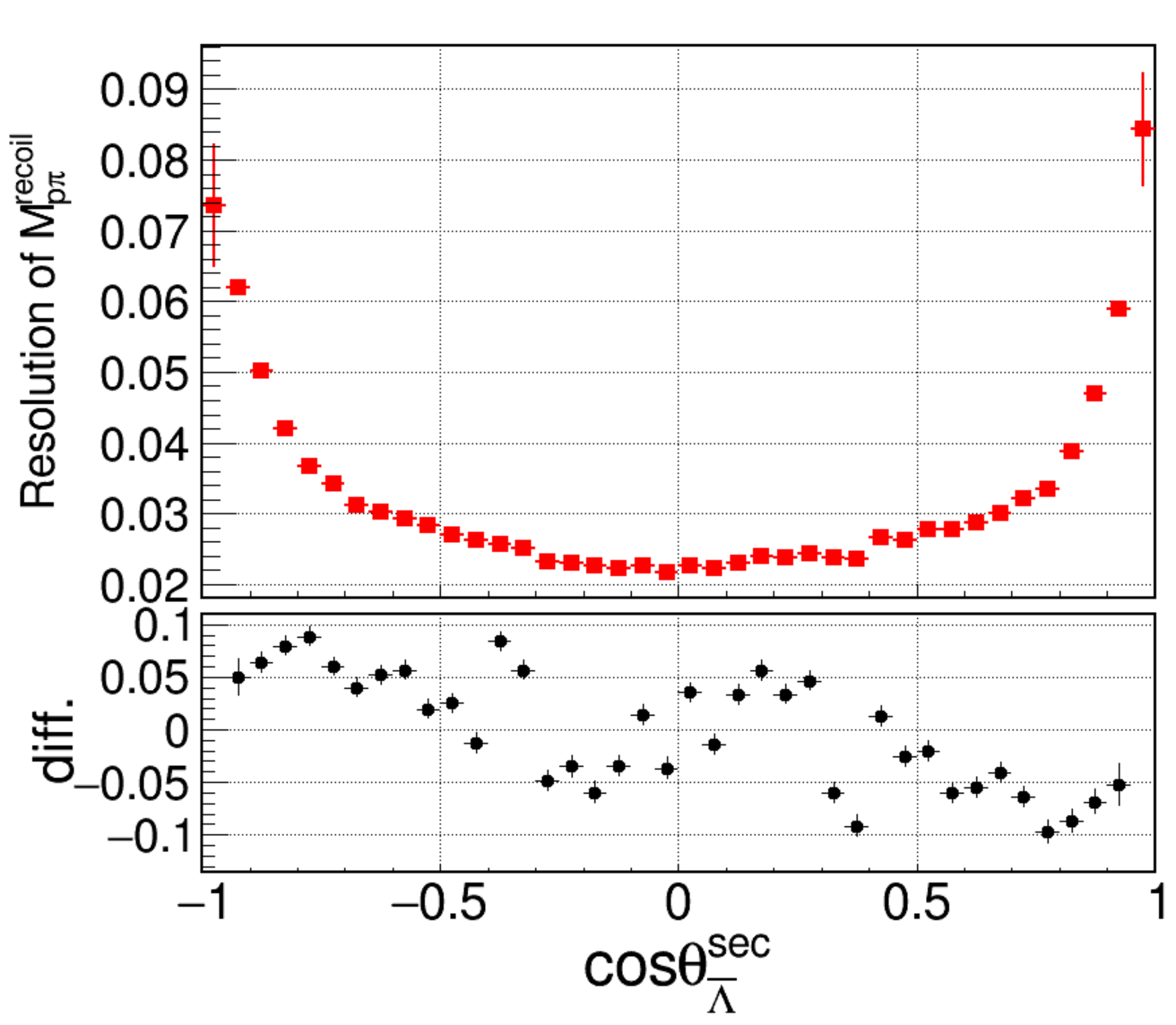 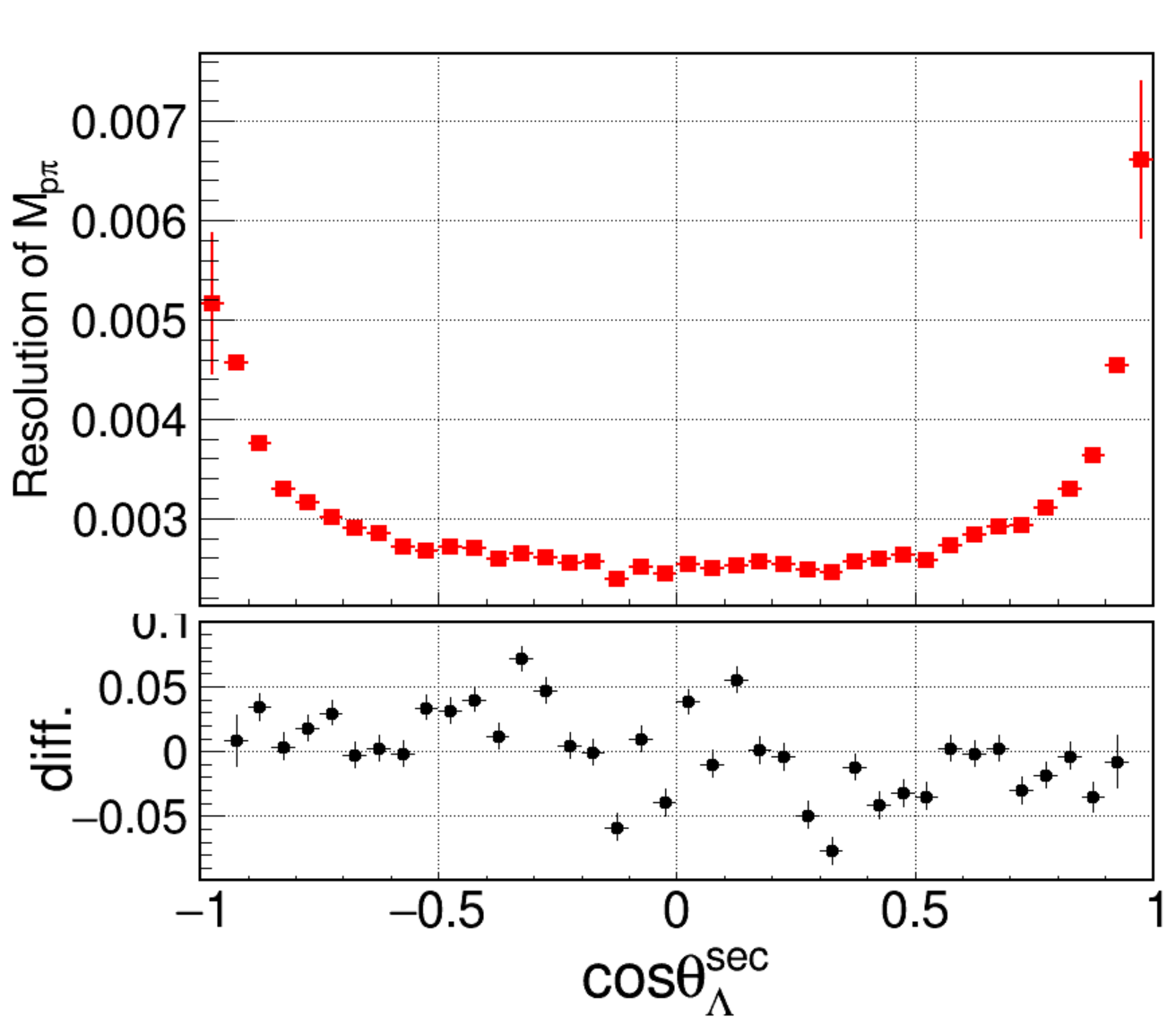 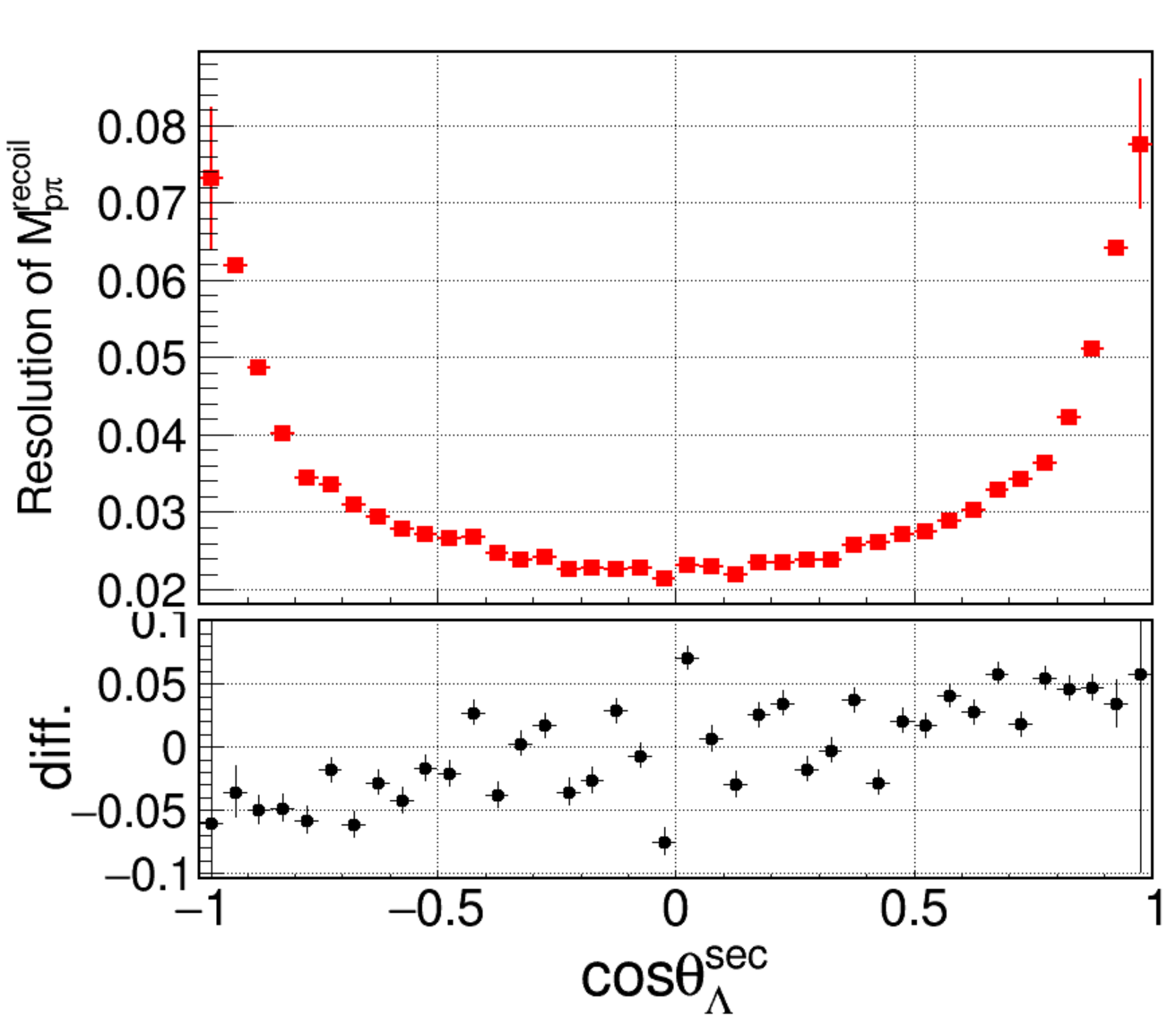 [Speaker Notes: /ustcfs/BES3User/2021/ypei/BESIII/Lambda/WriteMemo/inclusiveMC_data/npi0nbarpi0/OtherMC/IPSet000/result_SetIP000/skim]
secvtx
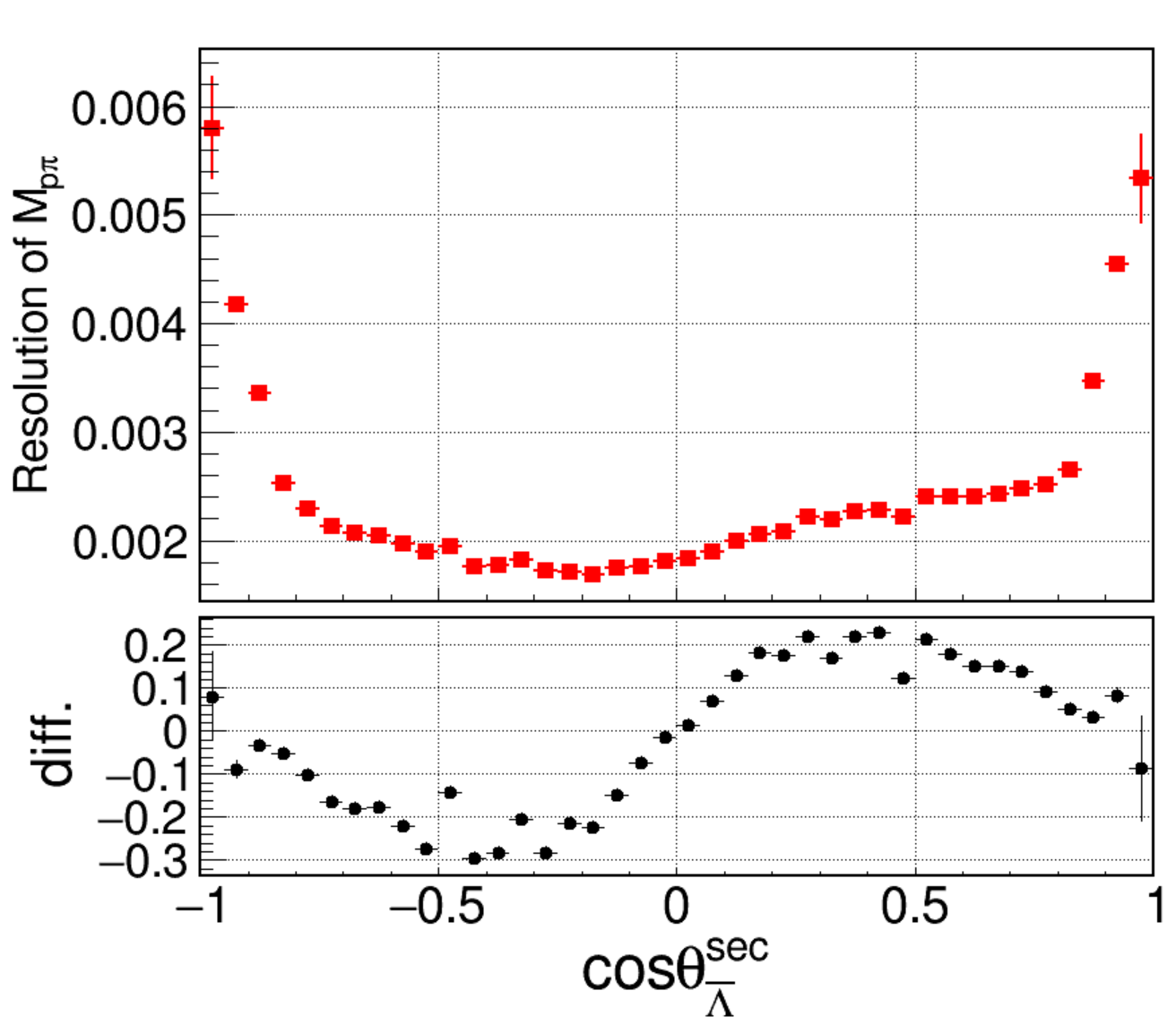 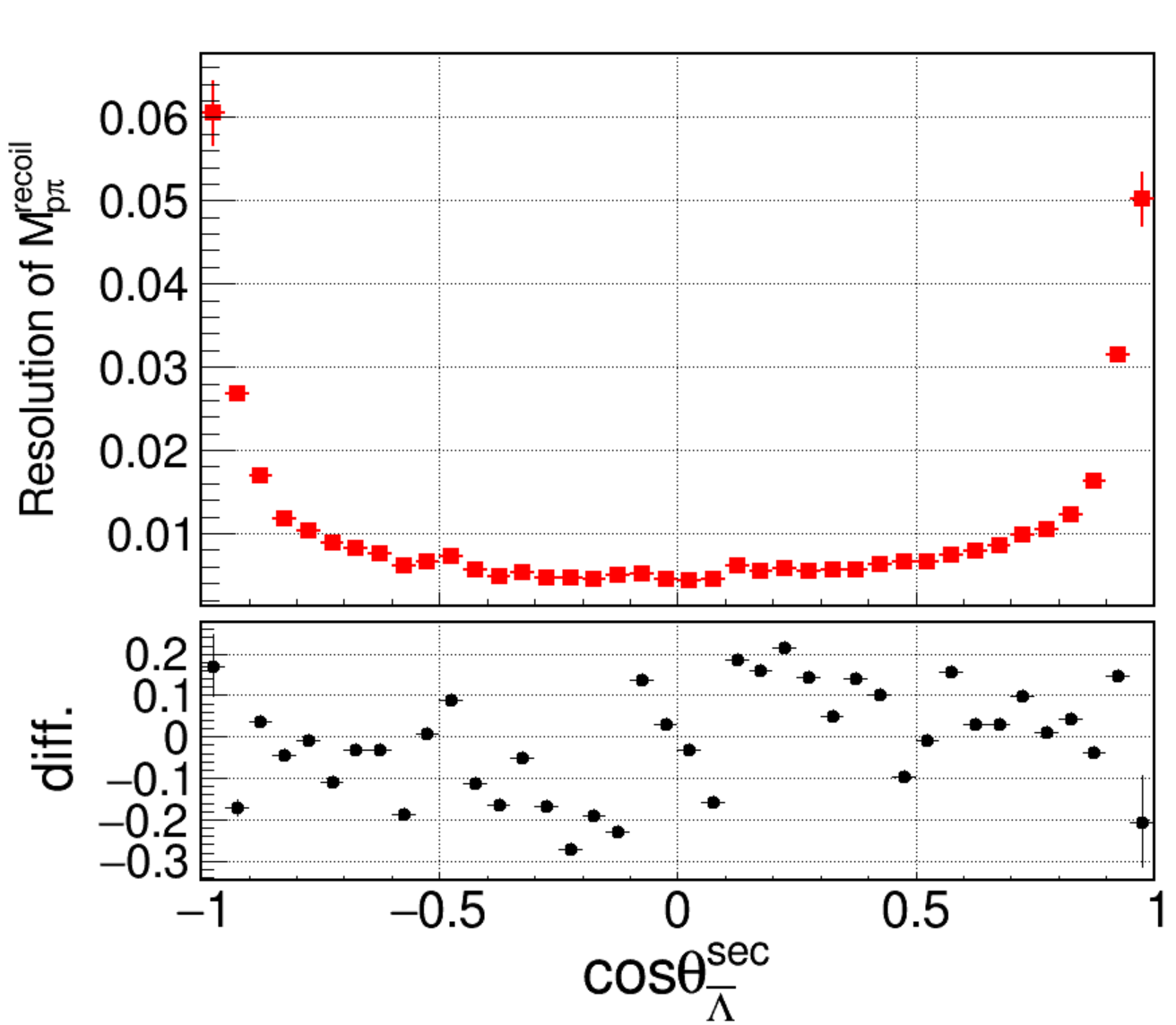 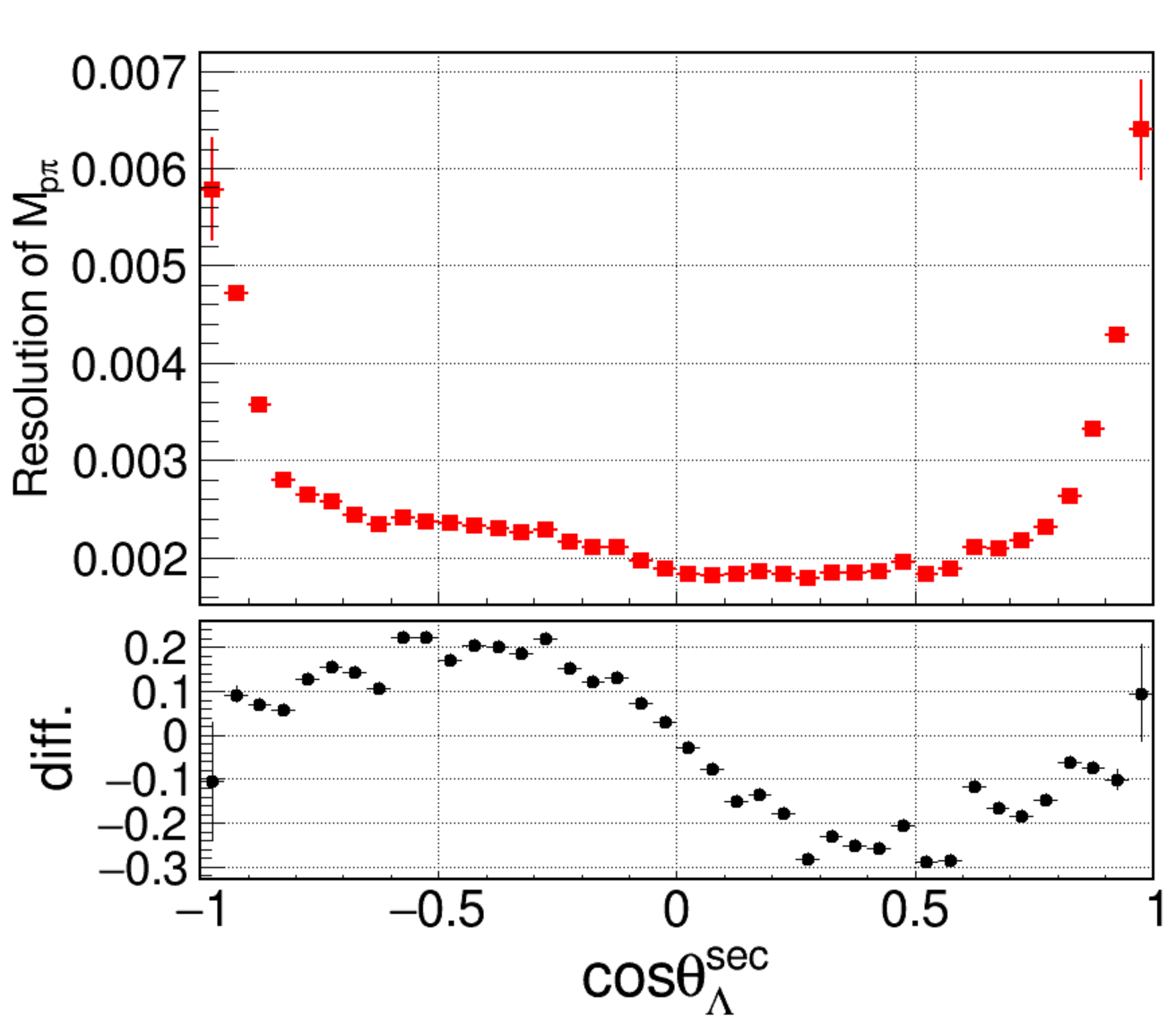 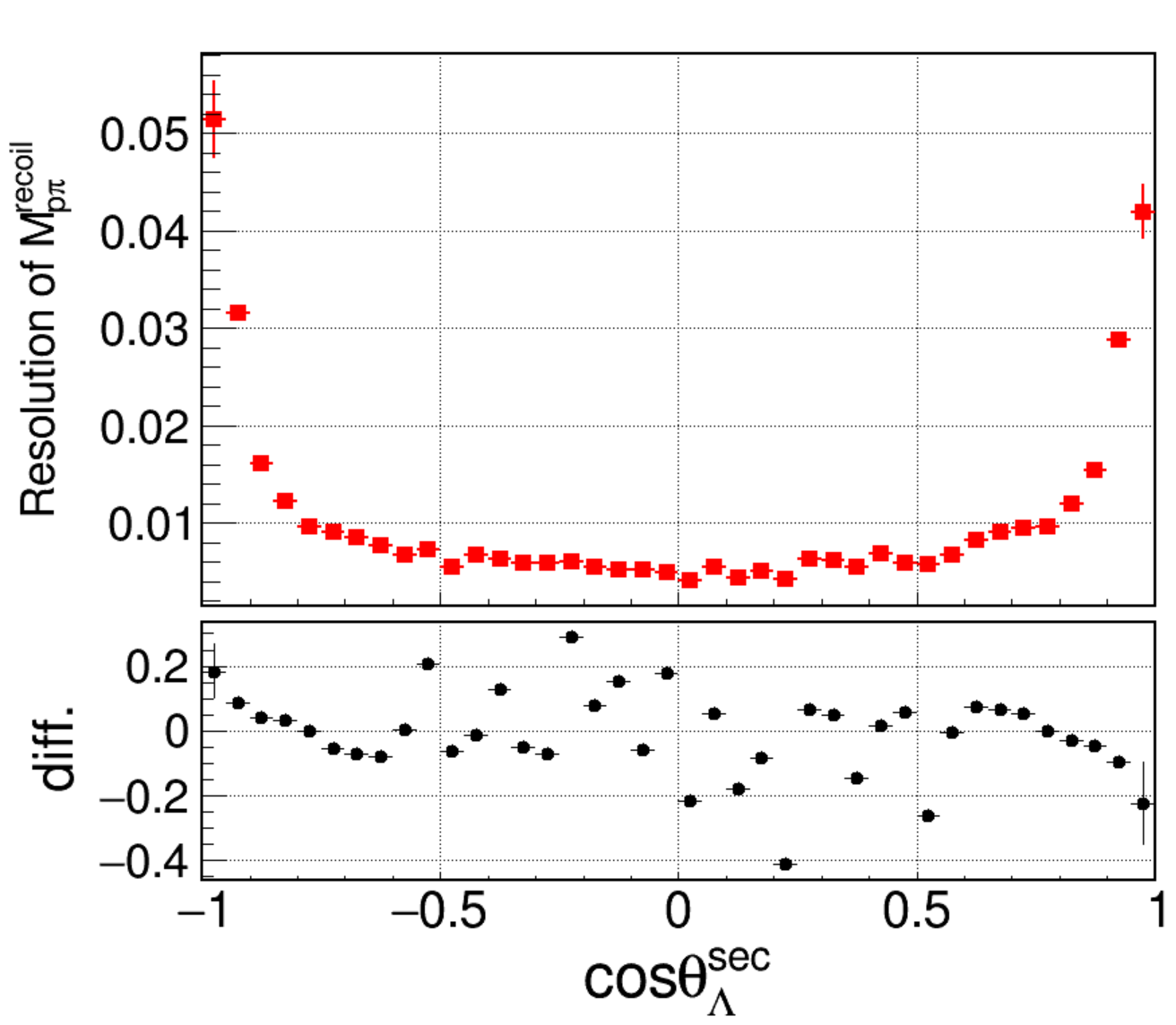 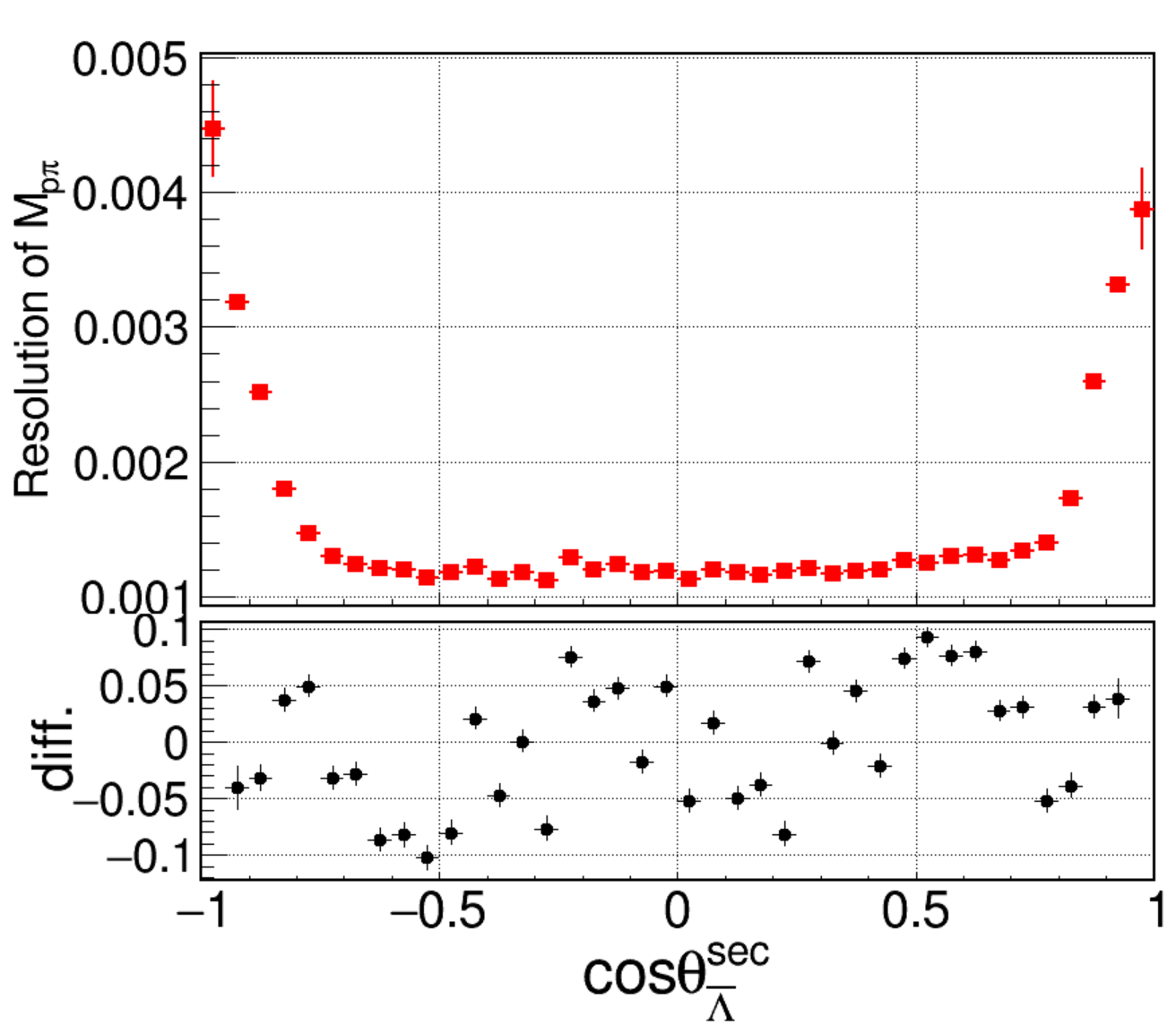 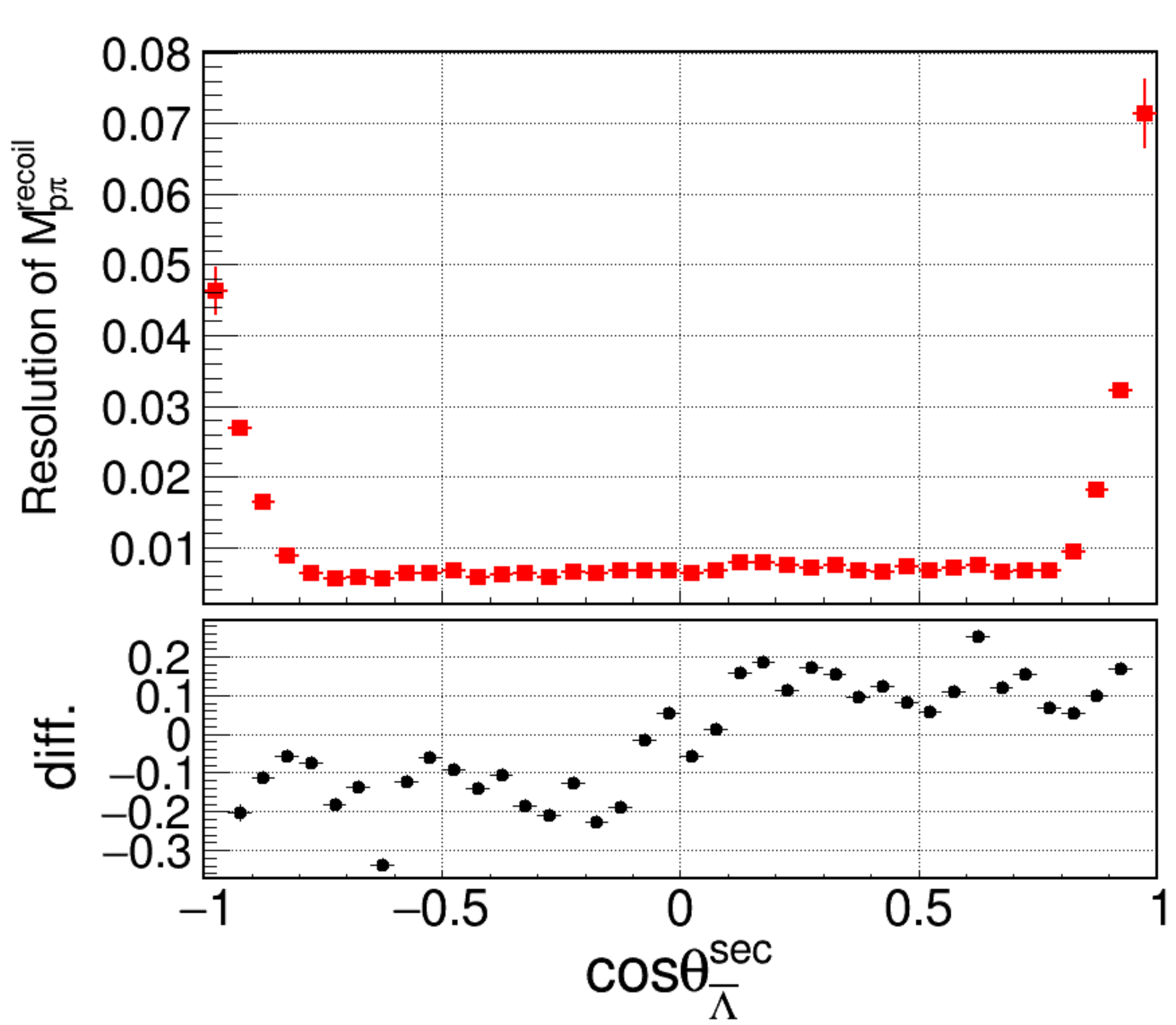 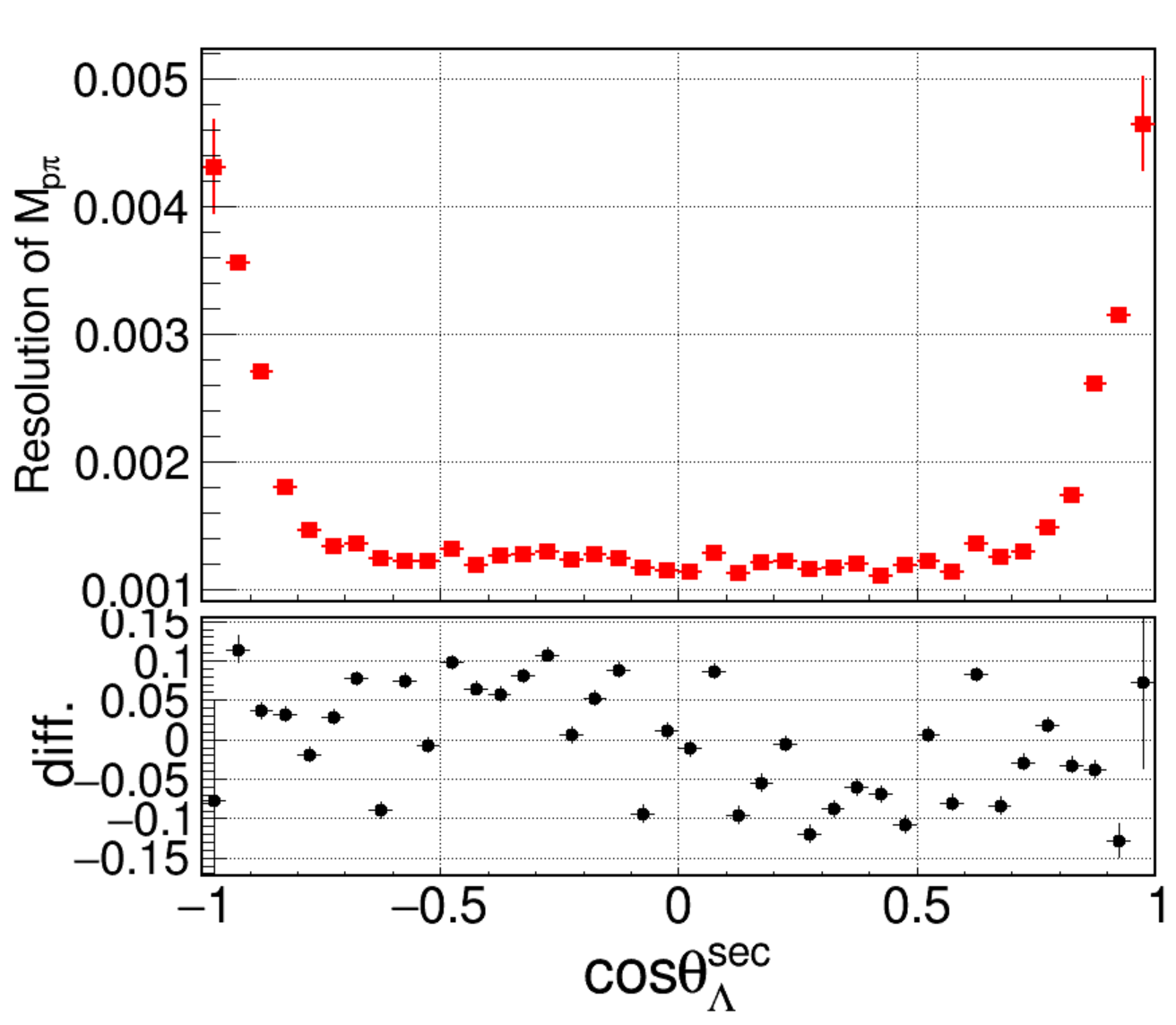 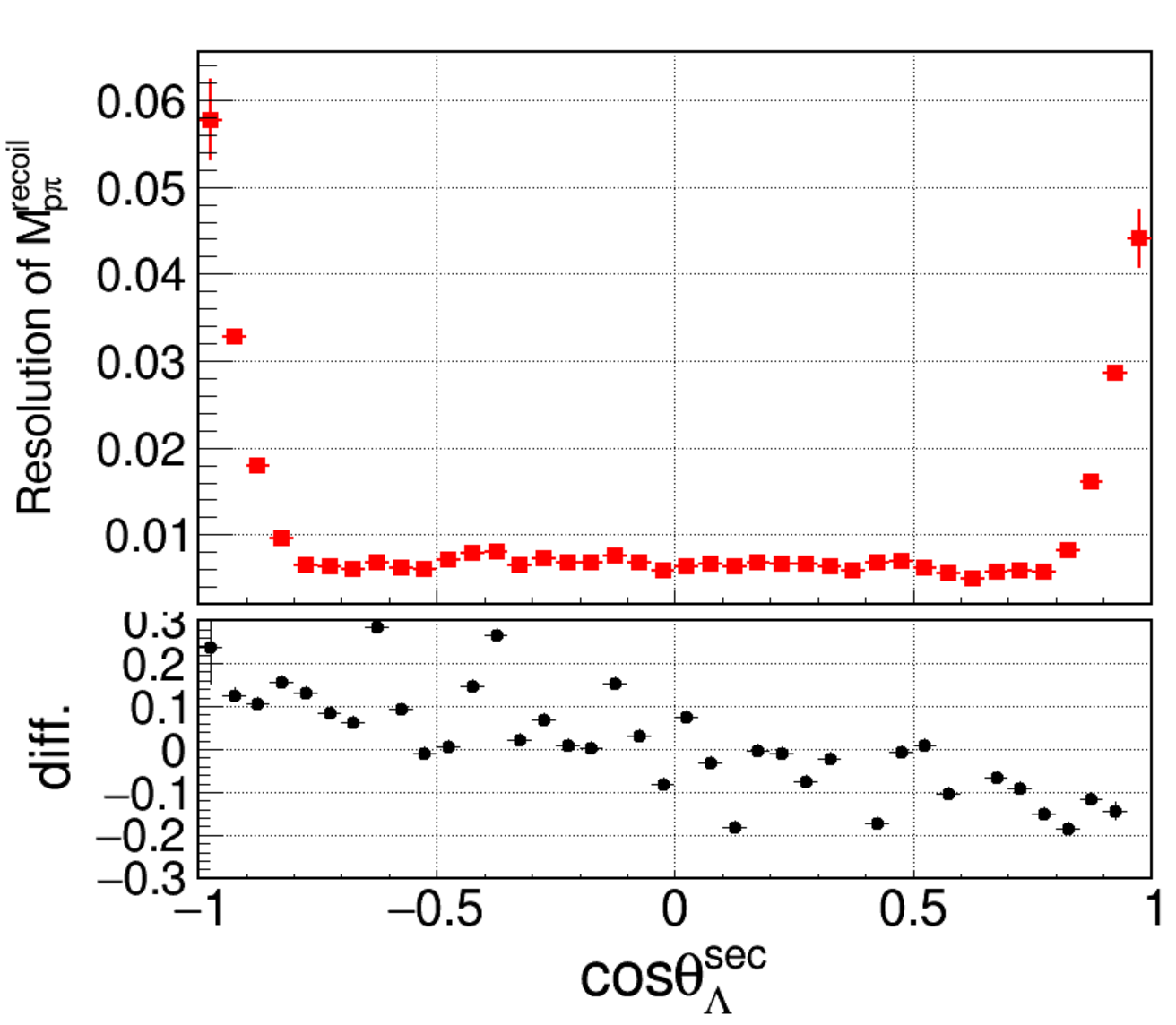 [Speaker Notes: /ustcfs/BES3User/2021/ypei/BESIII/Lambda/WriteMemo/inclusiveMC_data/npi0nbarpi0/OtherMC/IPSet000/result_SetIP000/skim]
secvtx
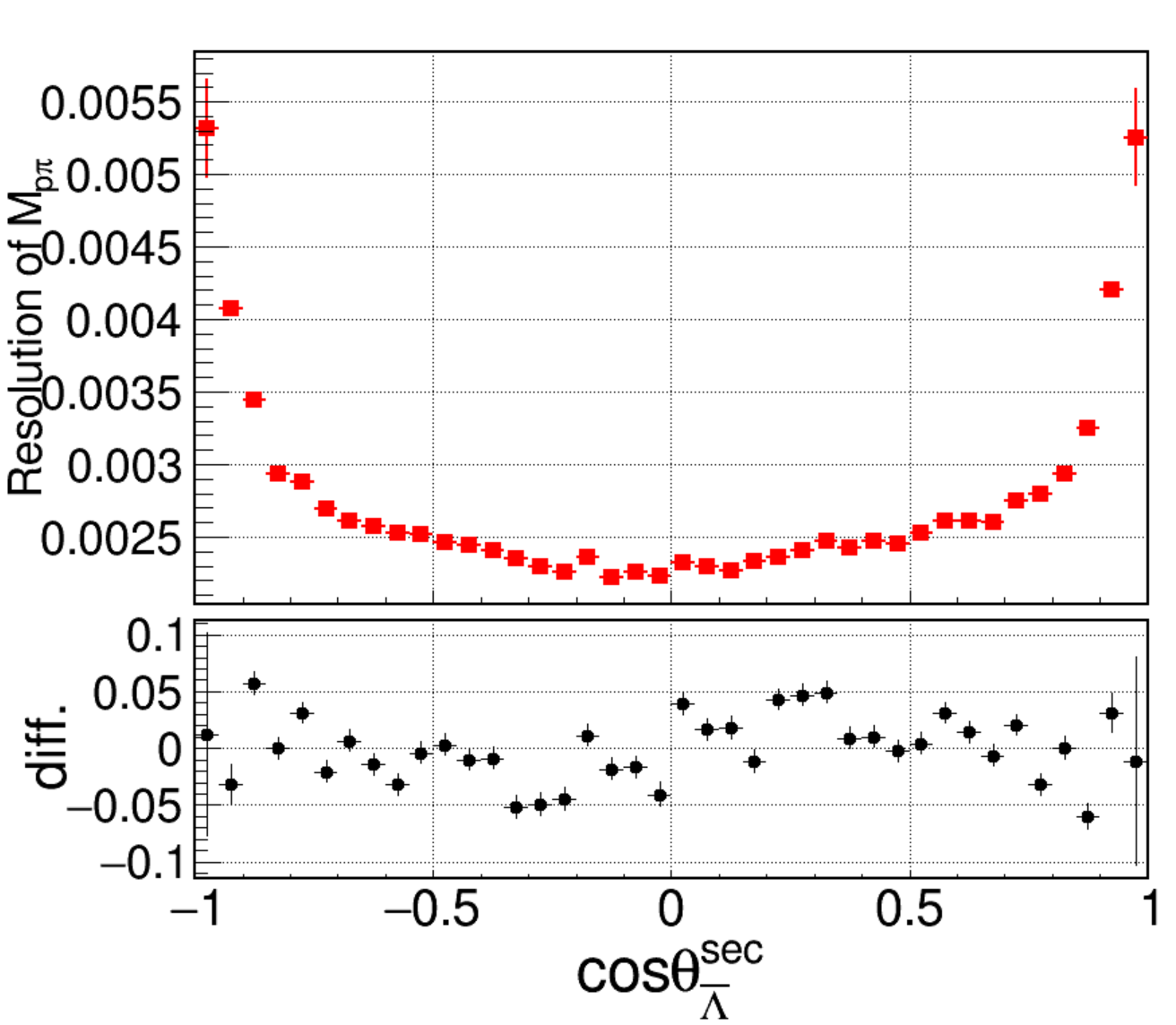 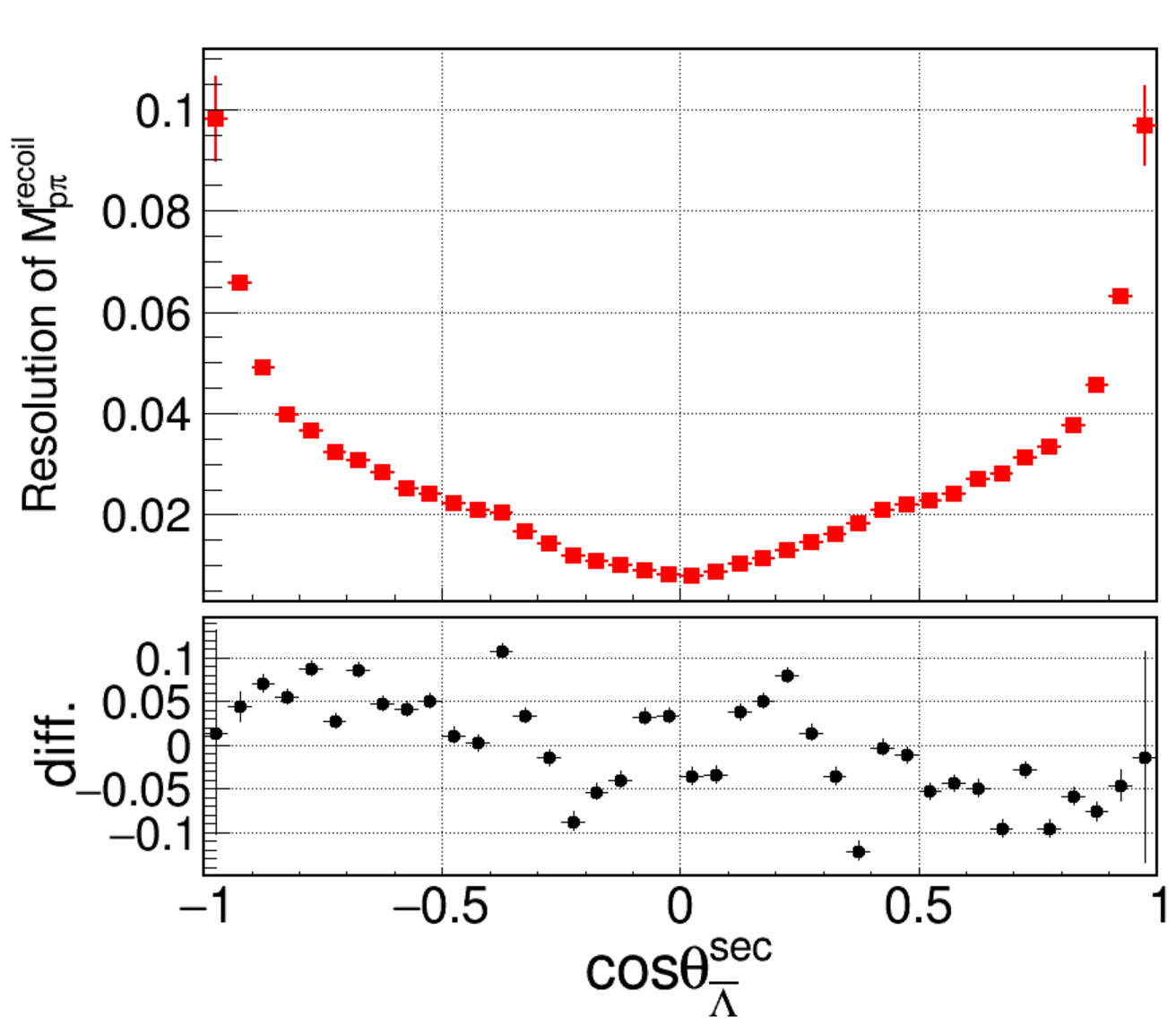 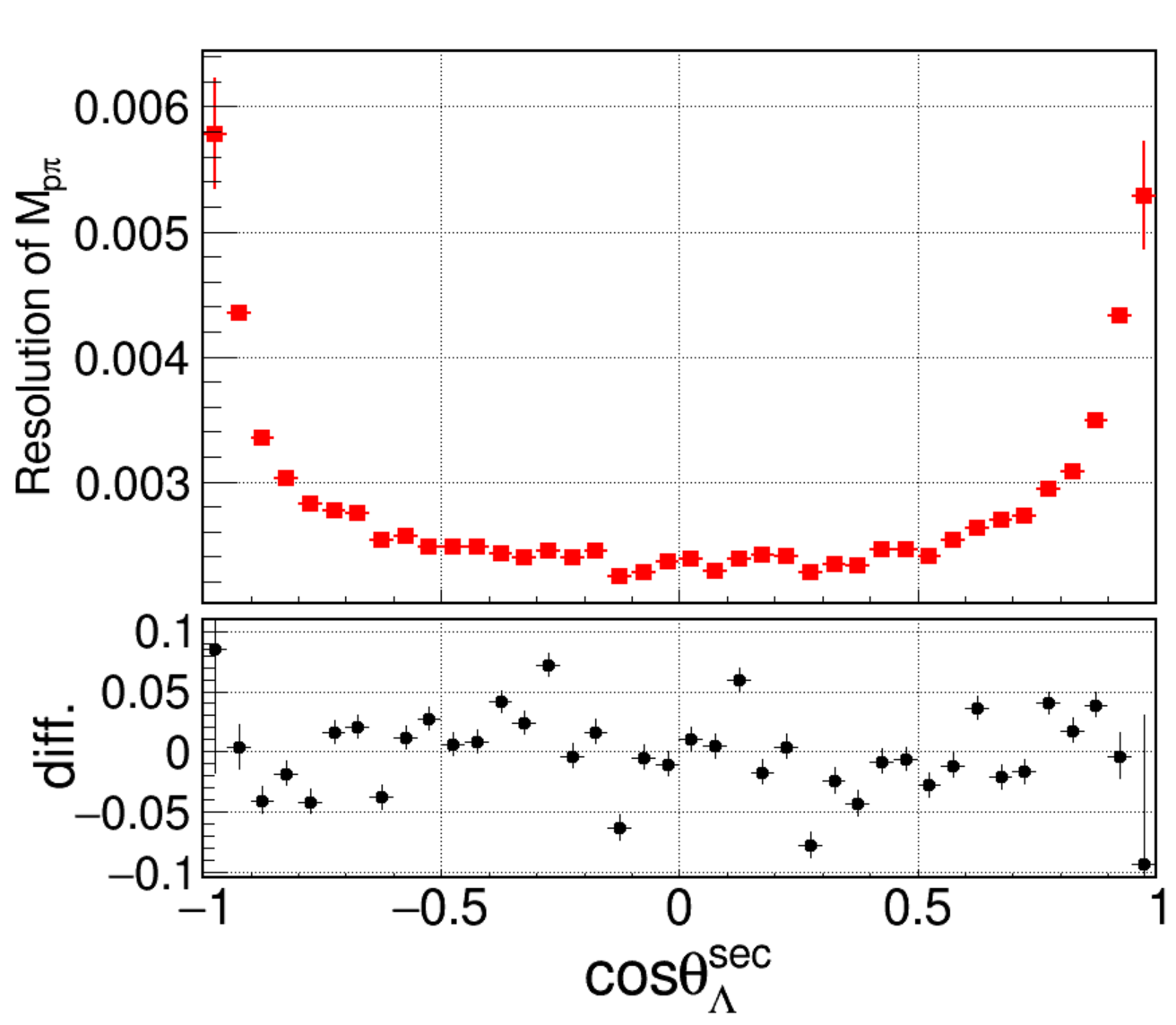 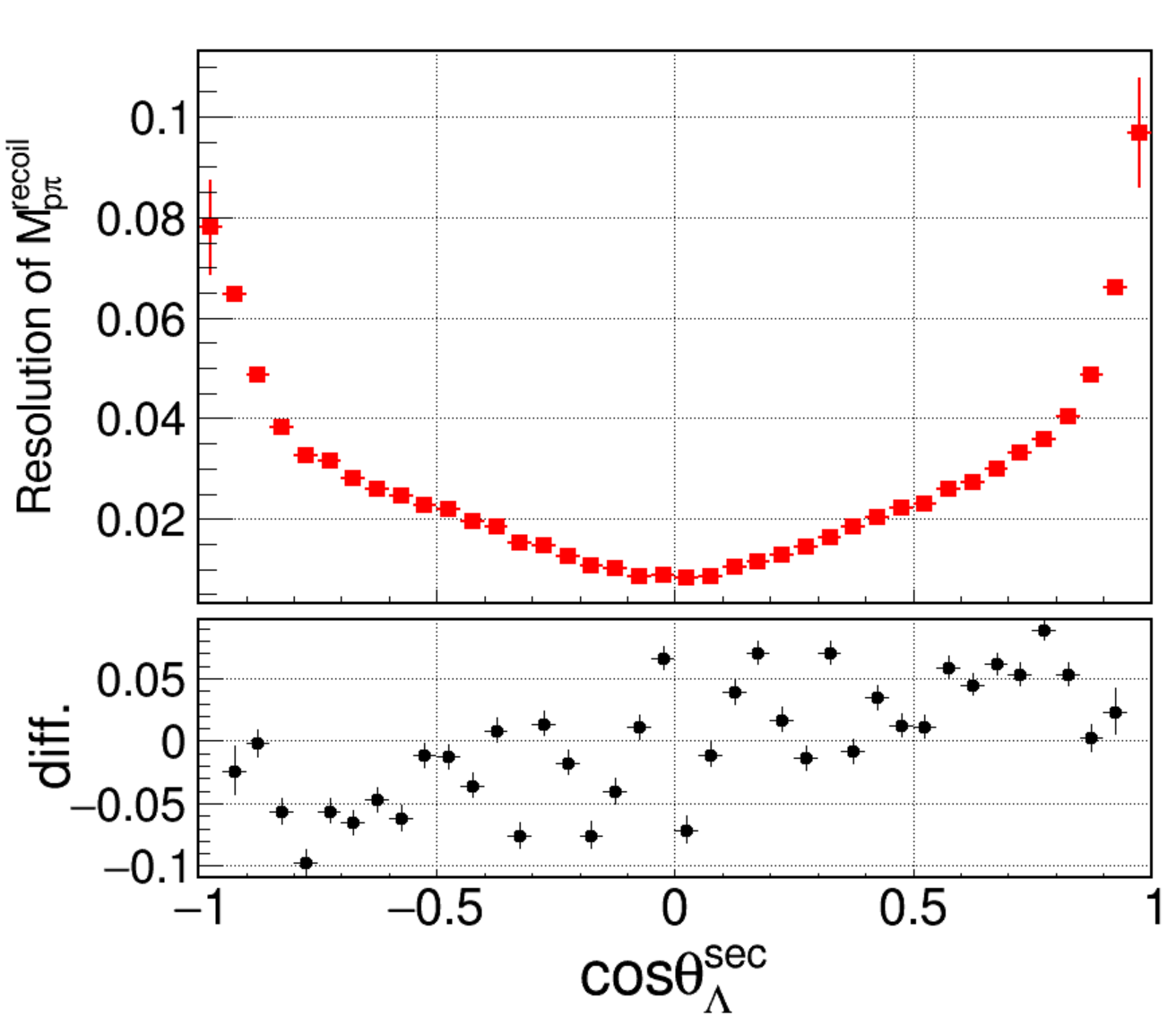 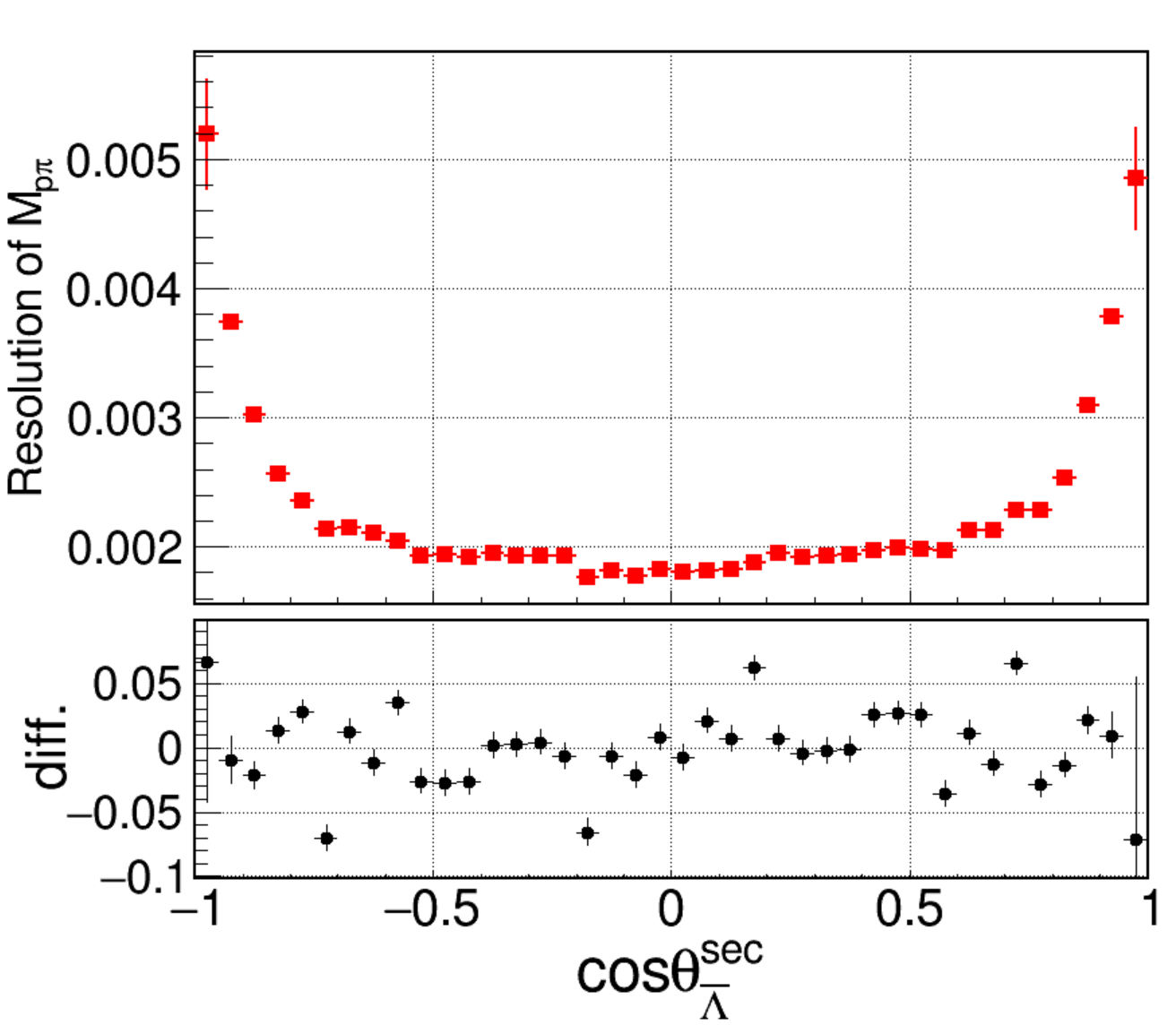 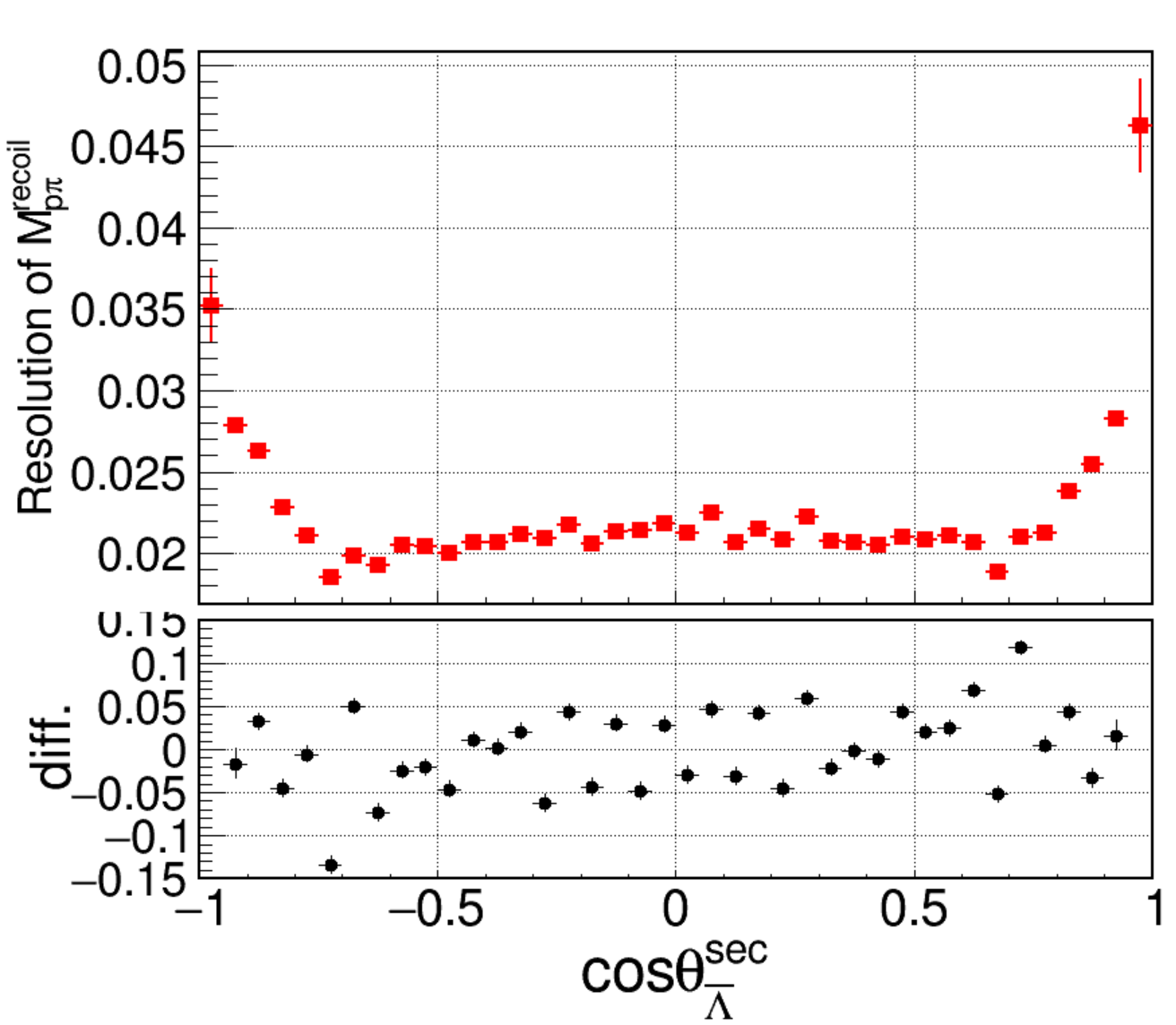 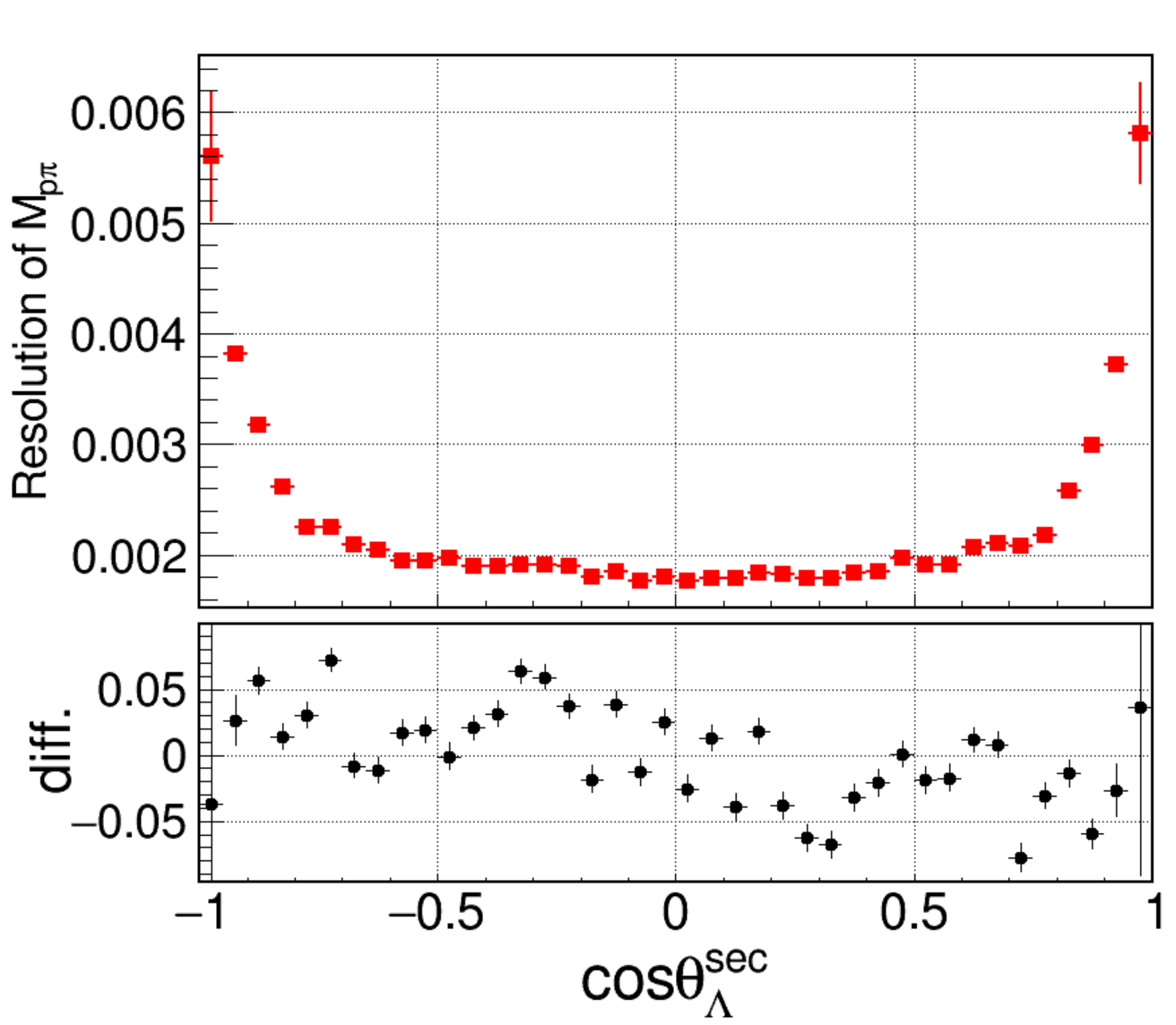 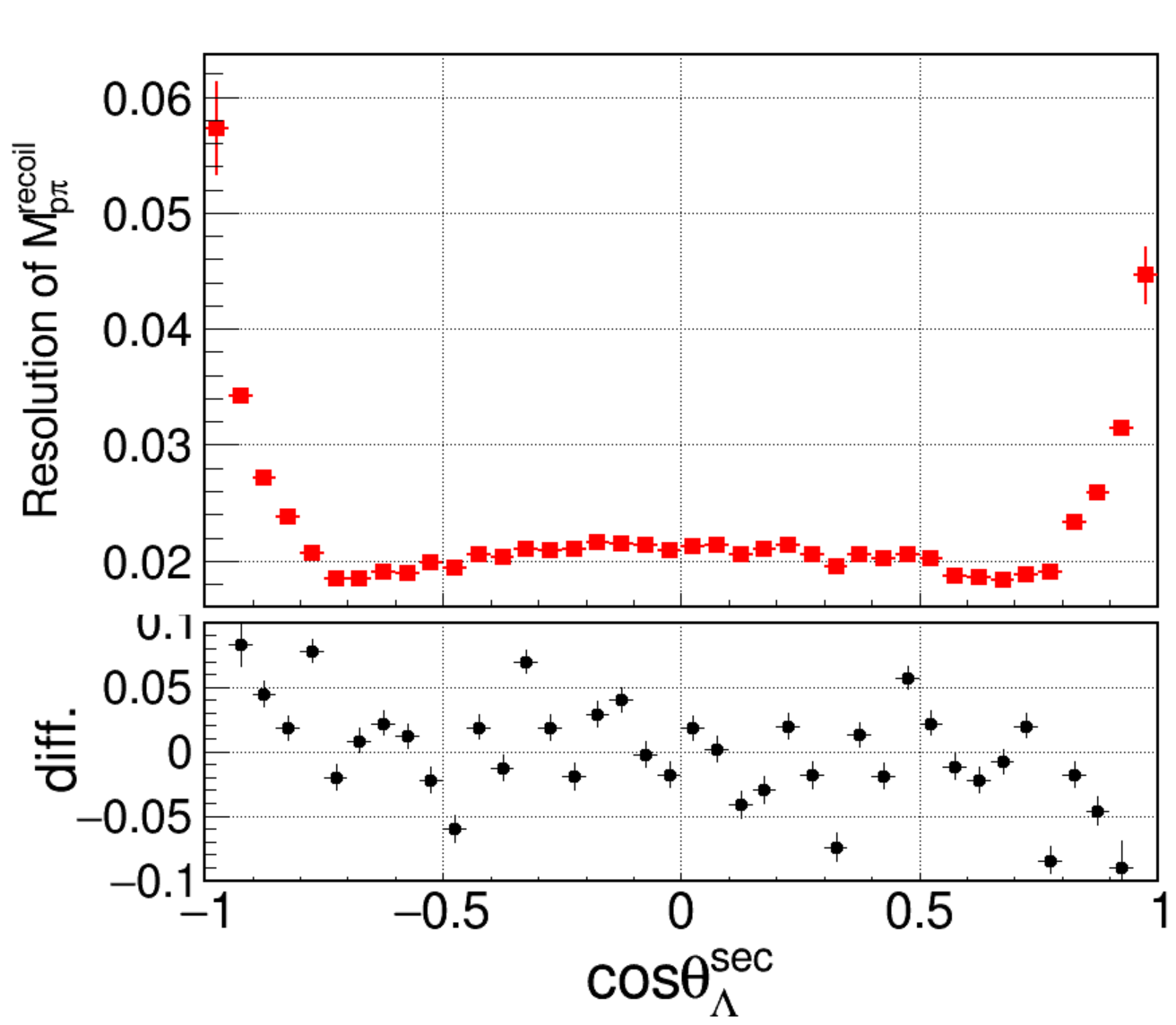 [Speaker Notes: /ustcfs/BES3User/2021/ypei/BESIII/Lambda/WriteMemo/inclusiveMC_data/npi0nbarpi0/OtherMC/IPSet000/result_SetIP000/skim]
secvtx
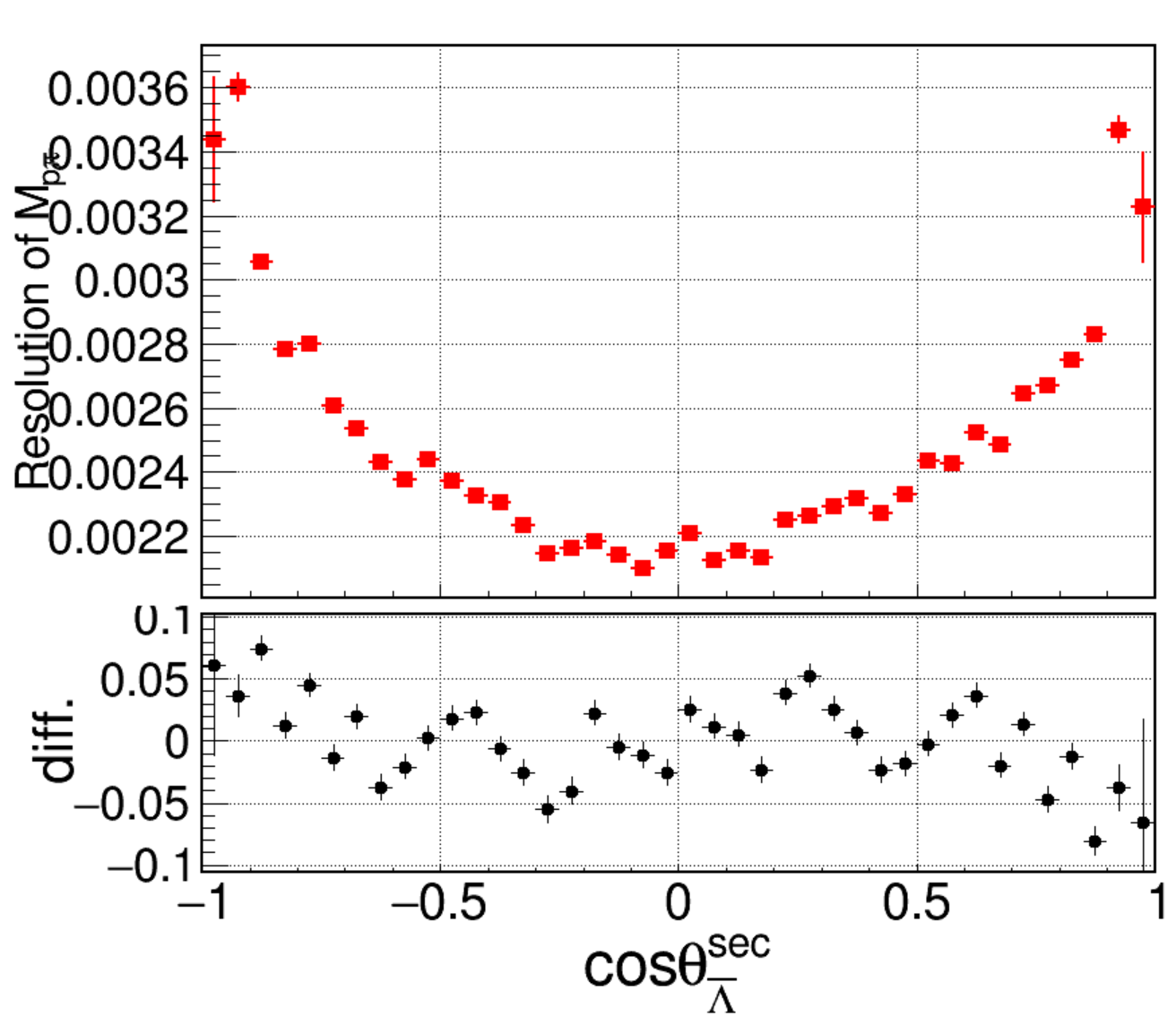 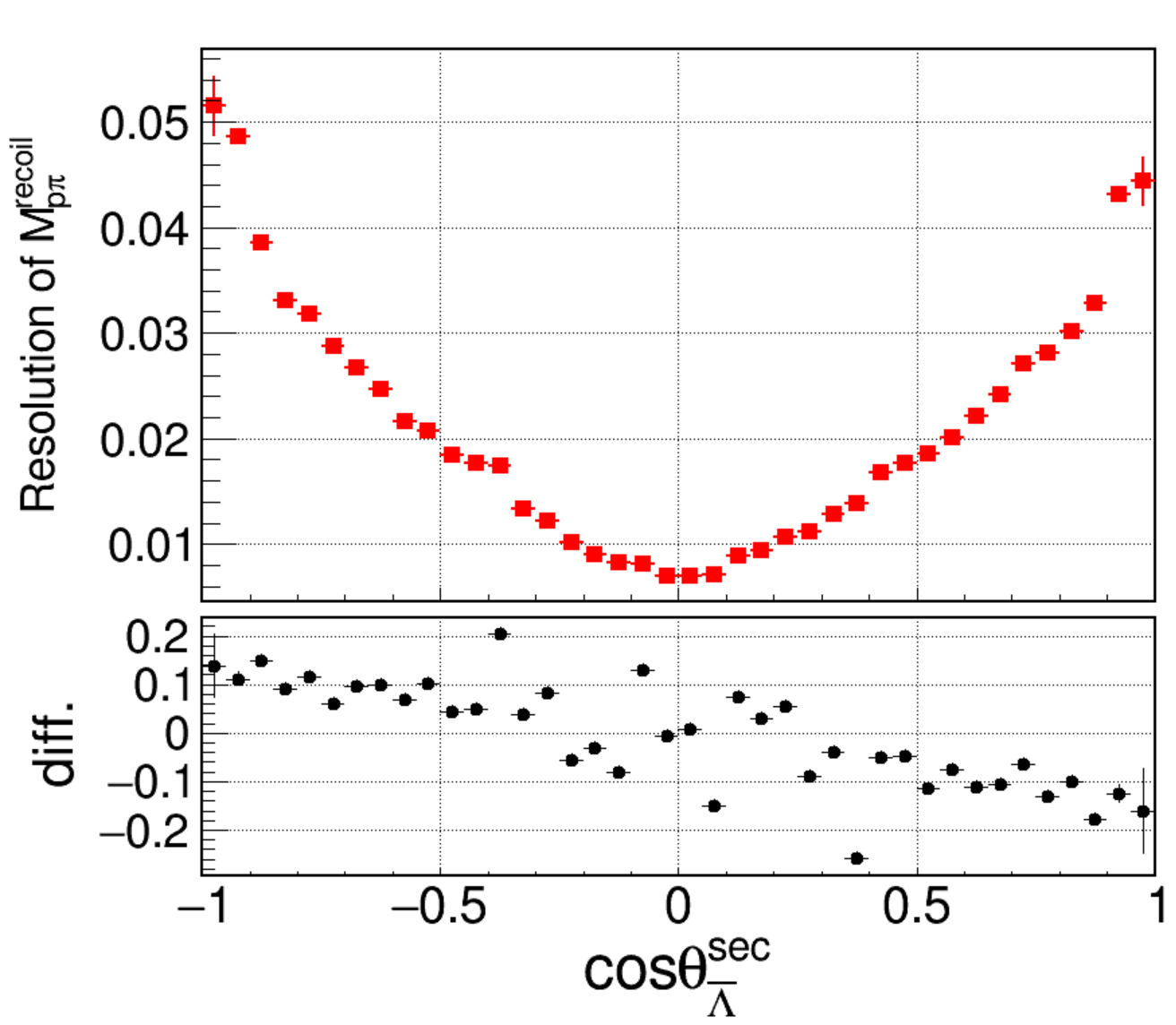 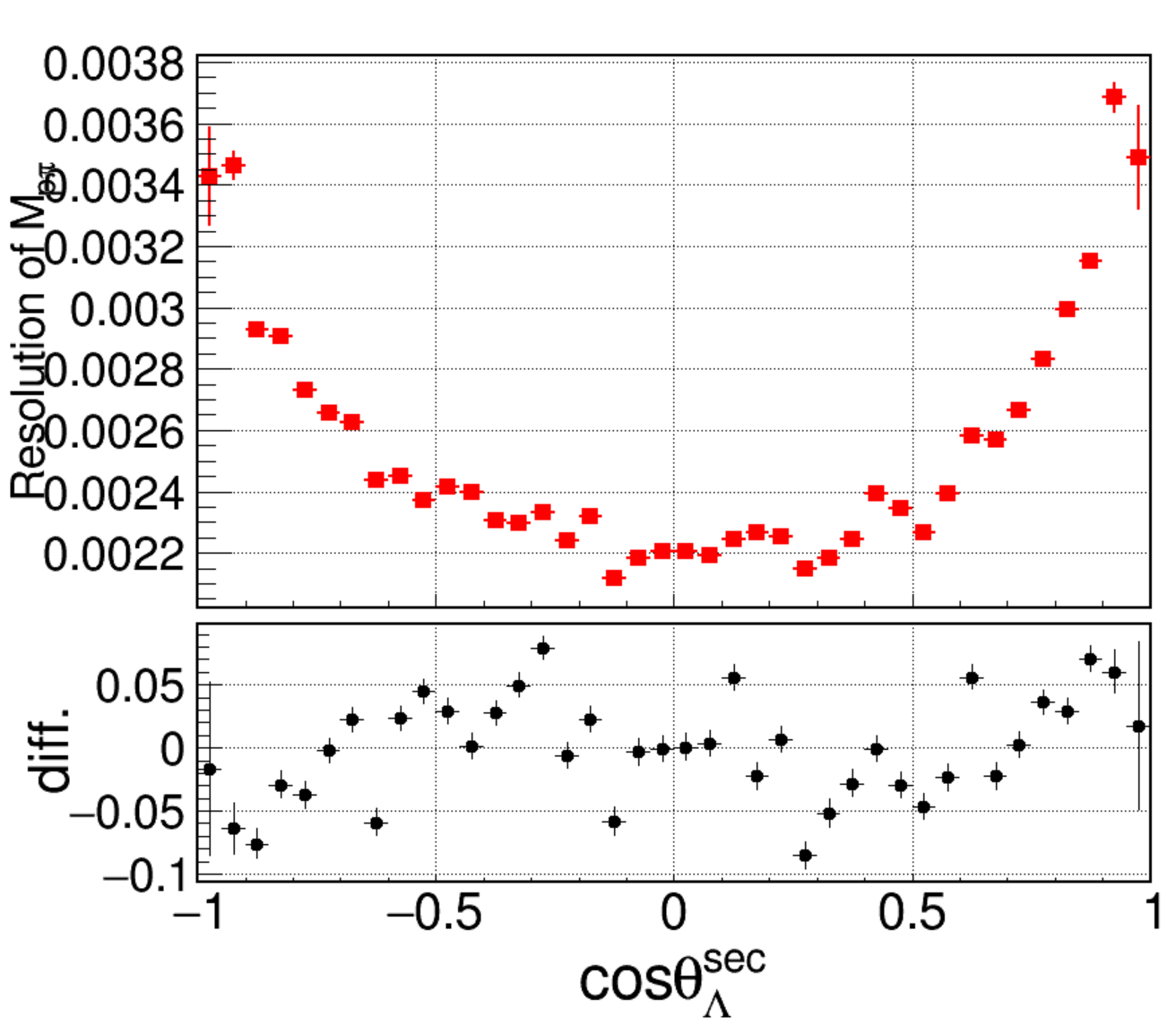 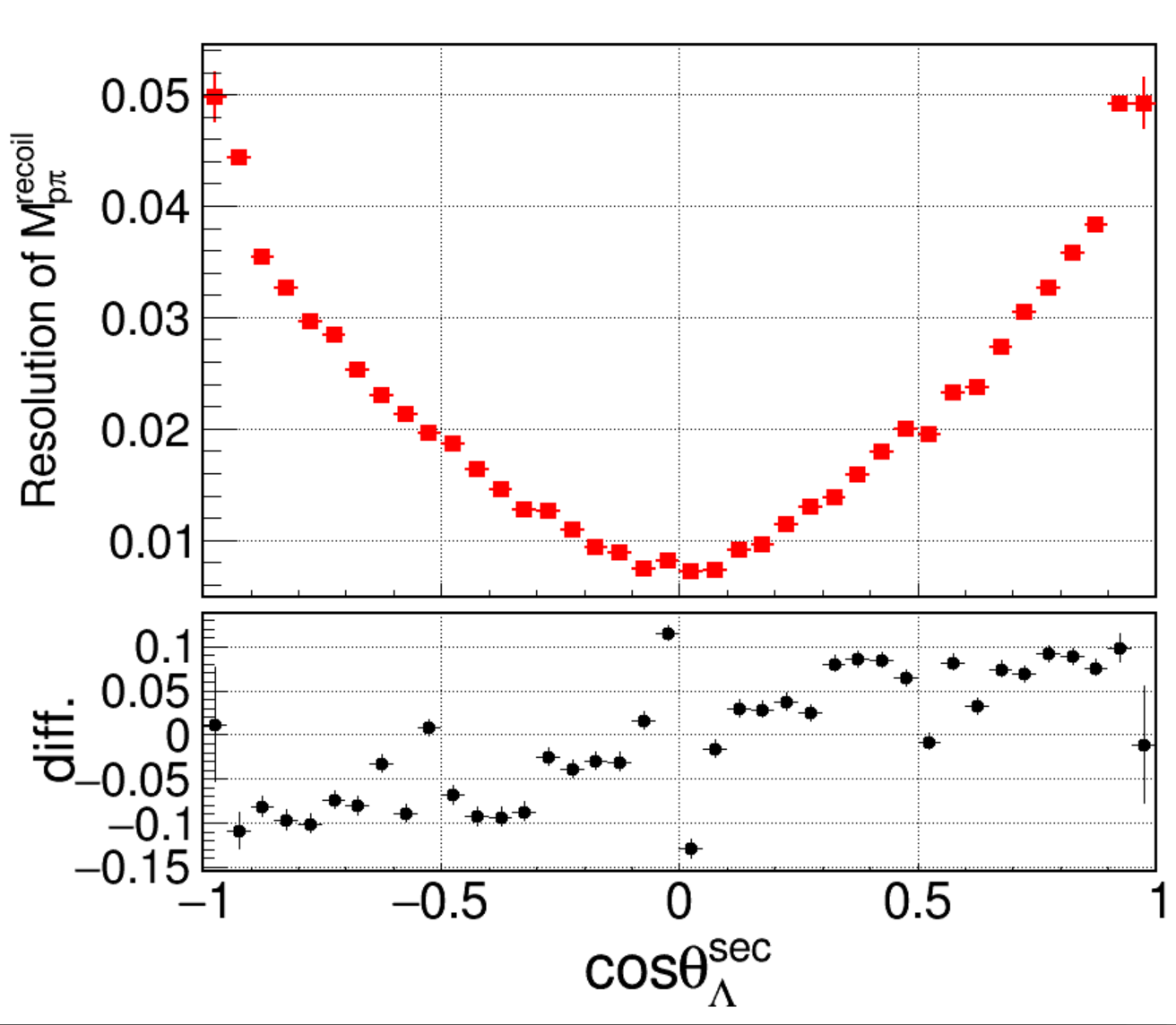 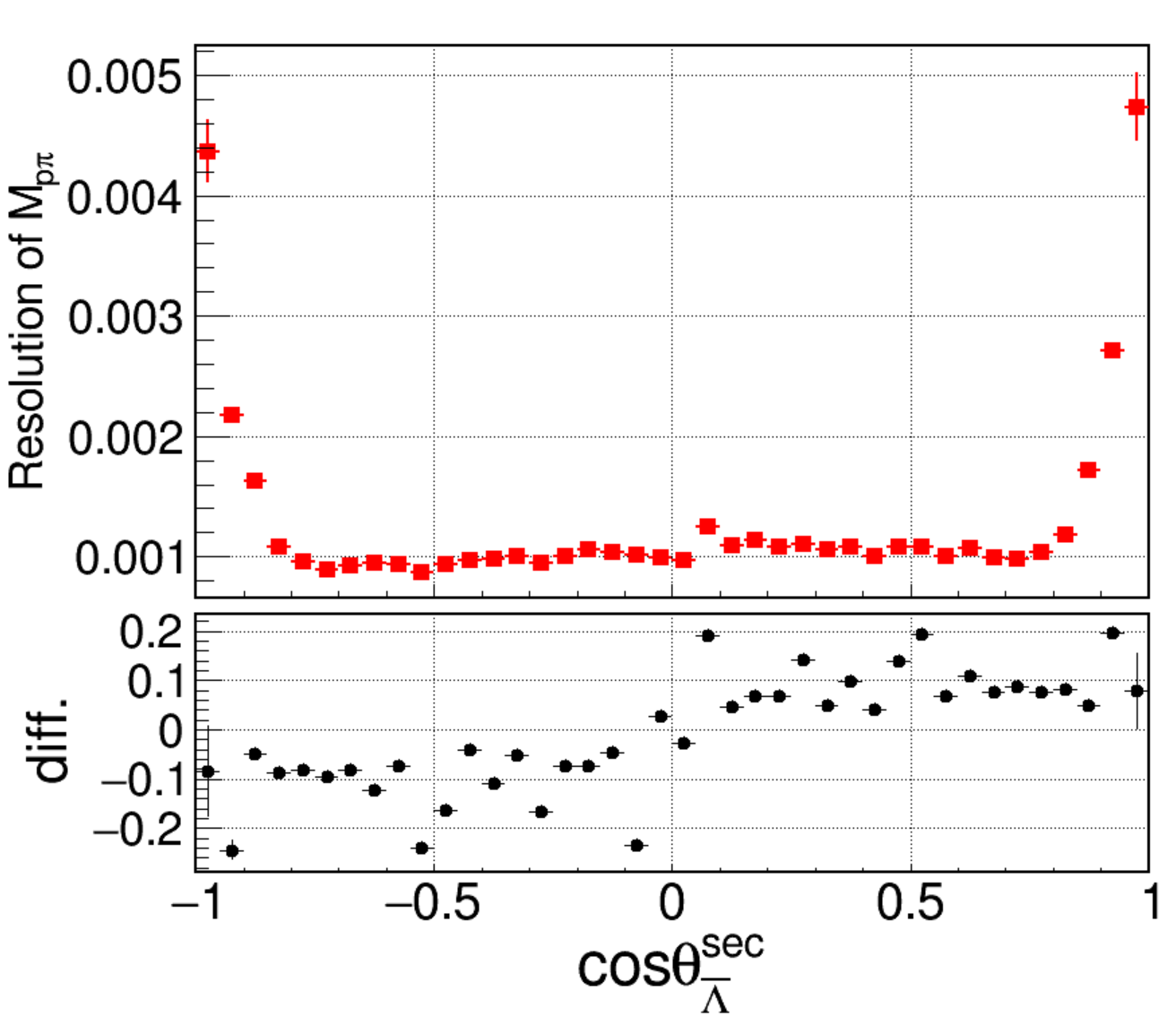 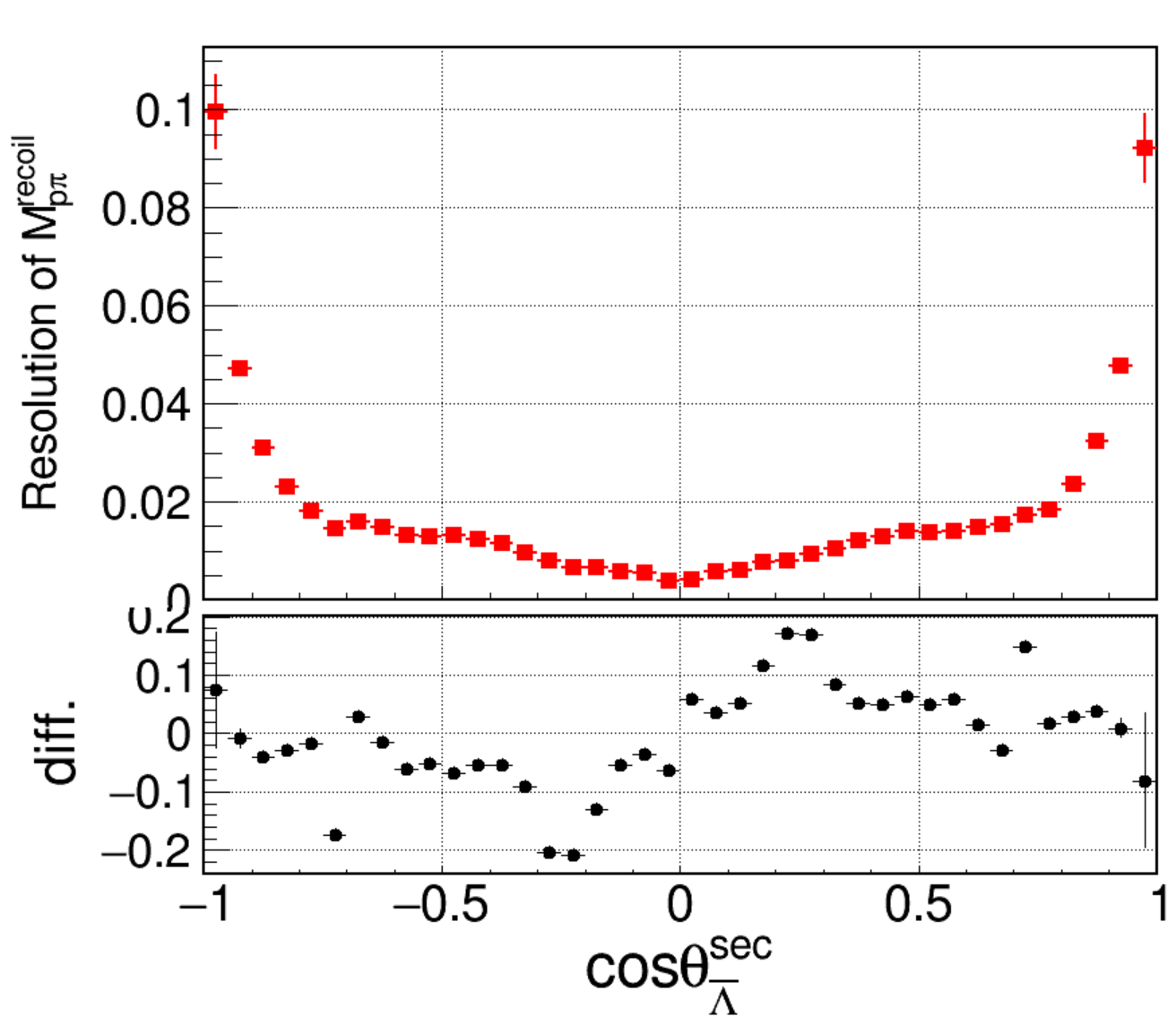 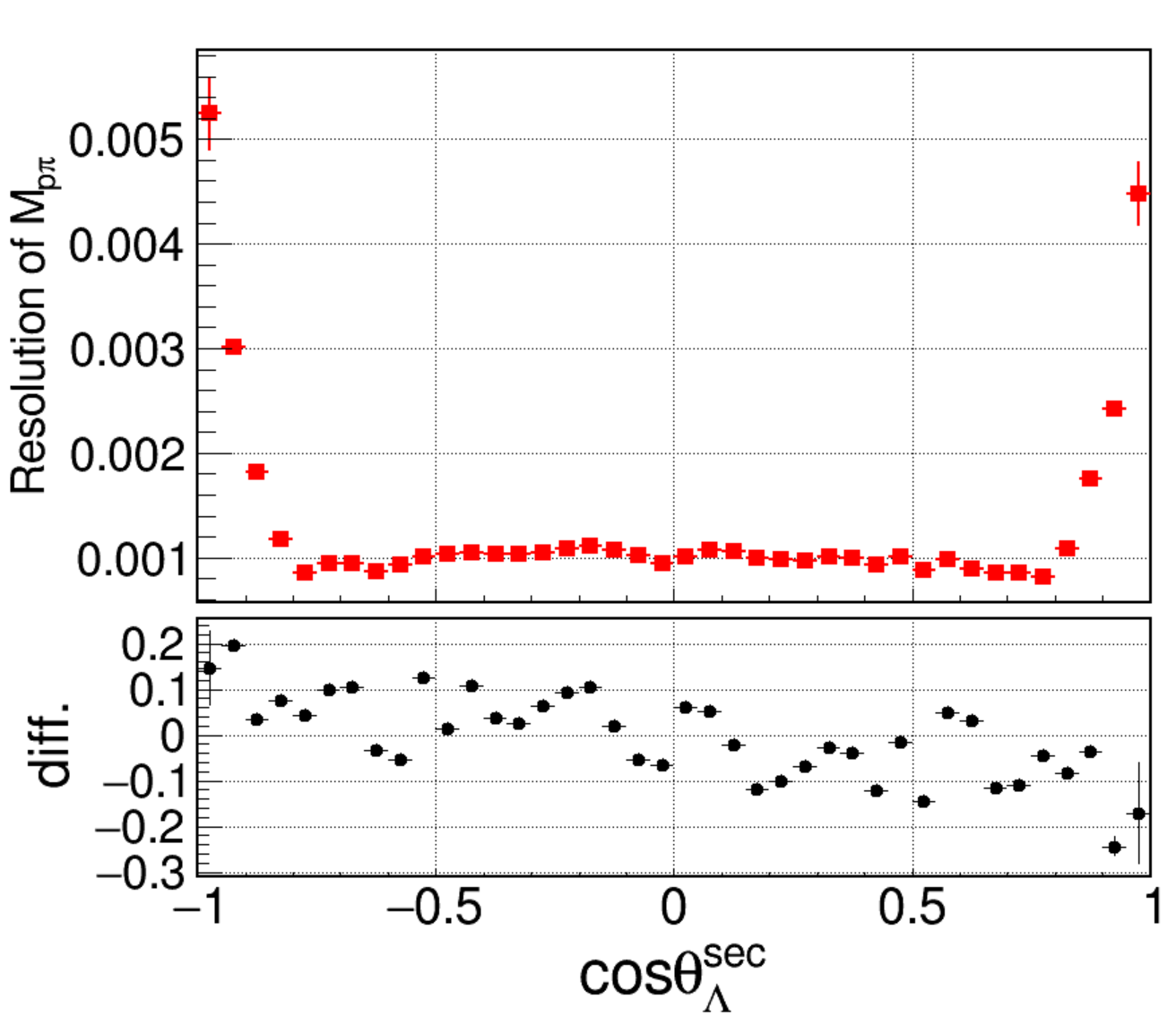 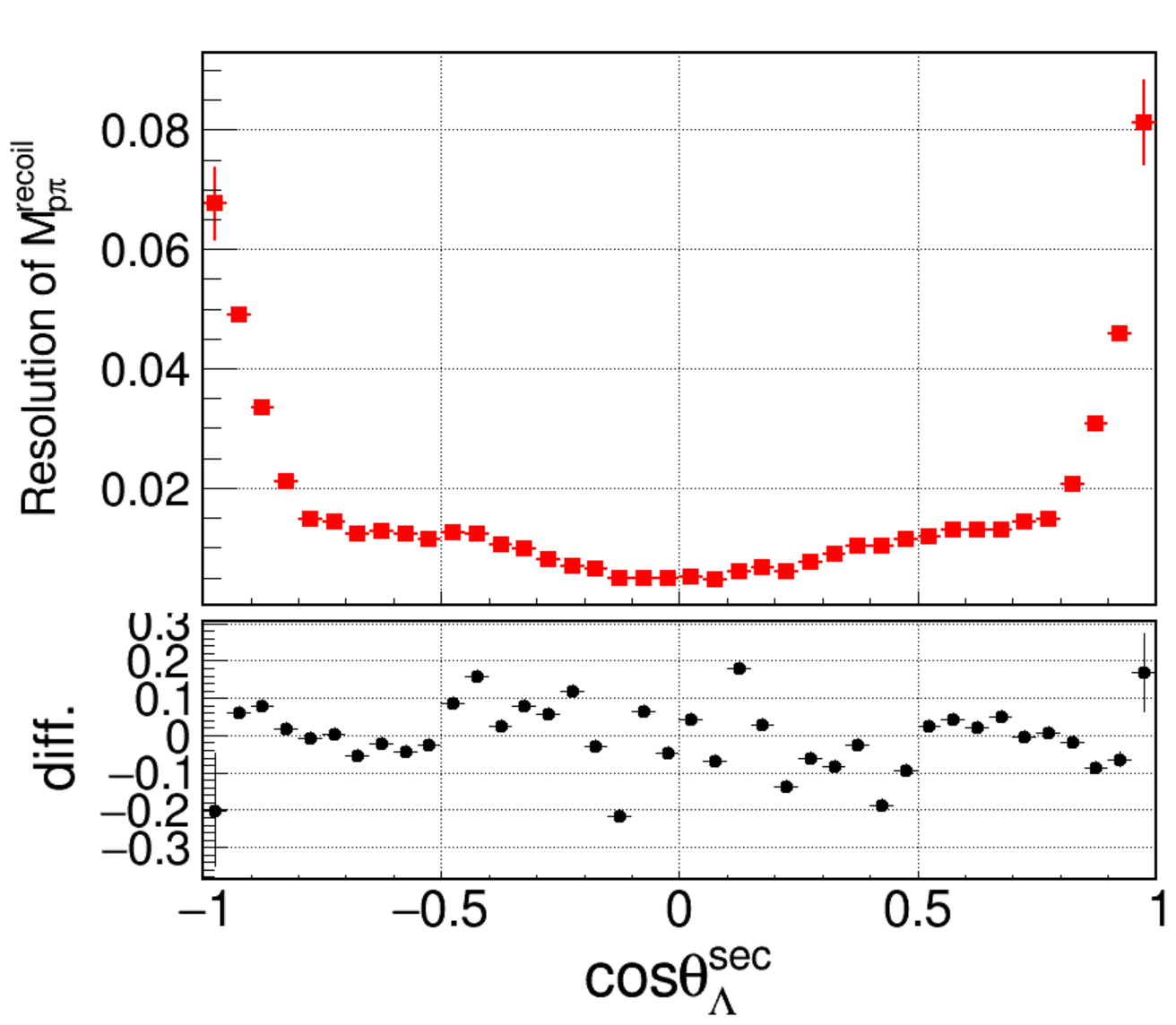 [Speaker Notes: /ustcfs/BES3User/2021/ypei/BESIII/Lambda/WriteMemo/inclusiveMC_data/npi0nbarpi0/OtherMC/IPSet000/result_SetIP000/skim]
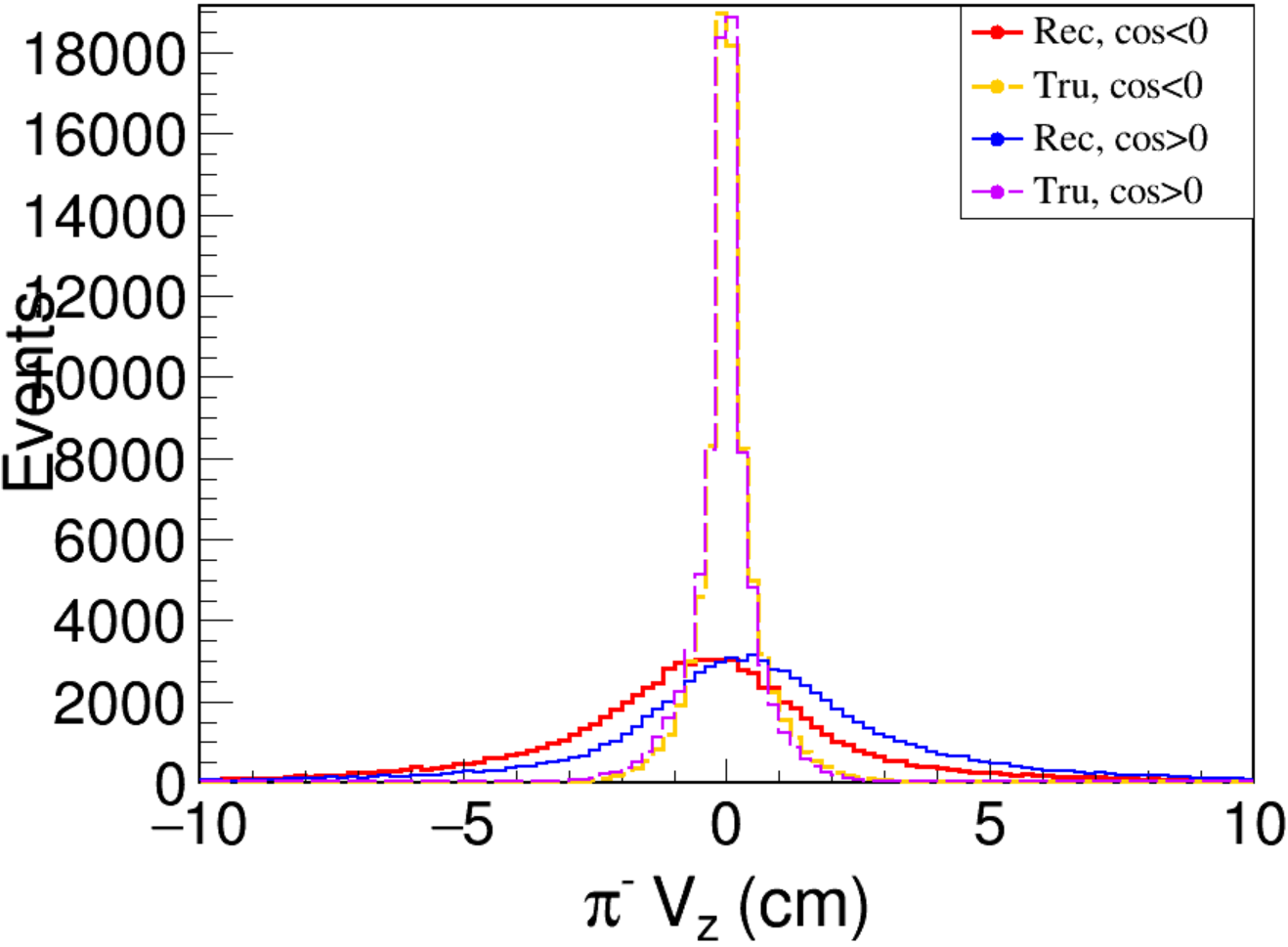 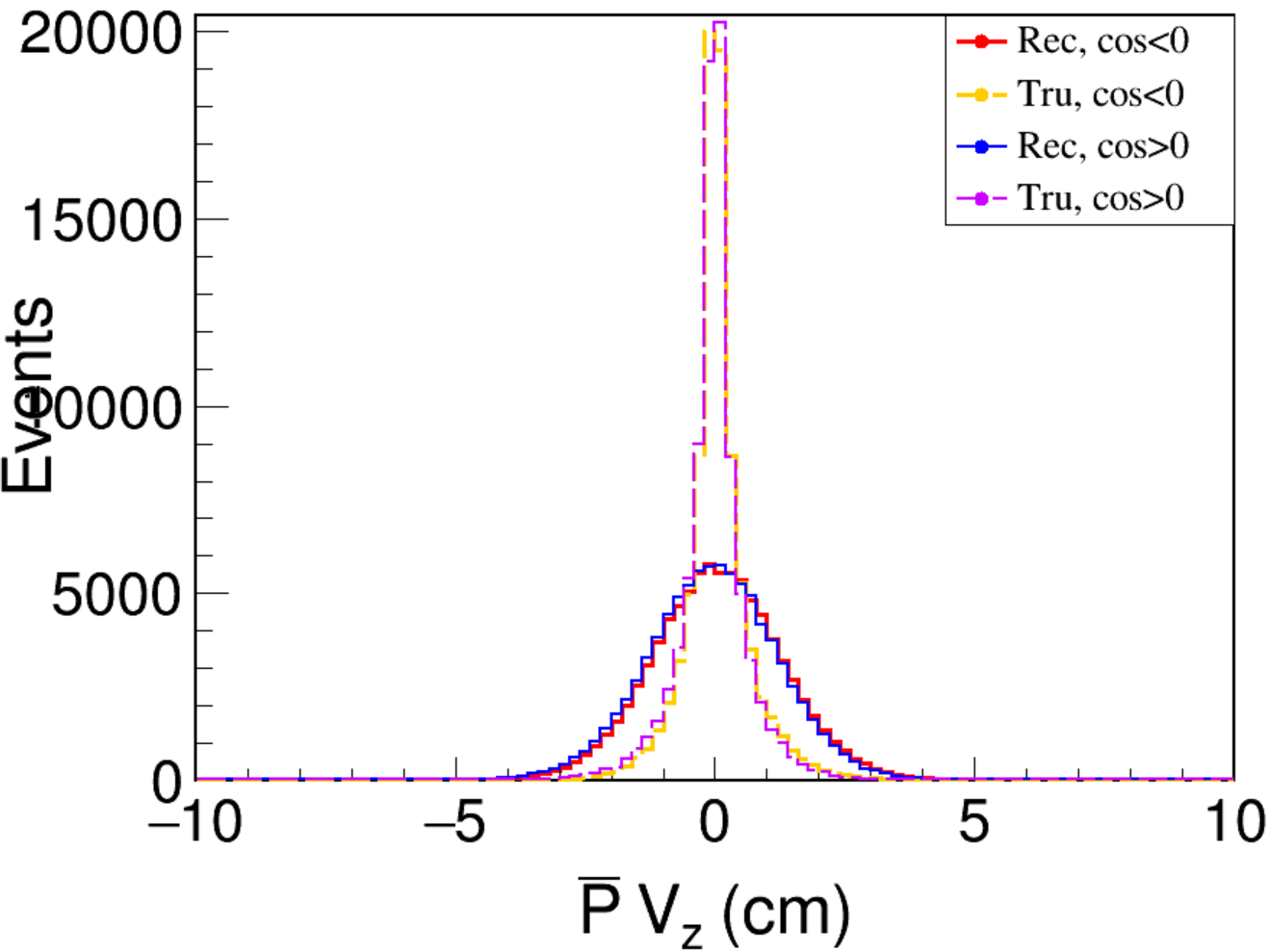 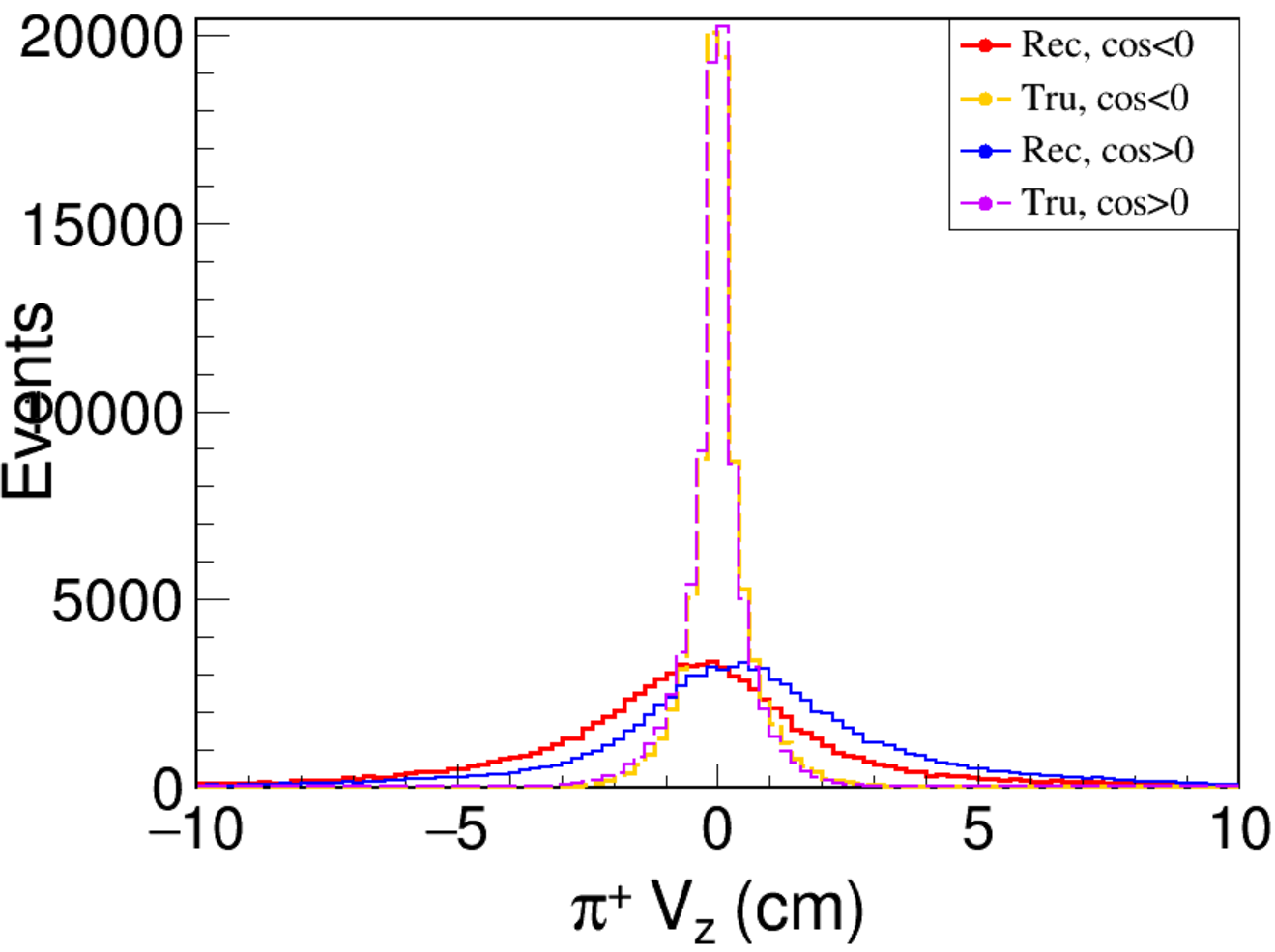 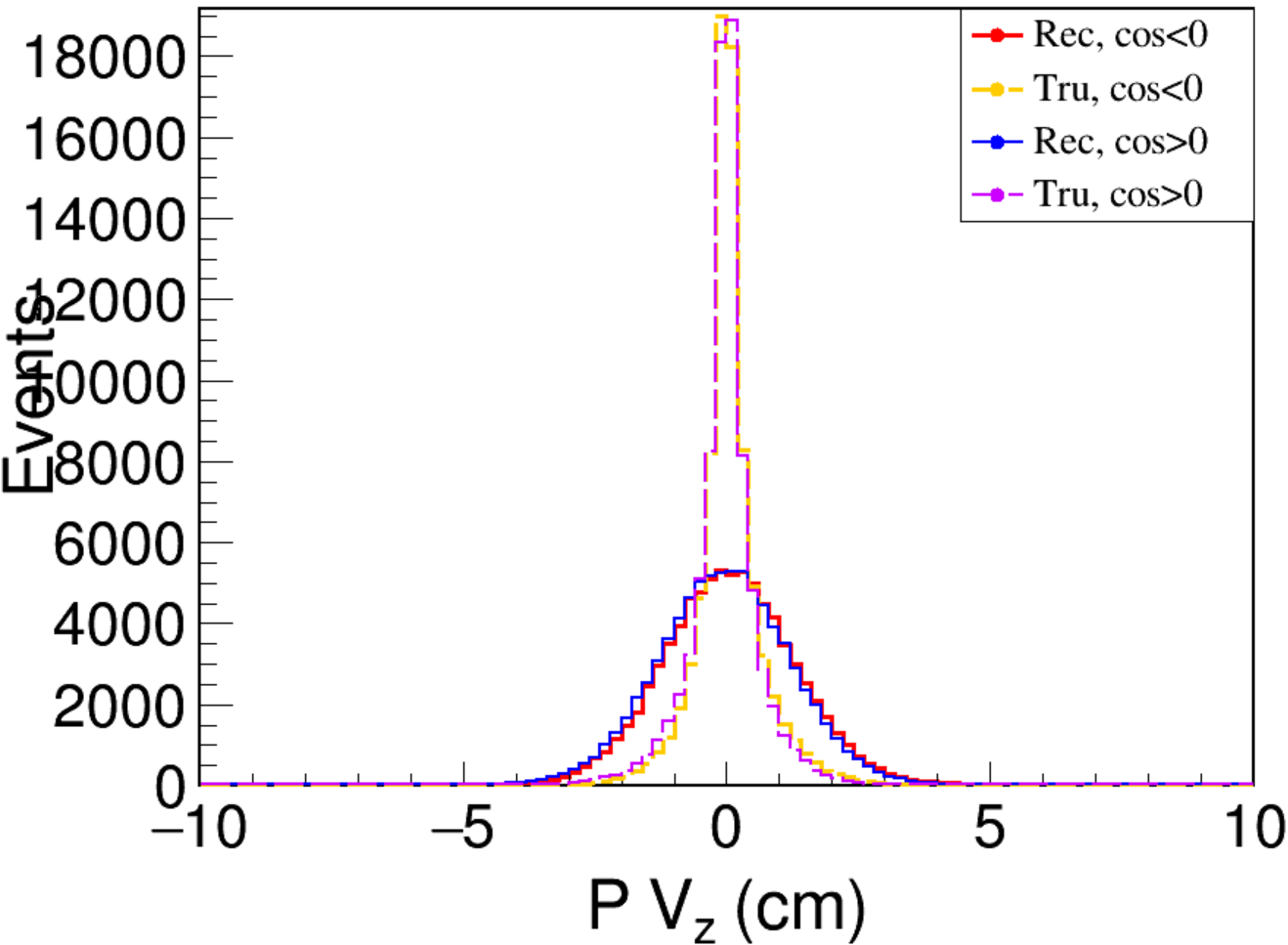 Vz - truth
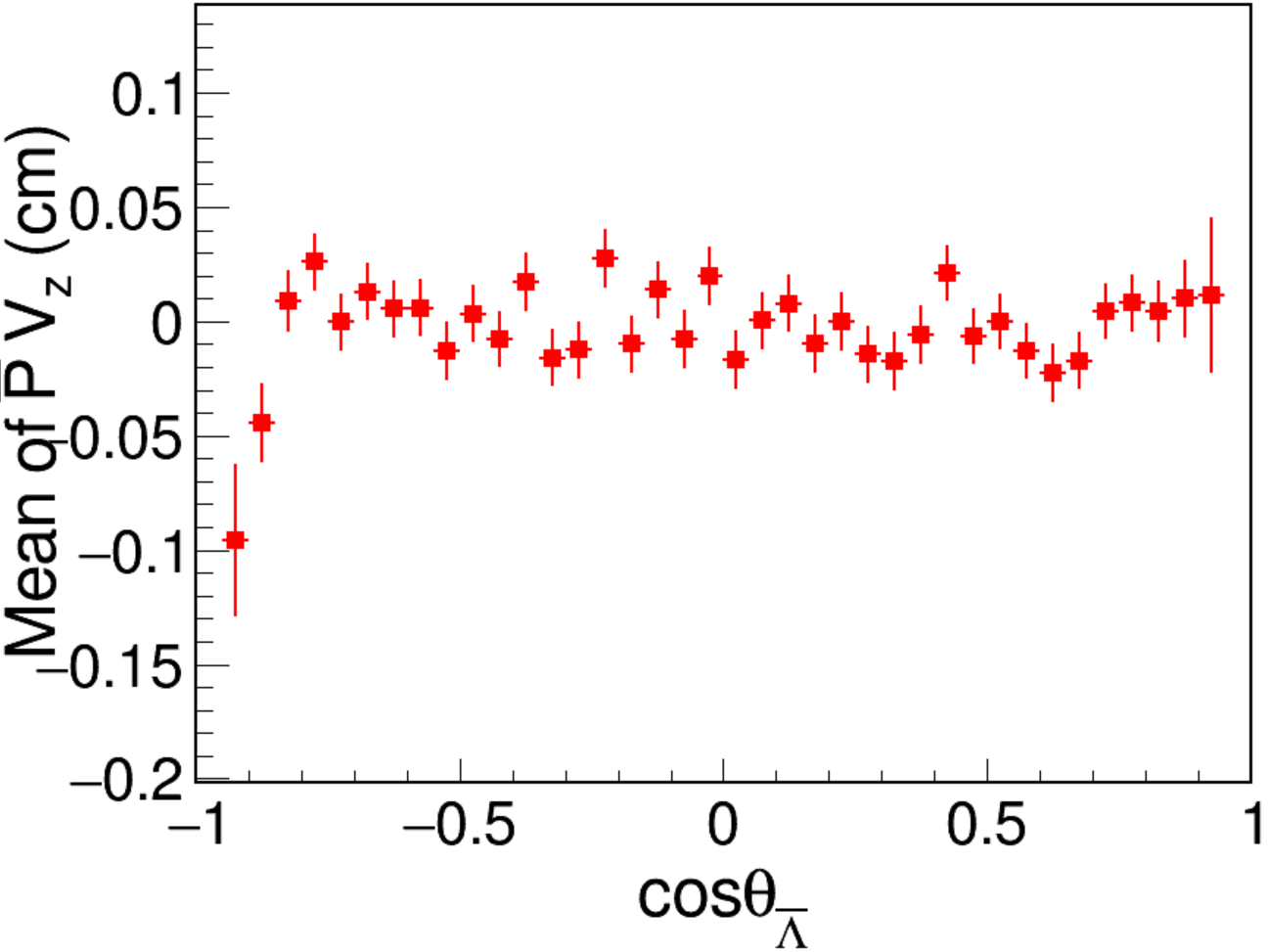 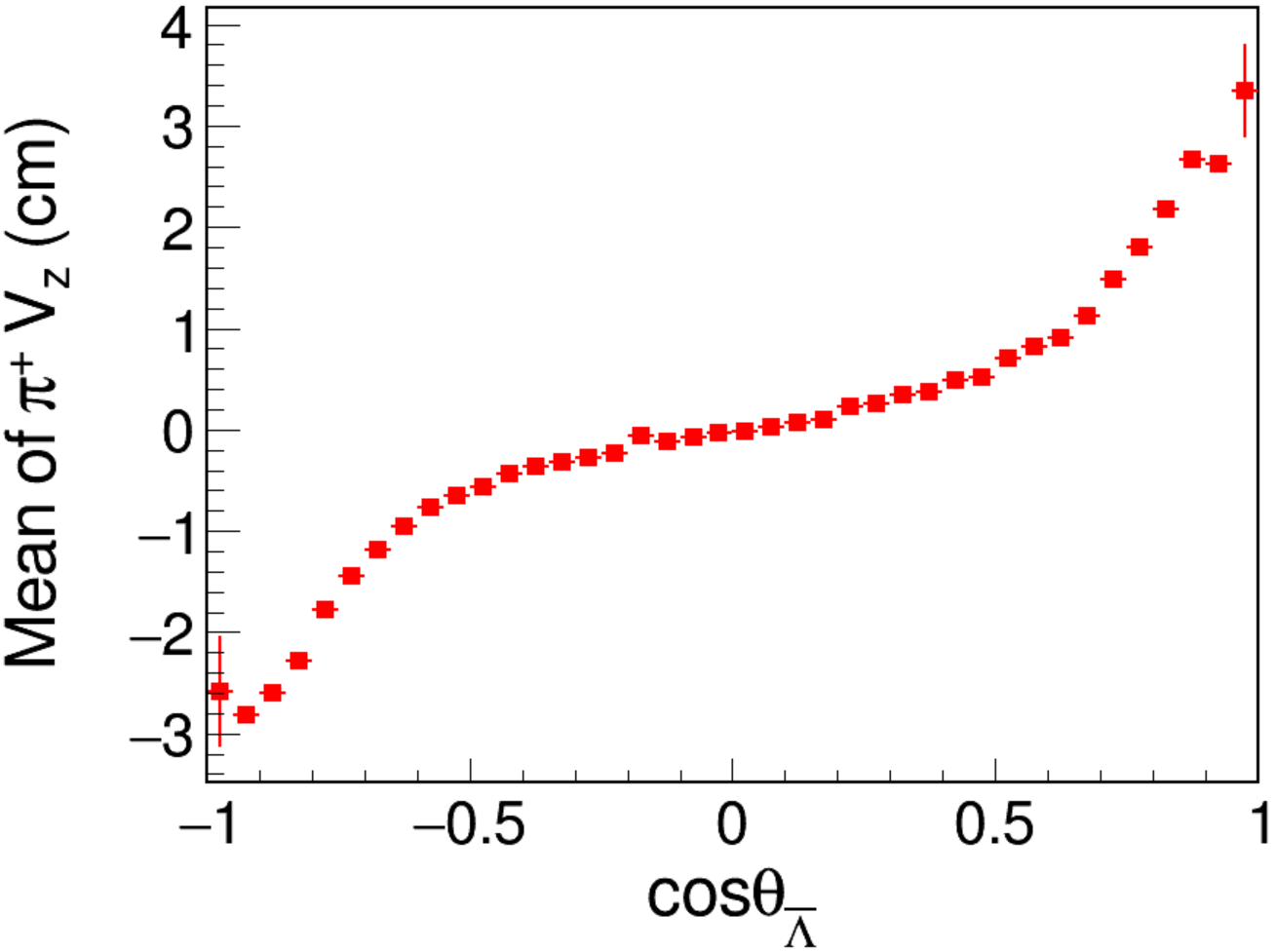 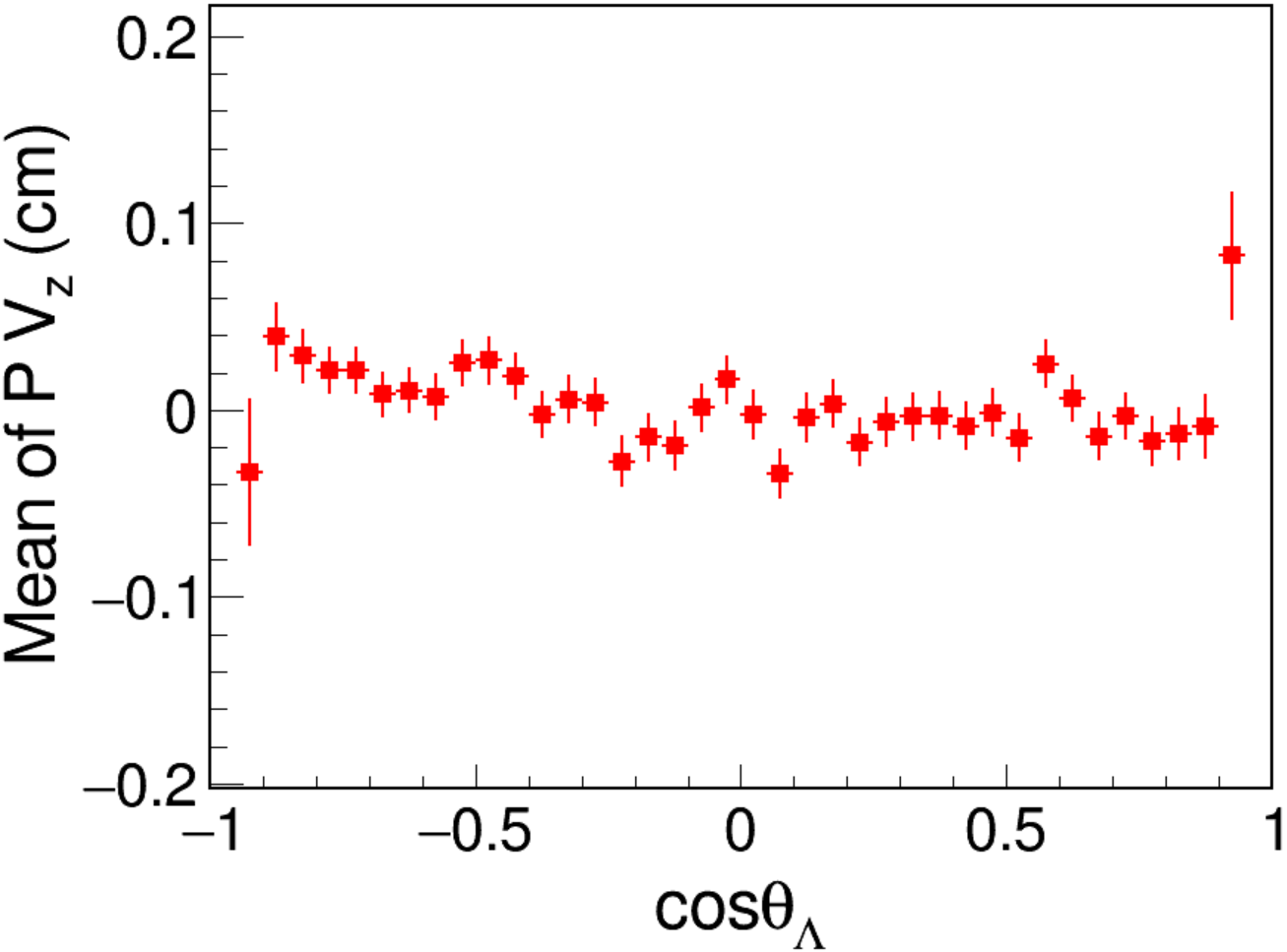 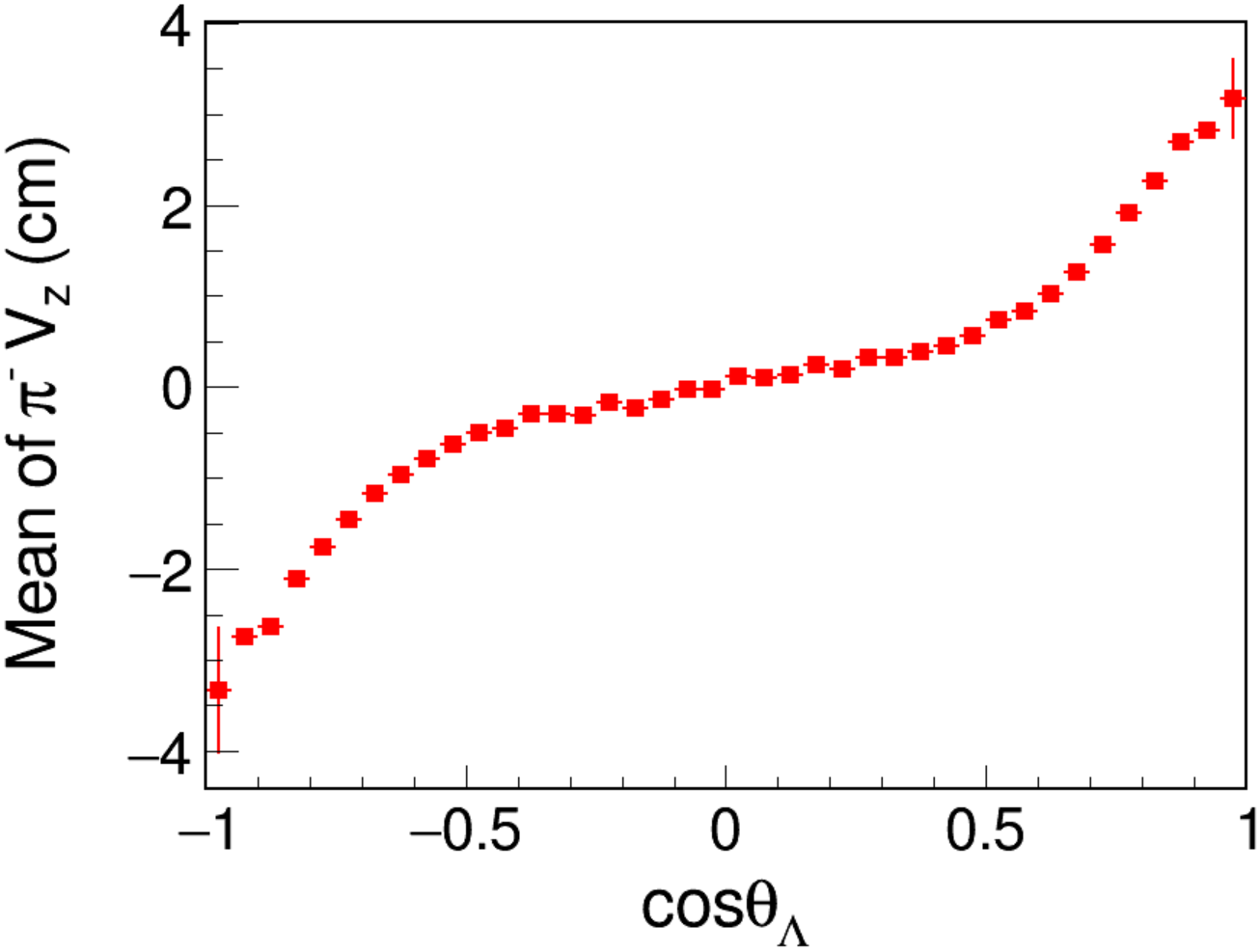 [Speaker Notes: /ustcfs/BES3User/2021/ypei/BESIII/Lambda/WriteMemo/inclusiveMC_data/npi0nbarpi0/OtherMC/IPSet000/result_SetIP000/skim]
back
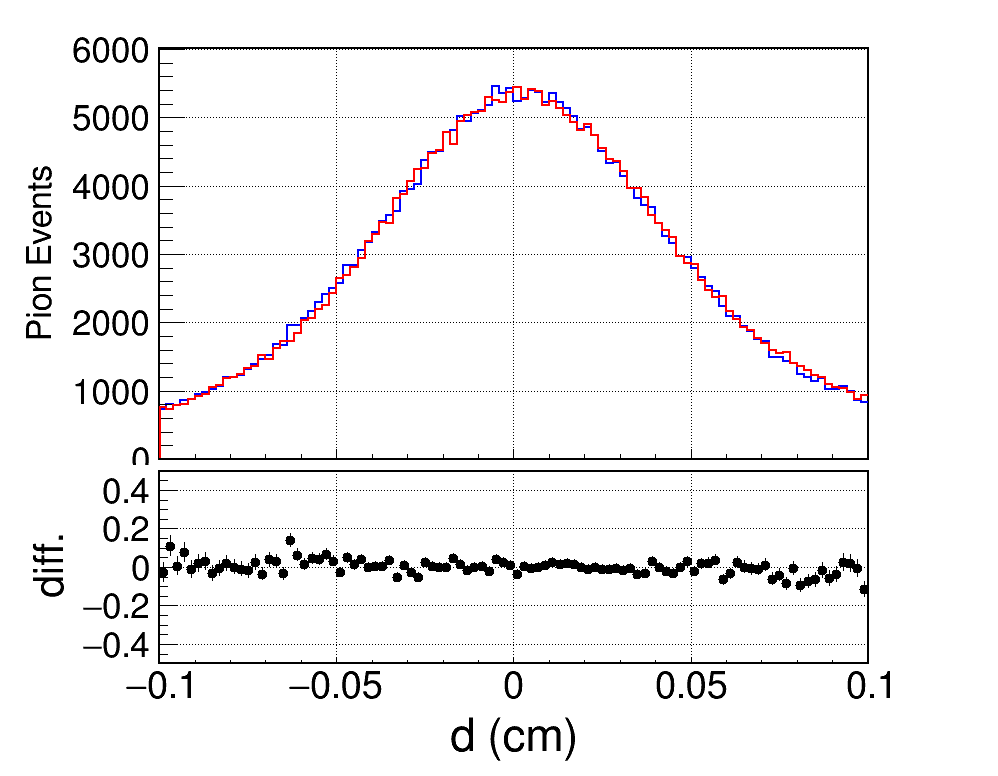 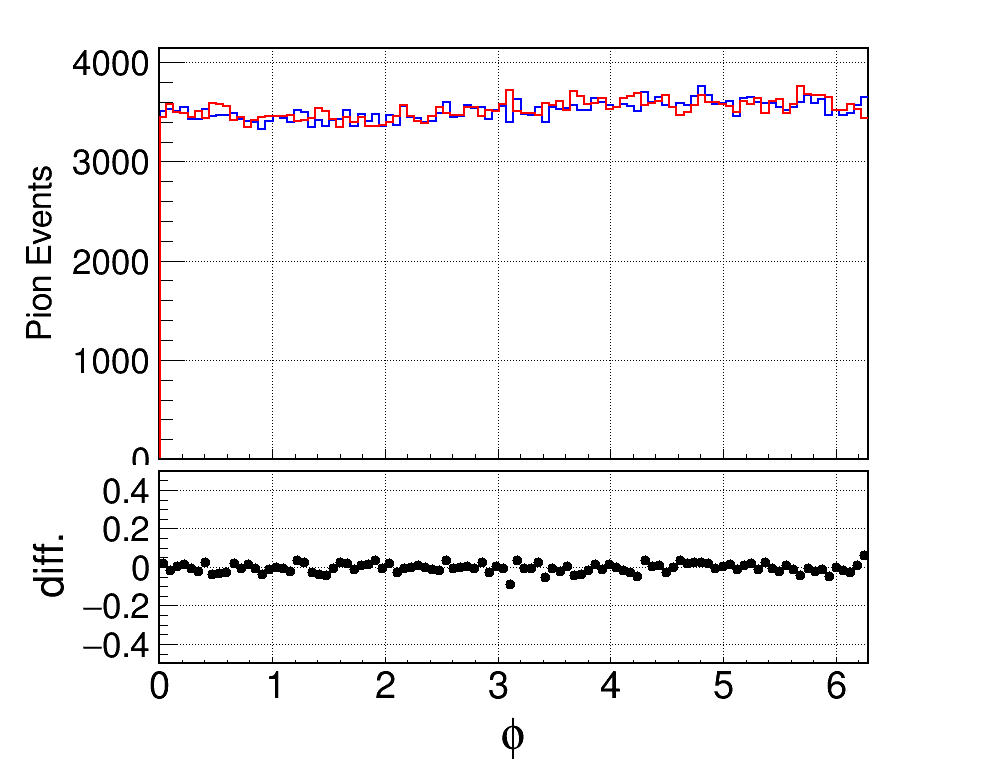 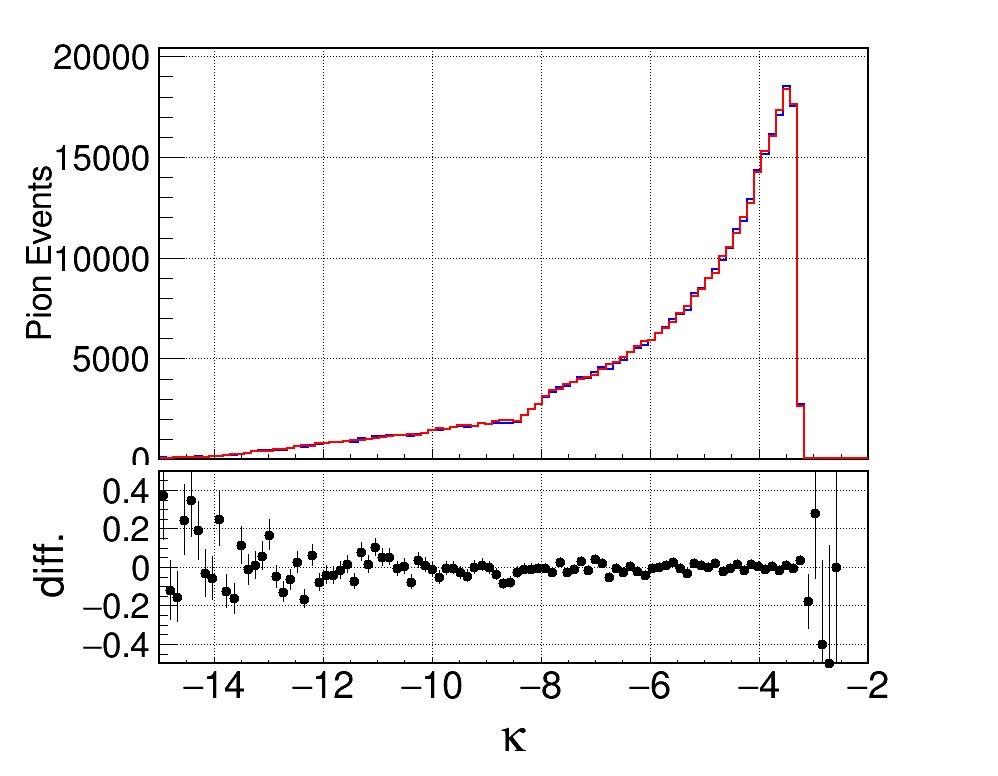 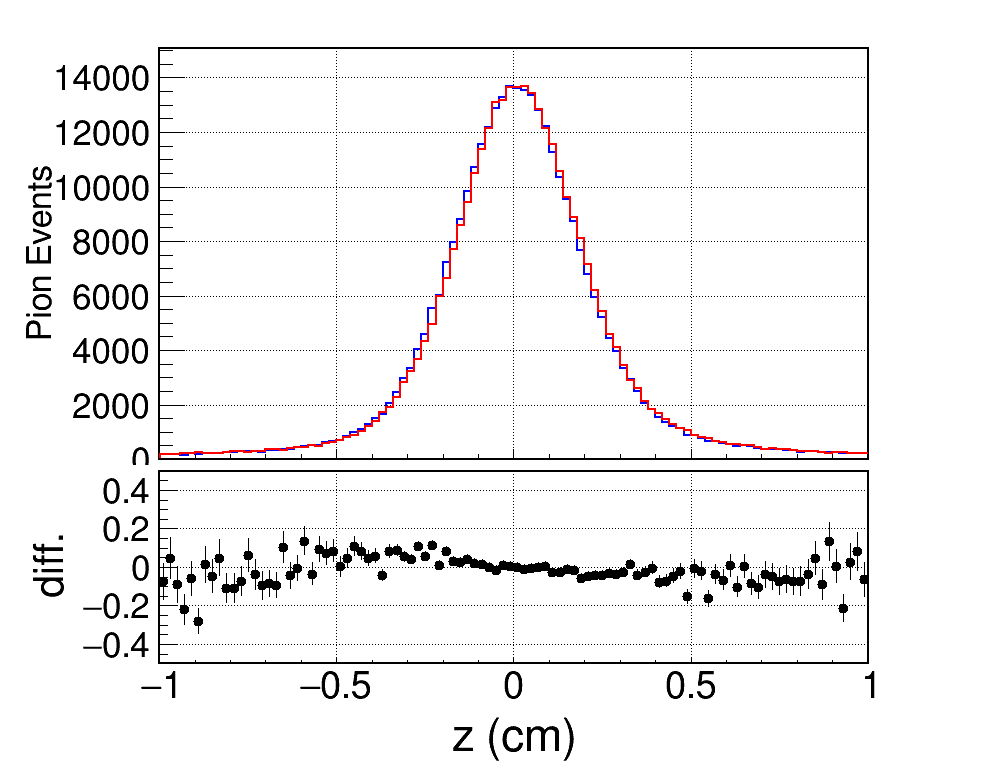 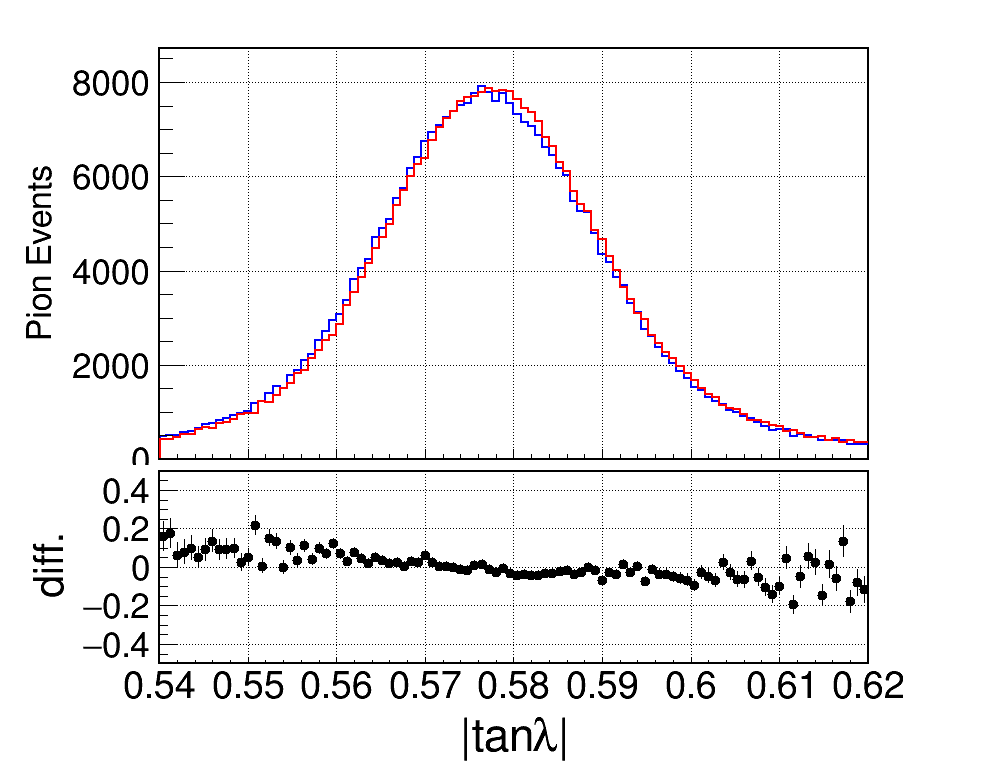 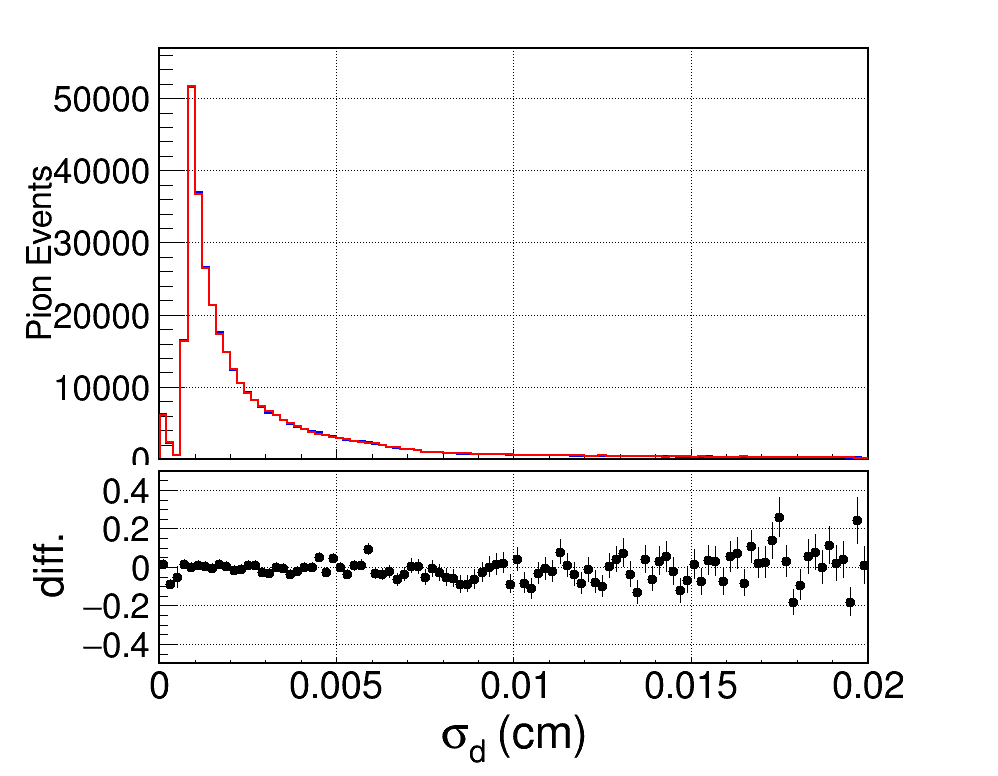 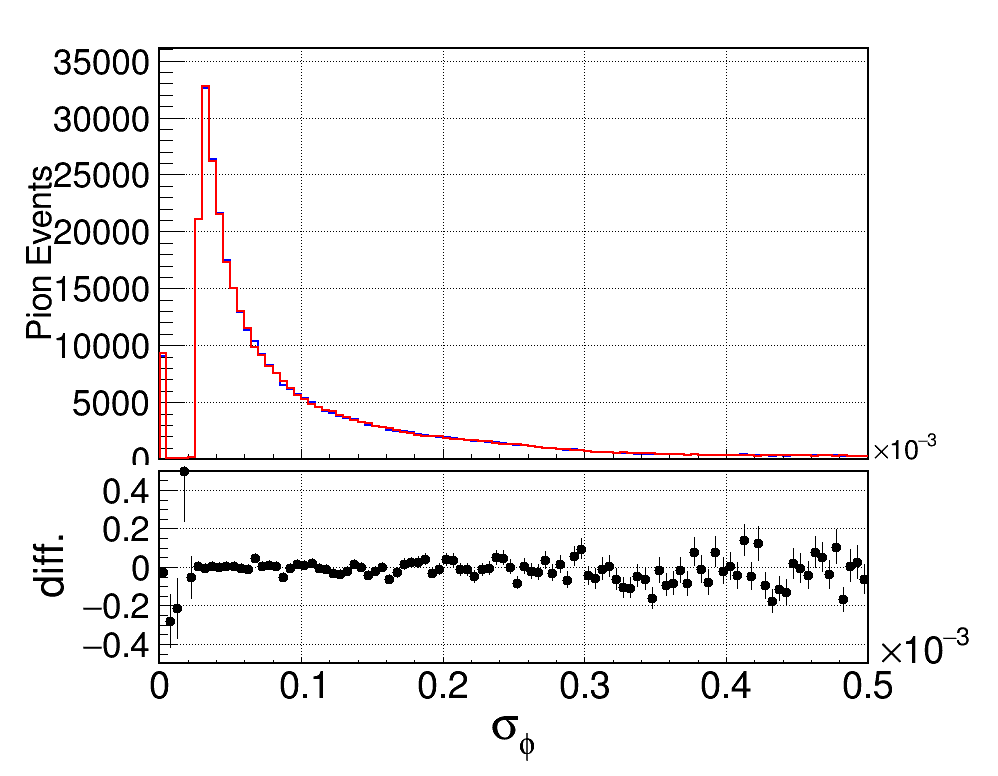 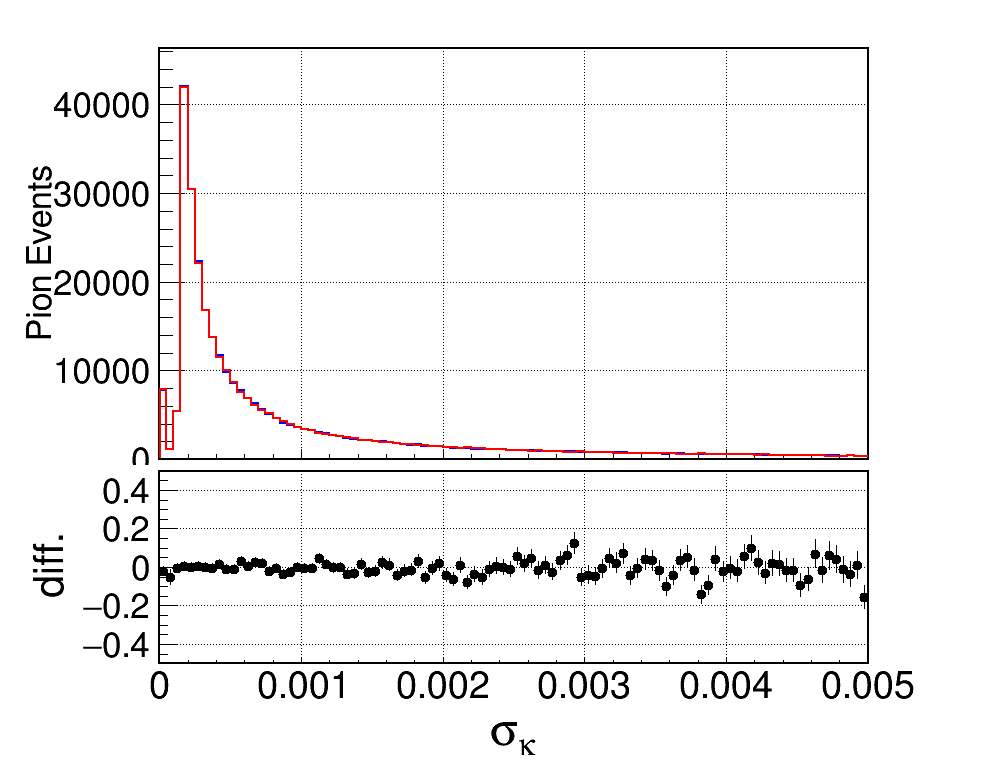 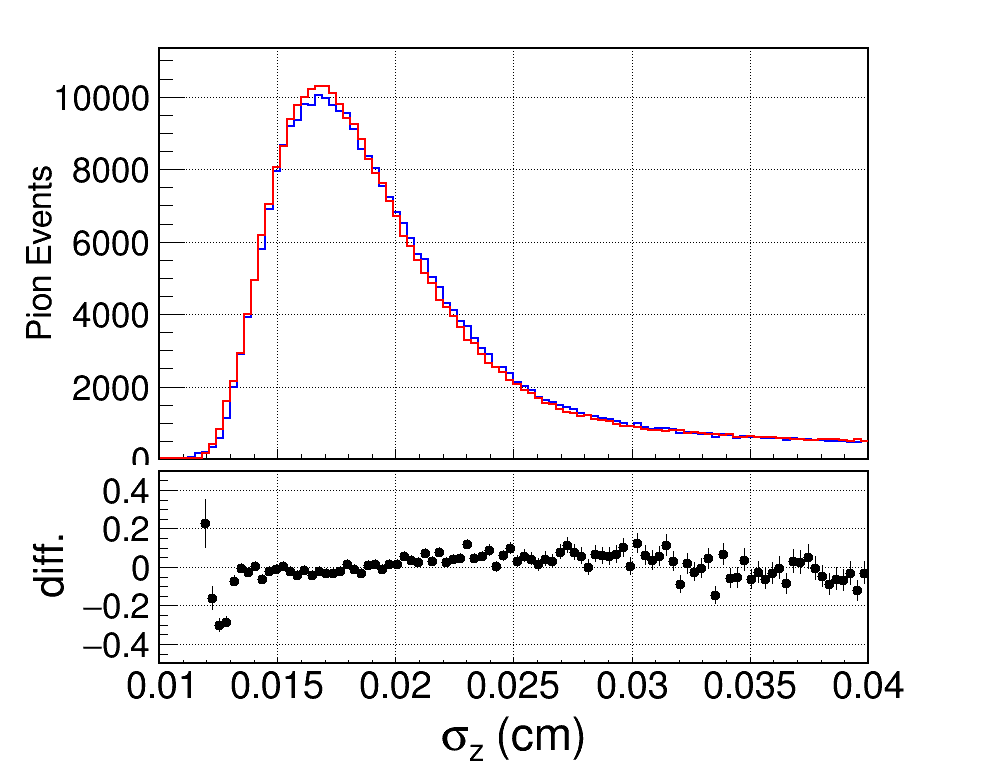 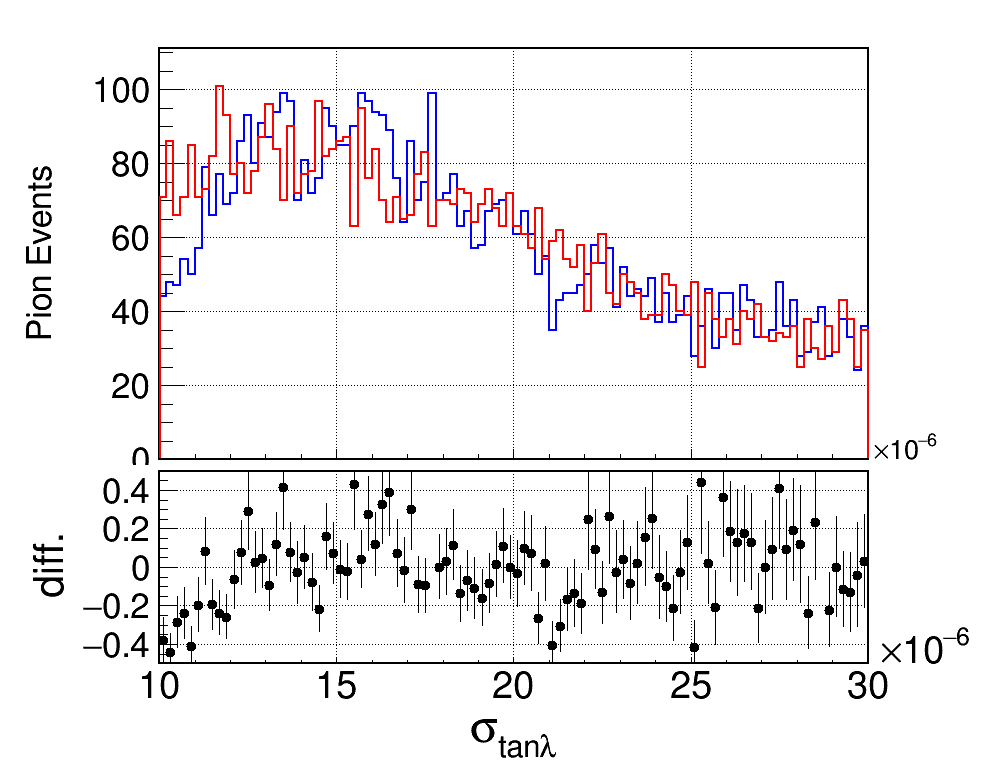 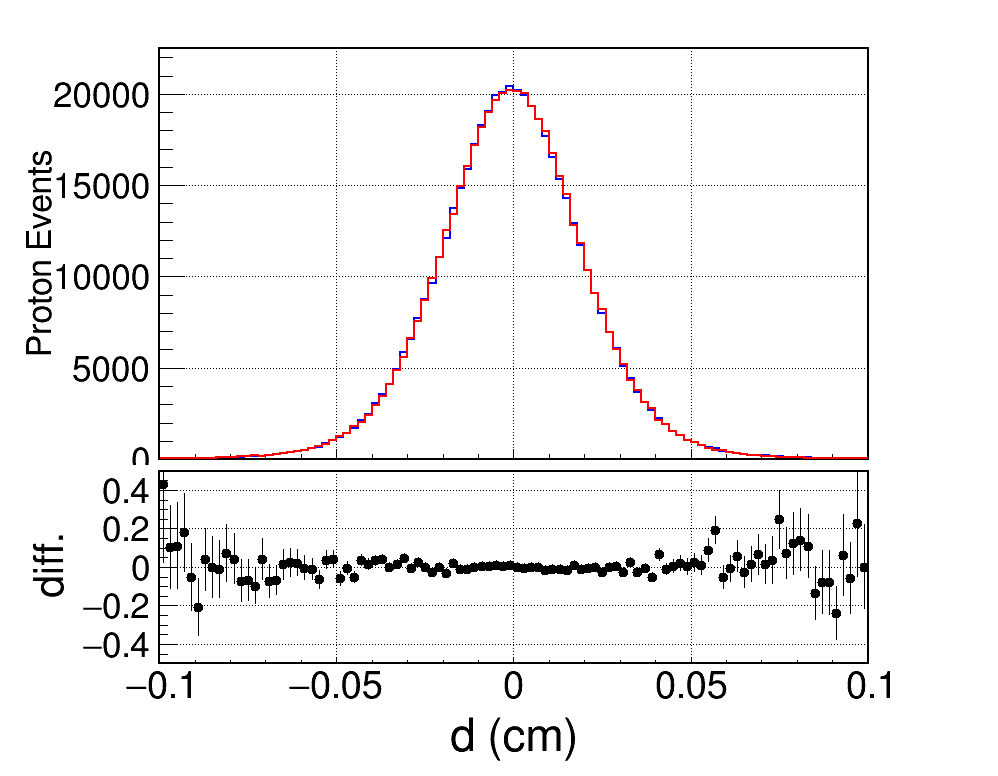 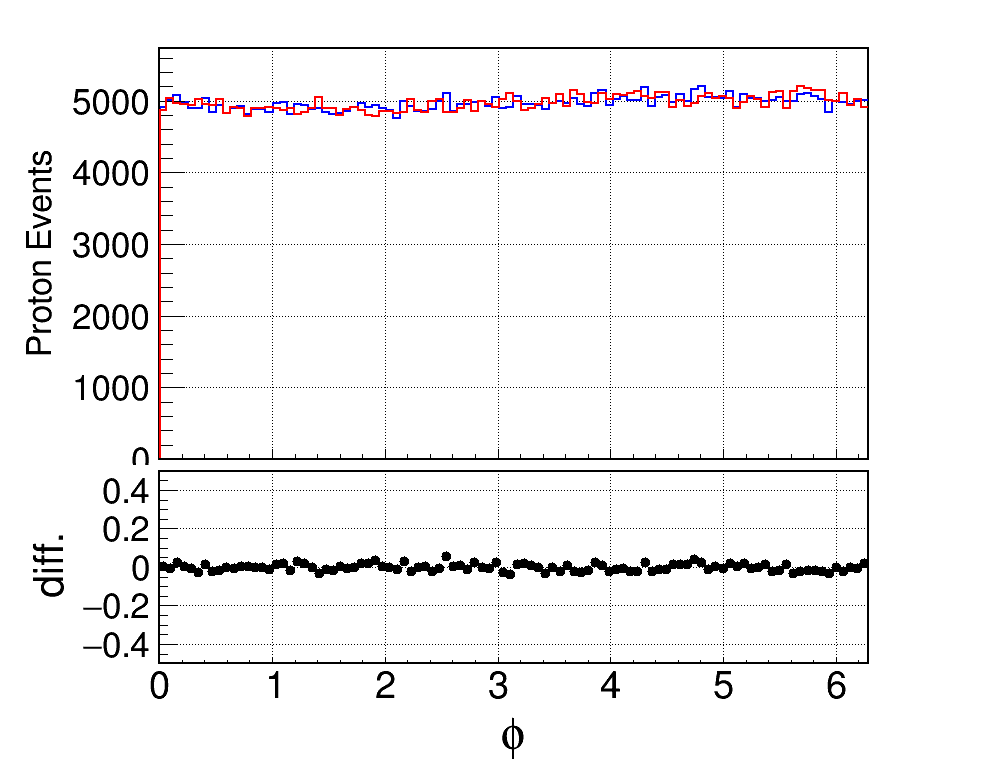 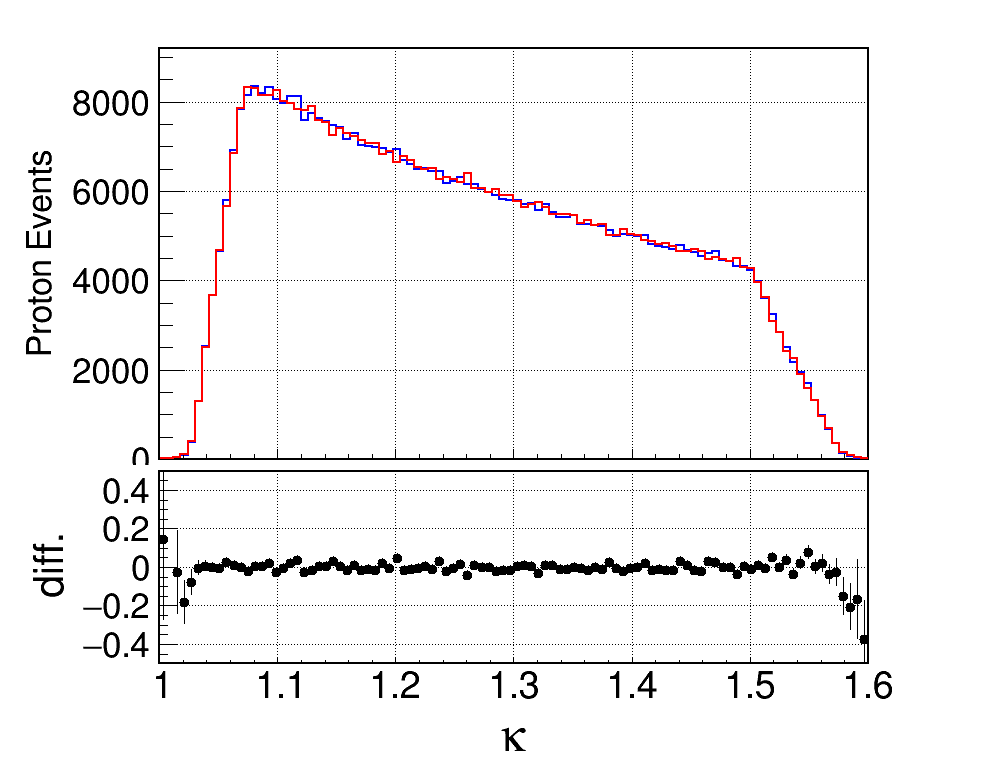 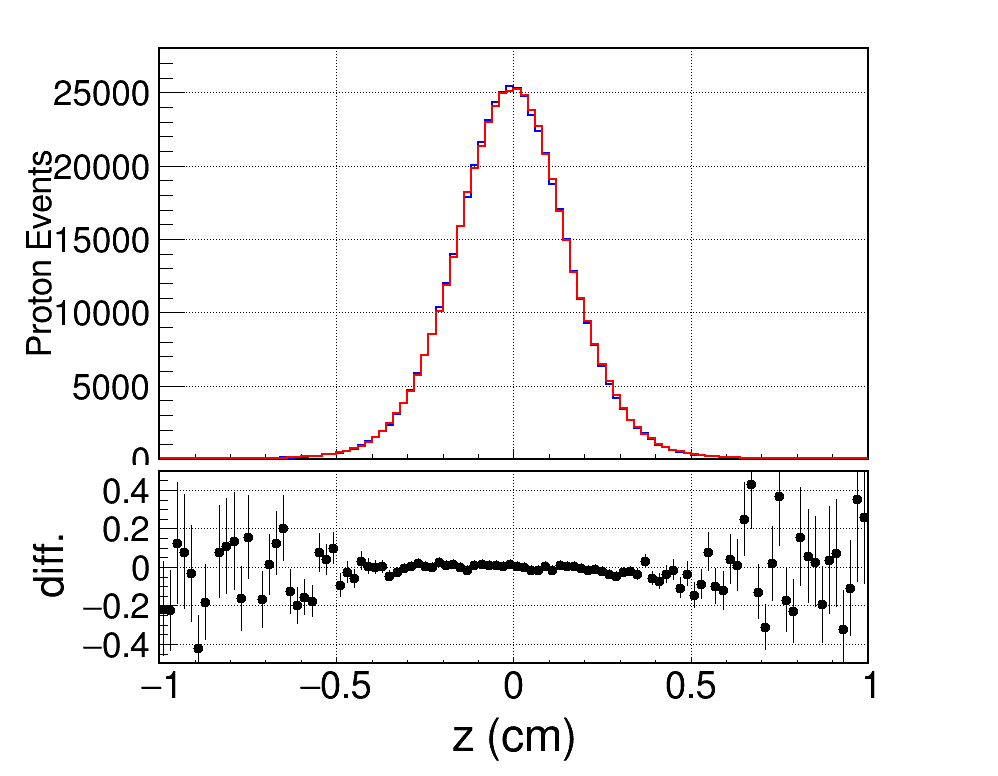 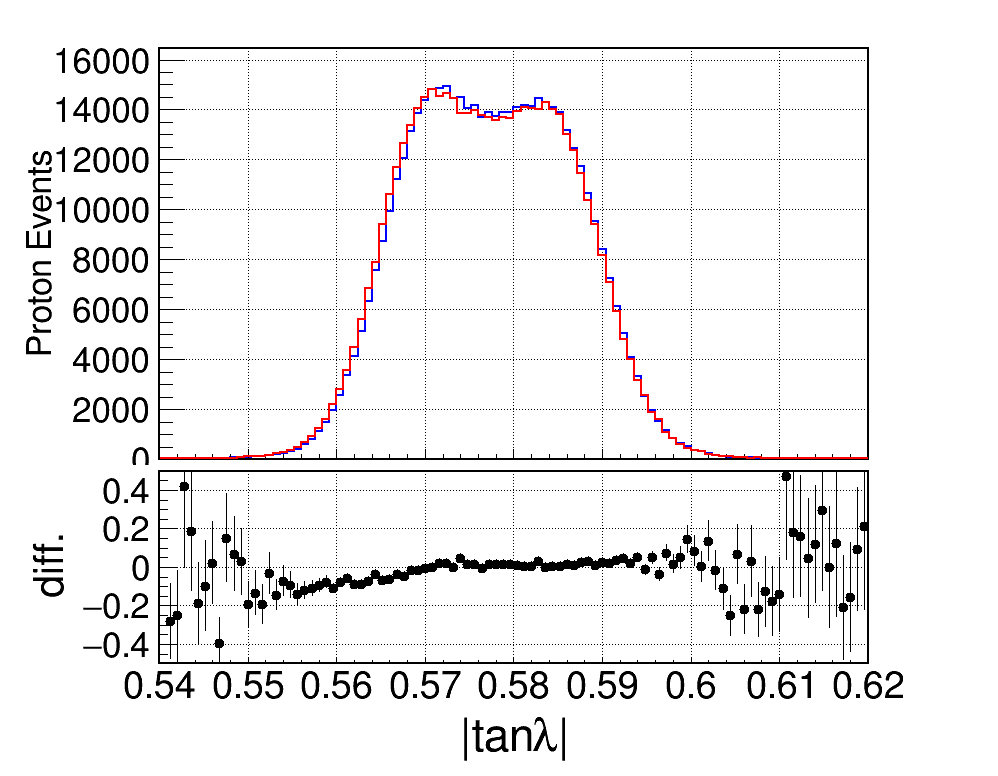 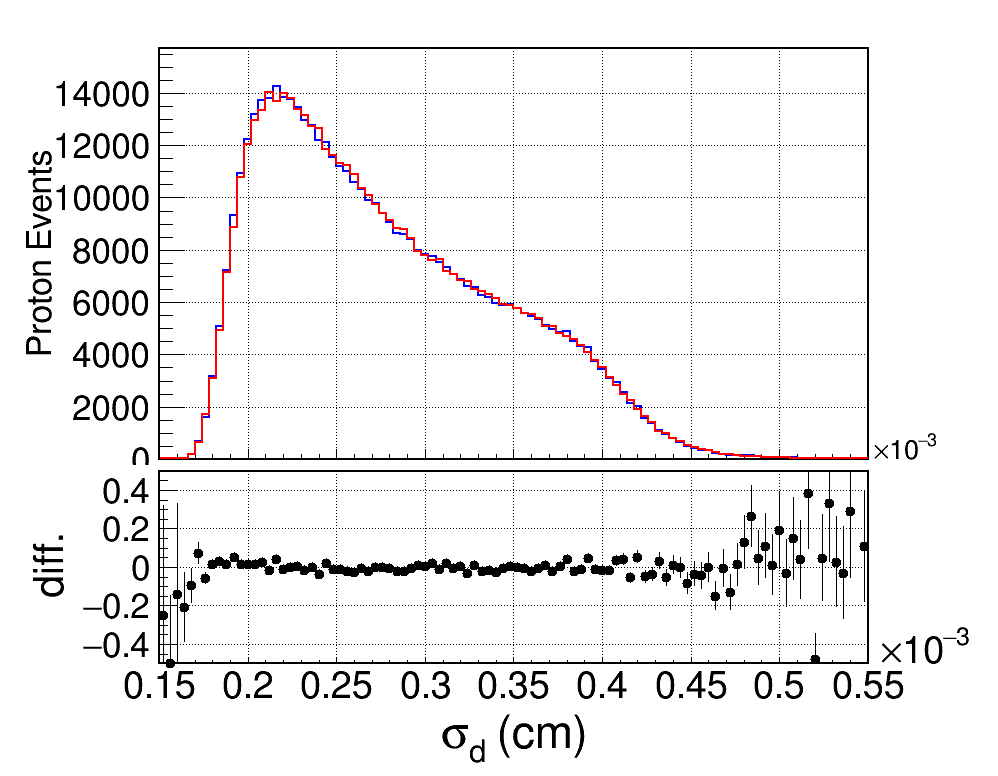 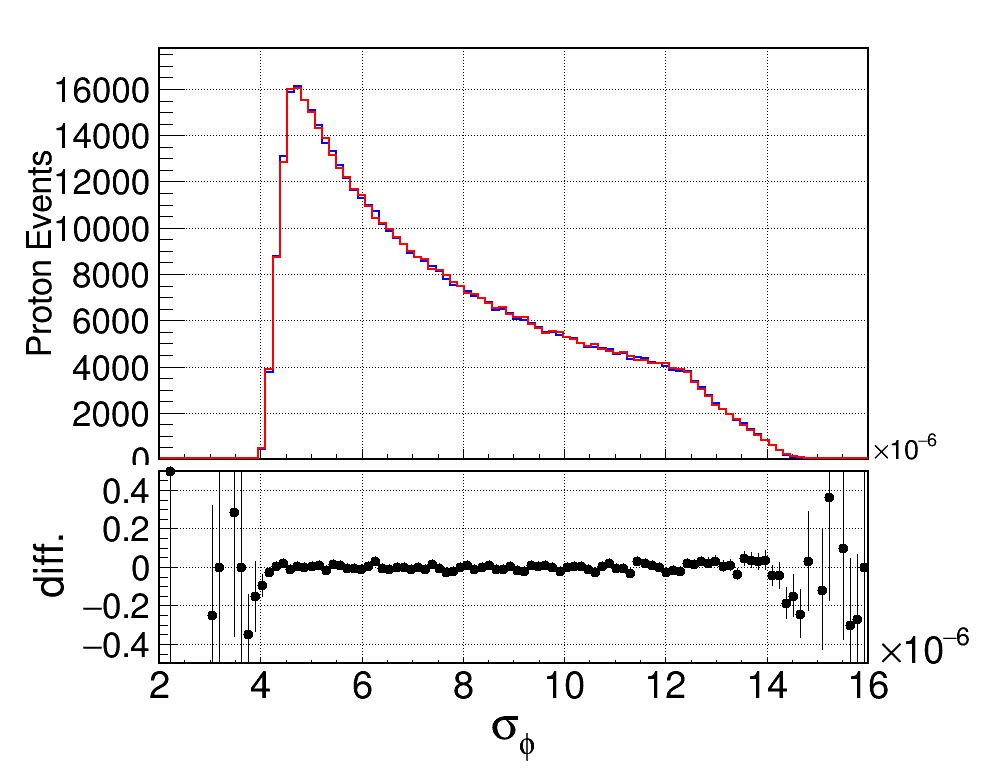 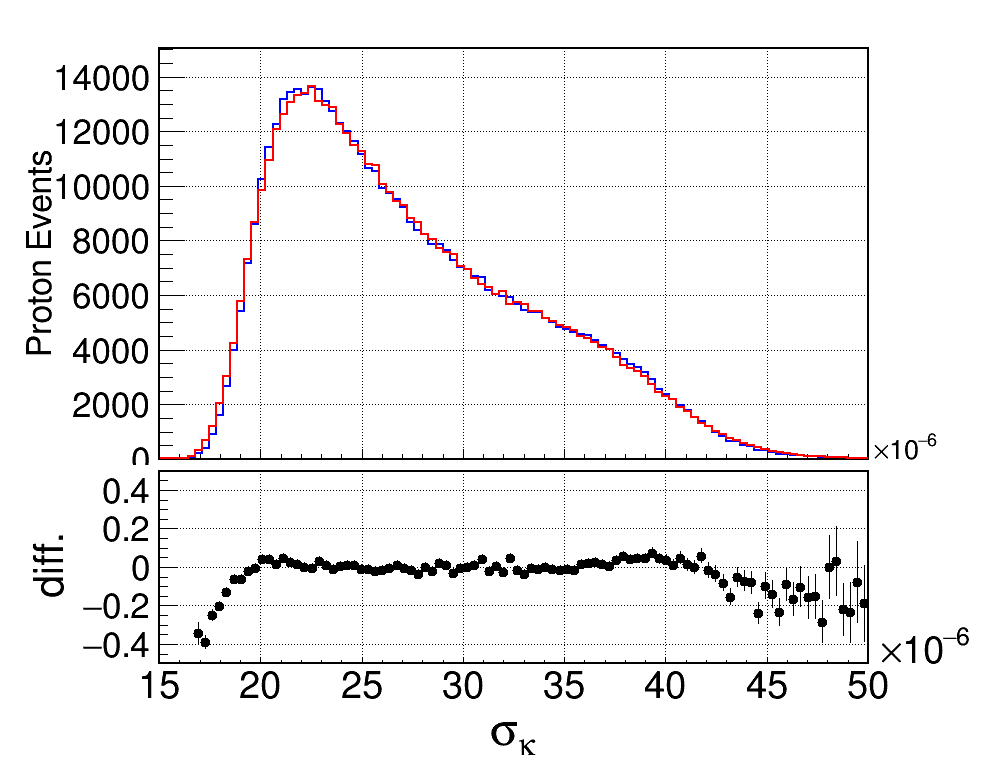 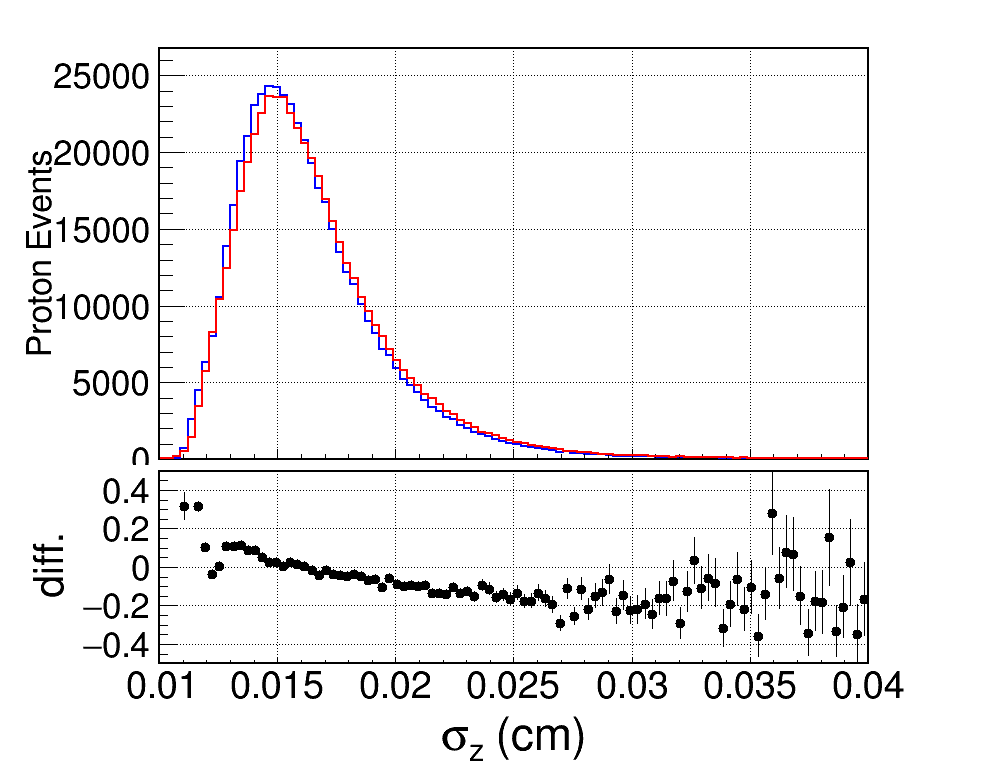 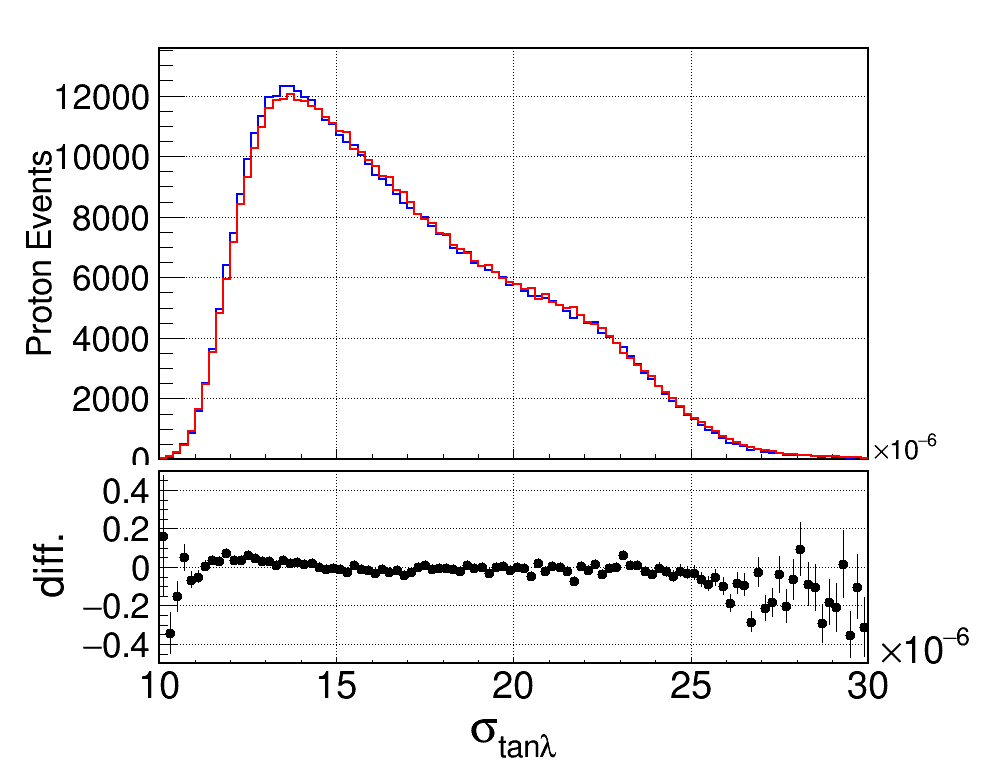 [Speaker Notes: /ustcfs/BES3User/2021/ypei/BESIII/Lambda/WriteMemo/Check/STLamcos/JianyuCode/IniVtx]
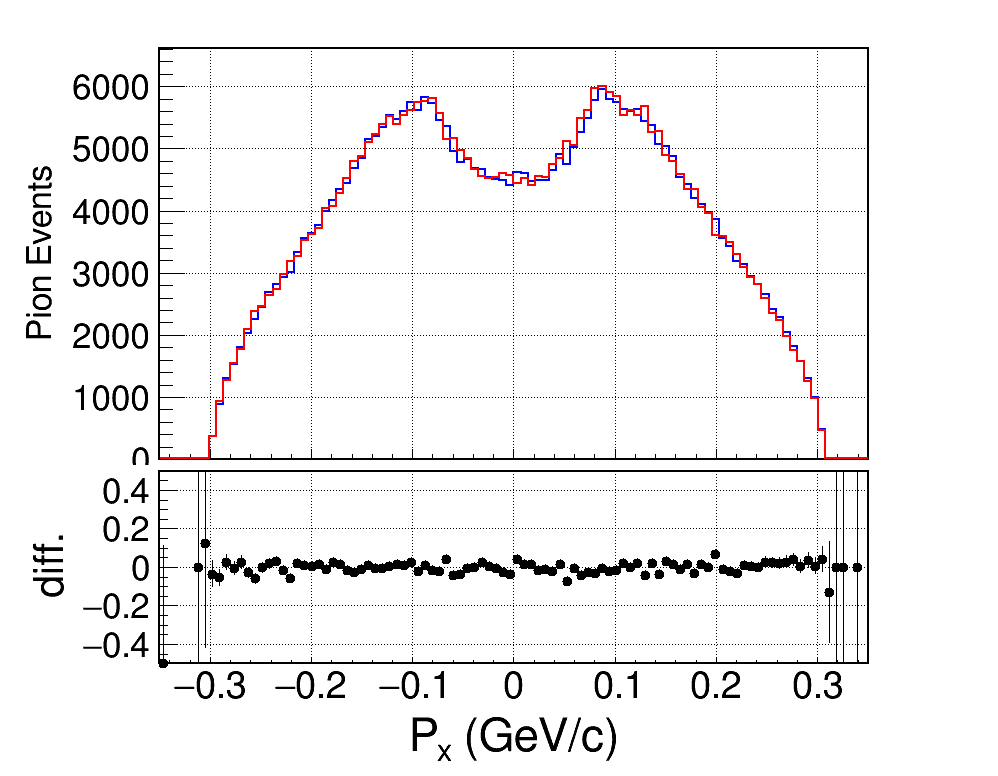 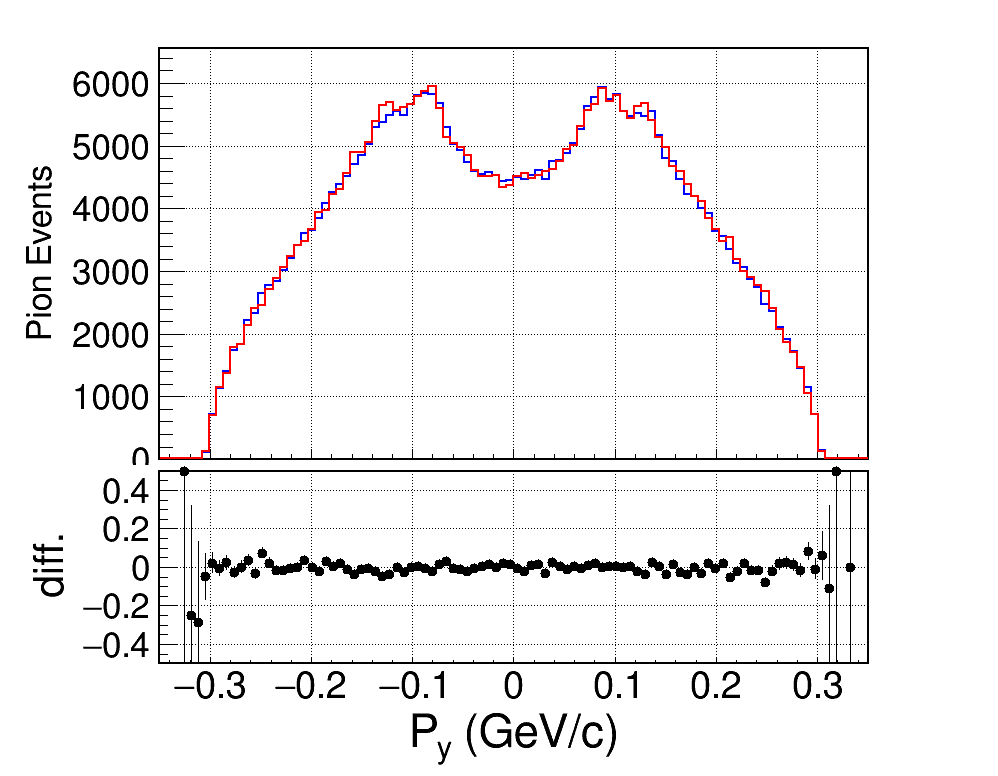 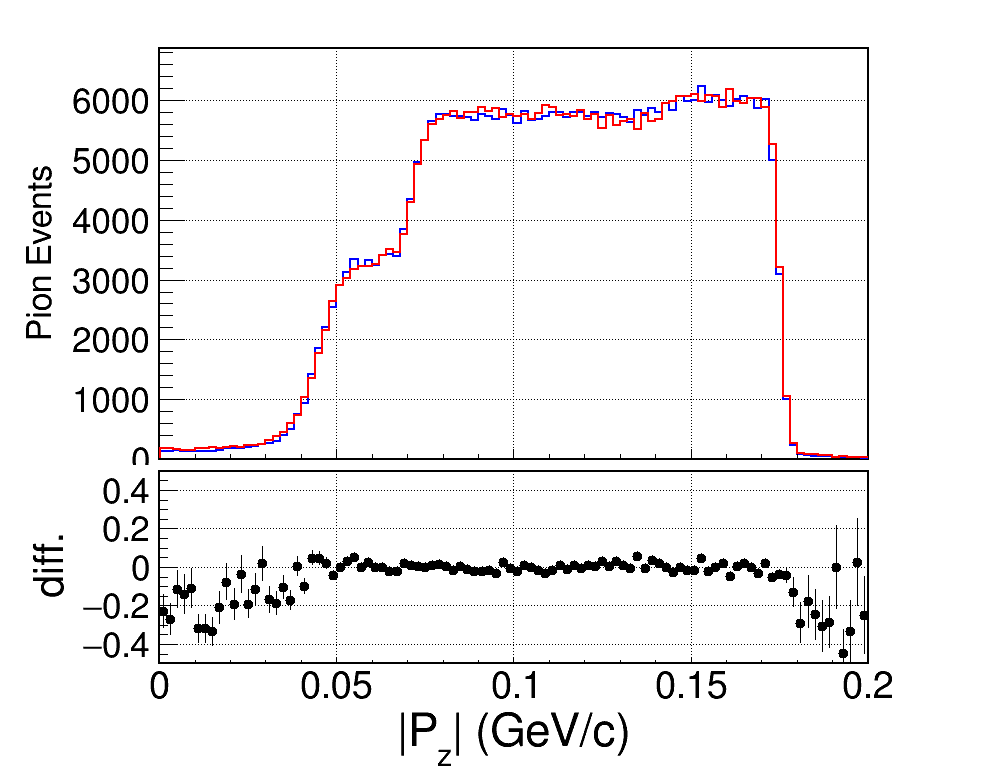 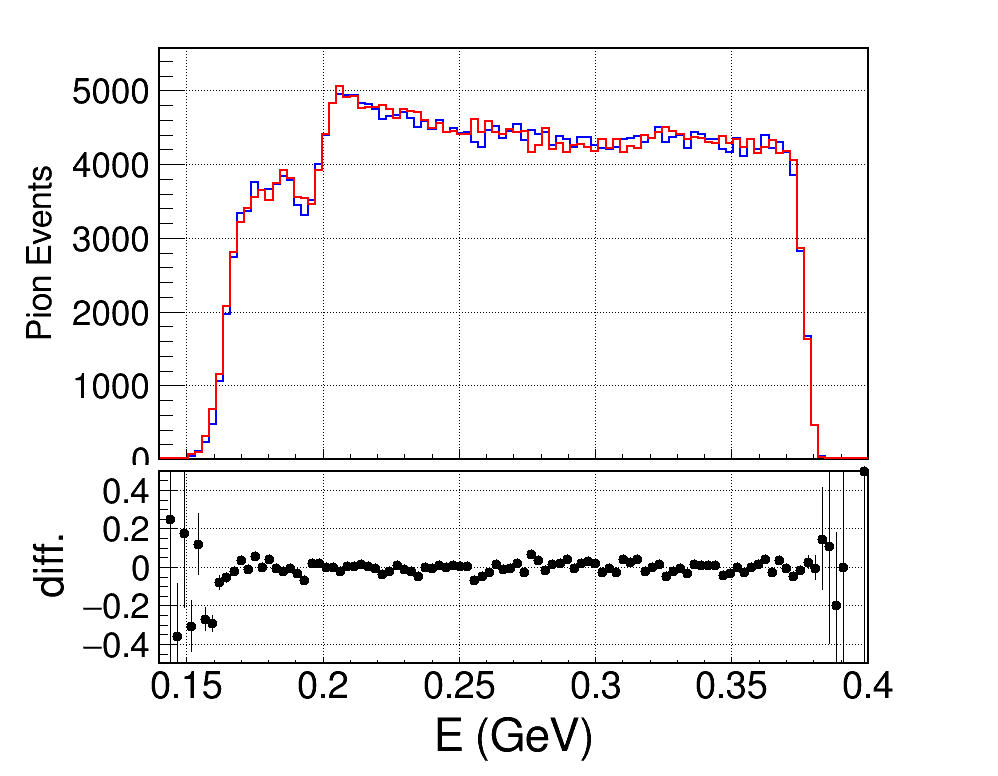 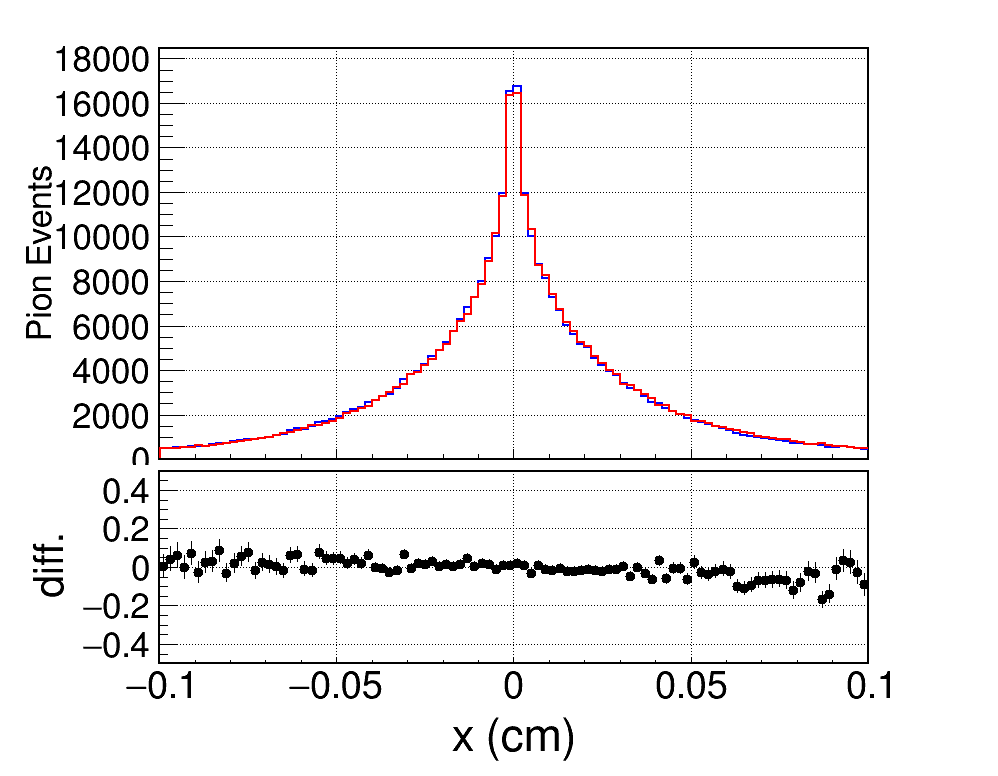 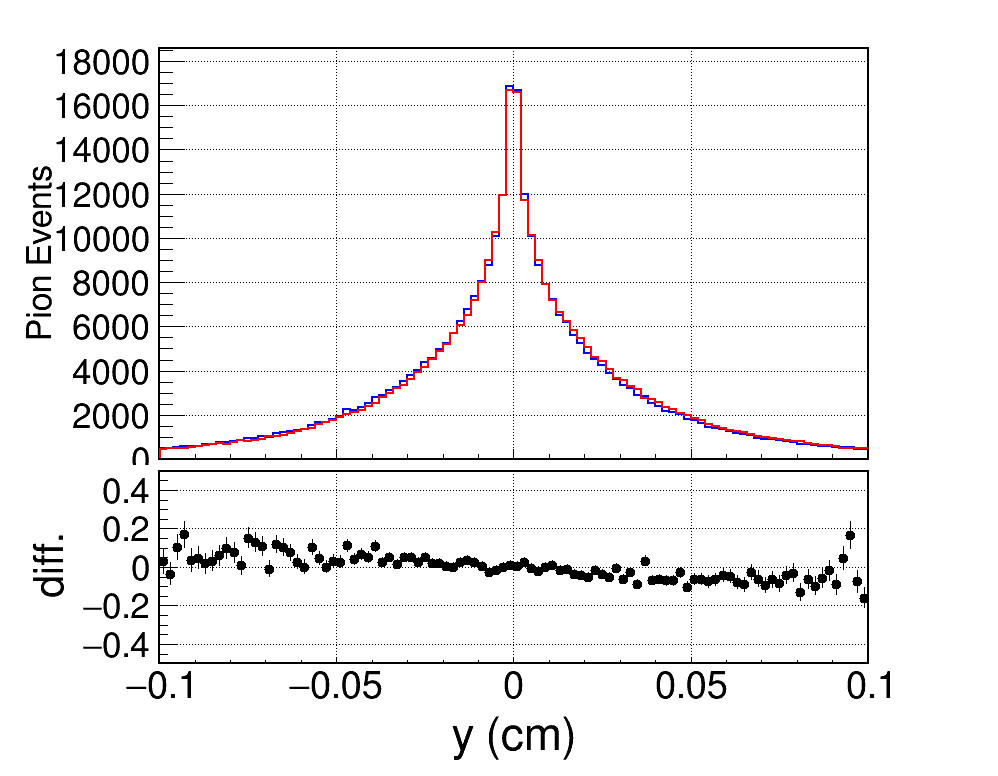 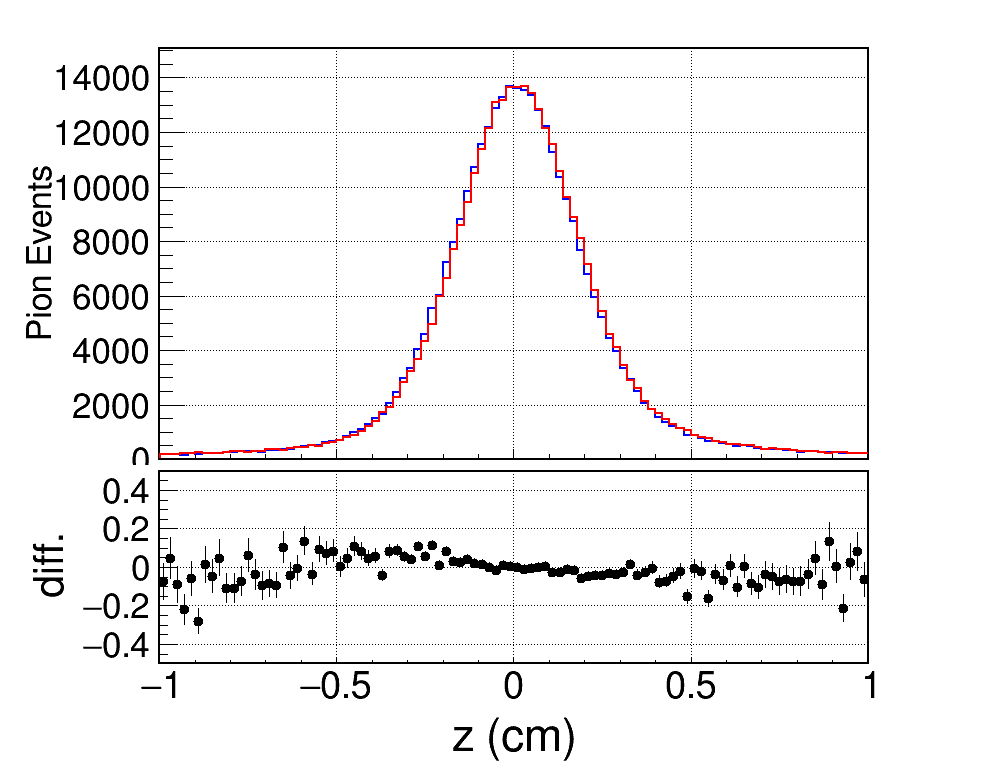 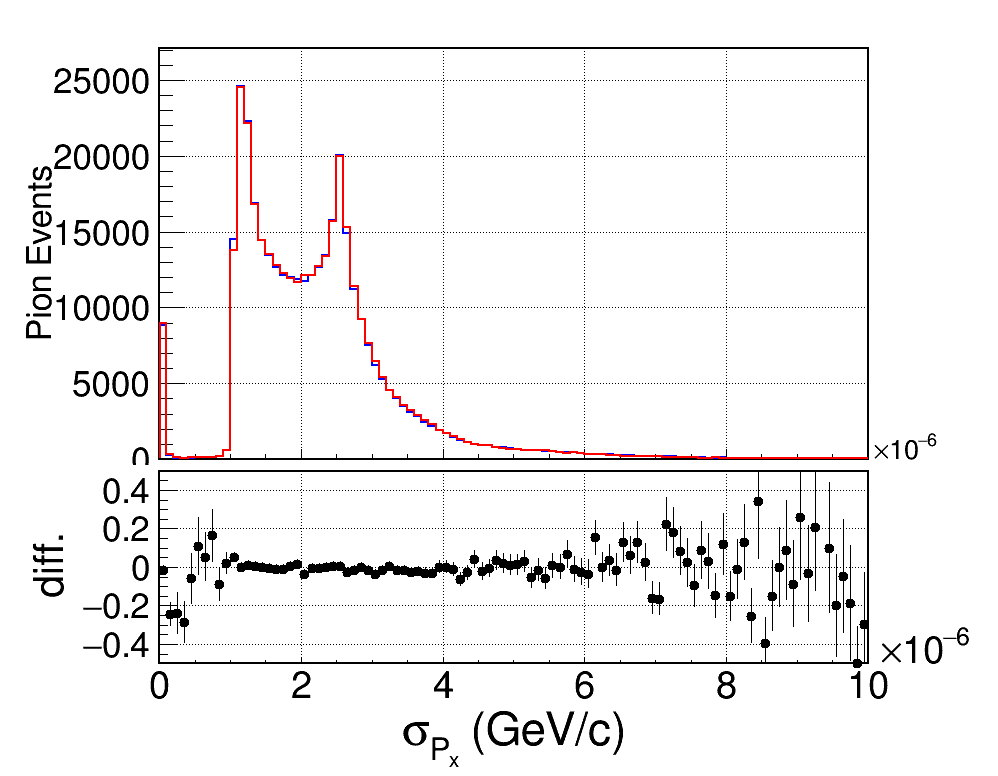 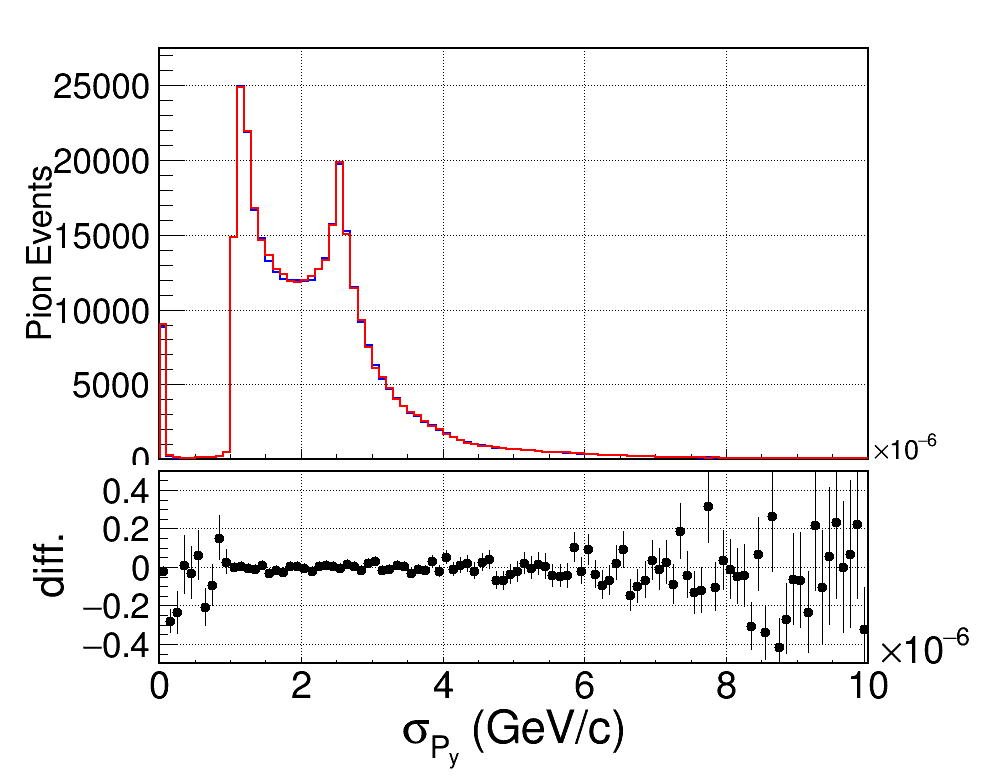 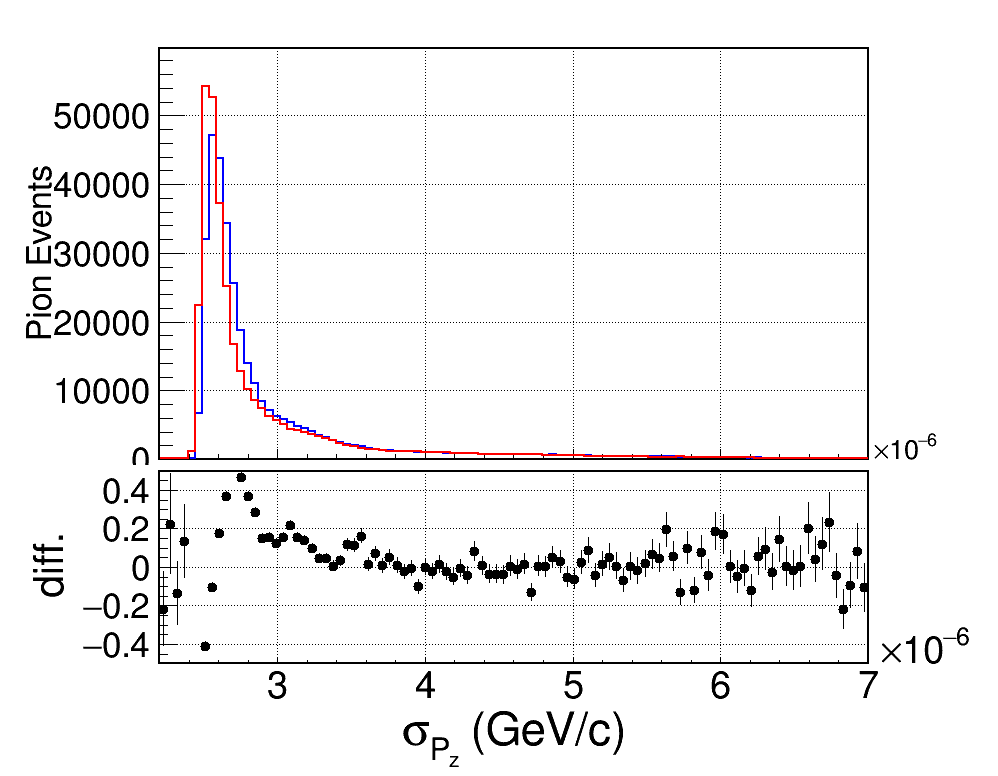 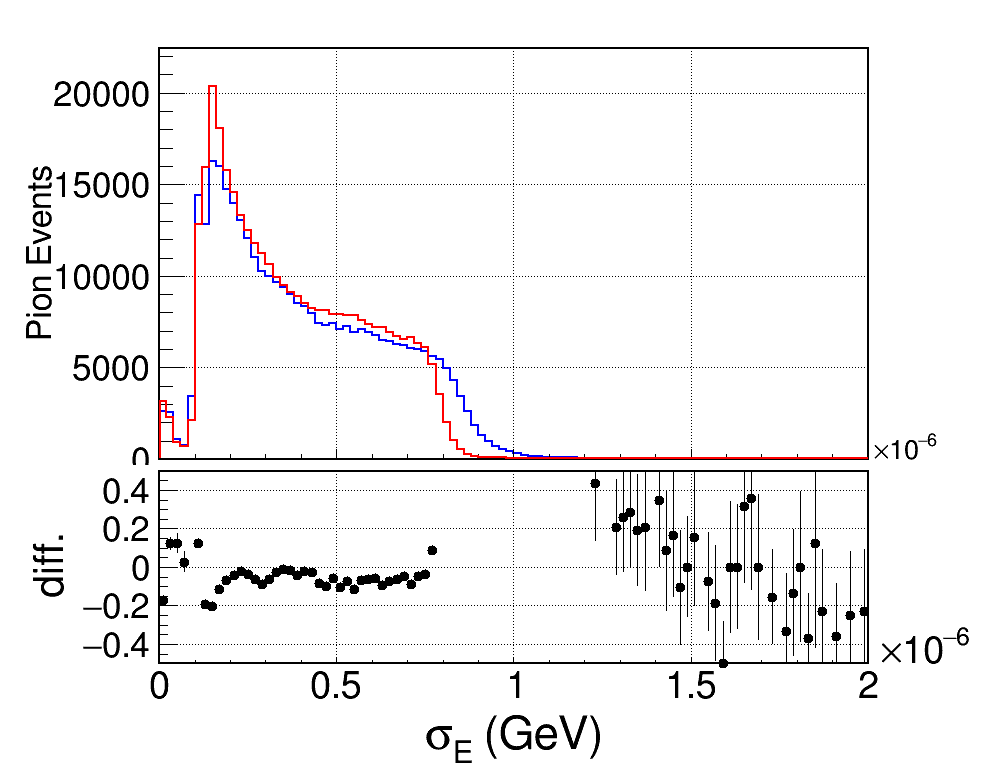 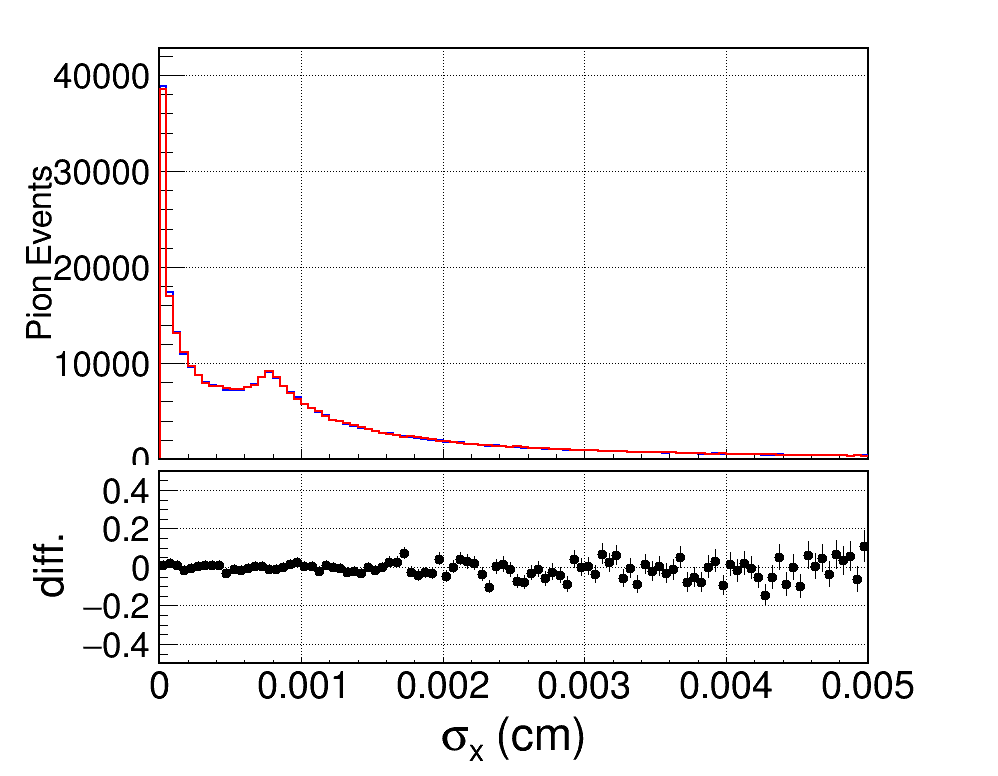 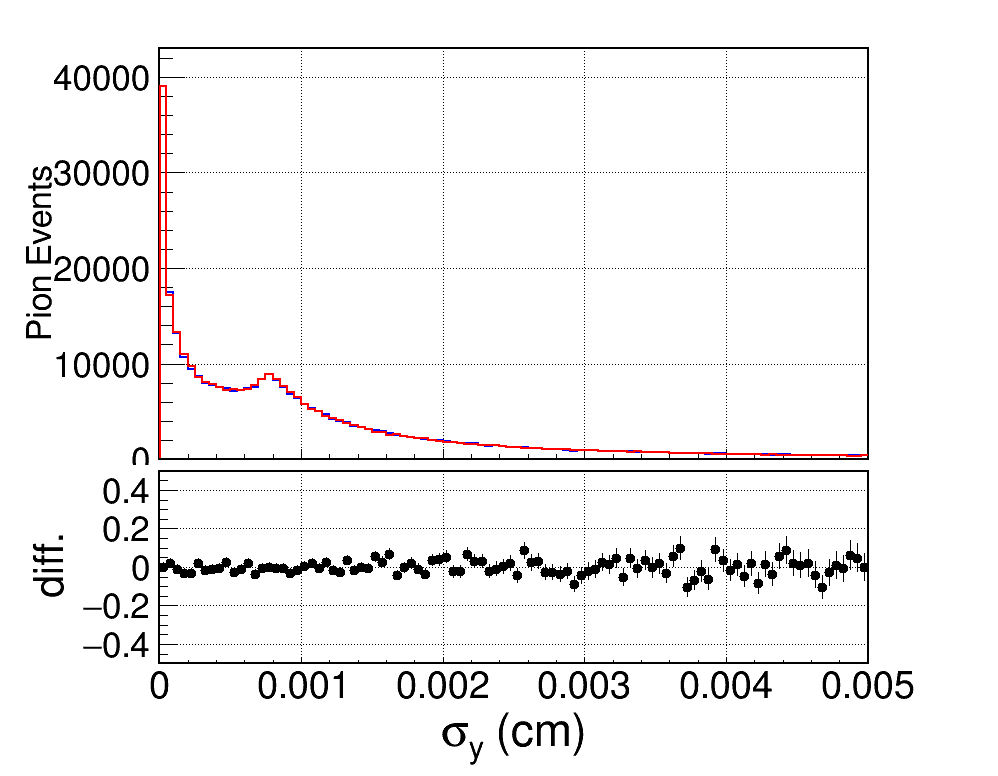 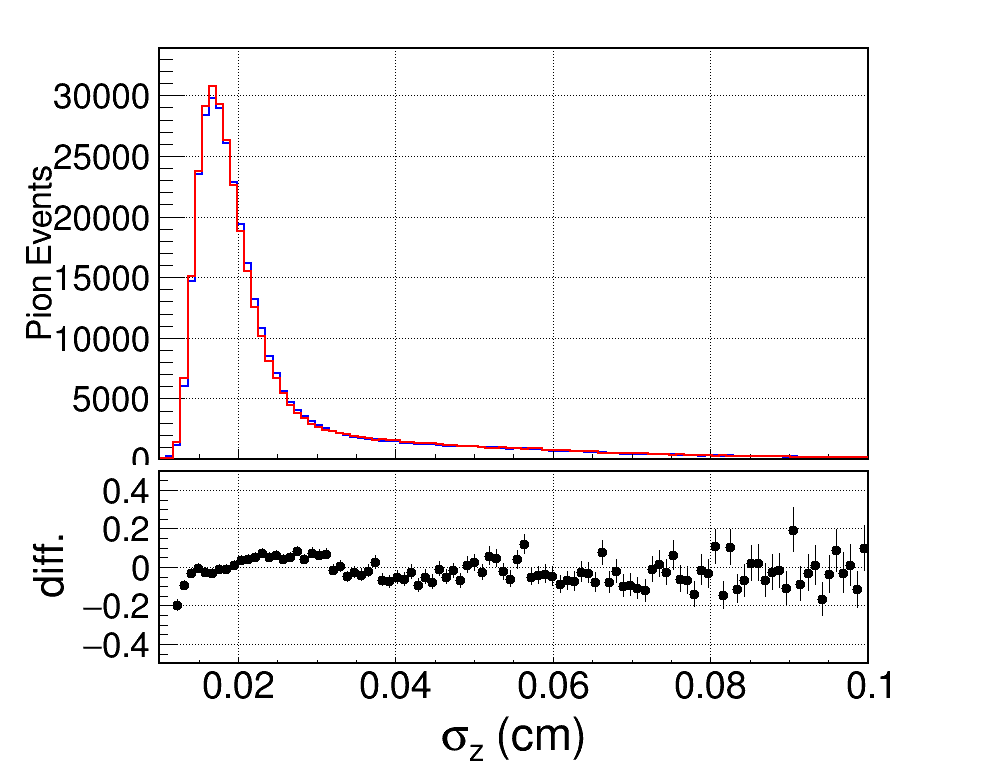 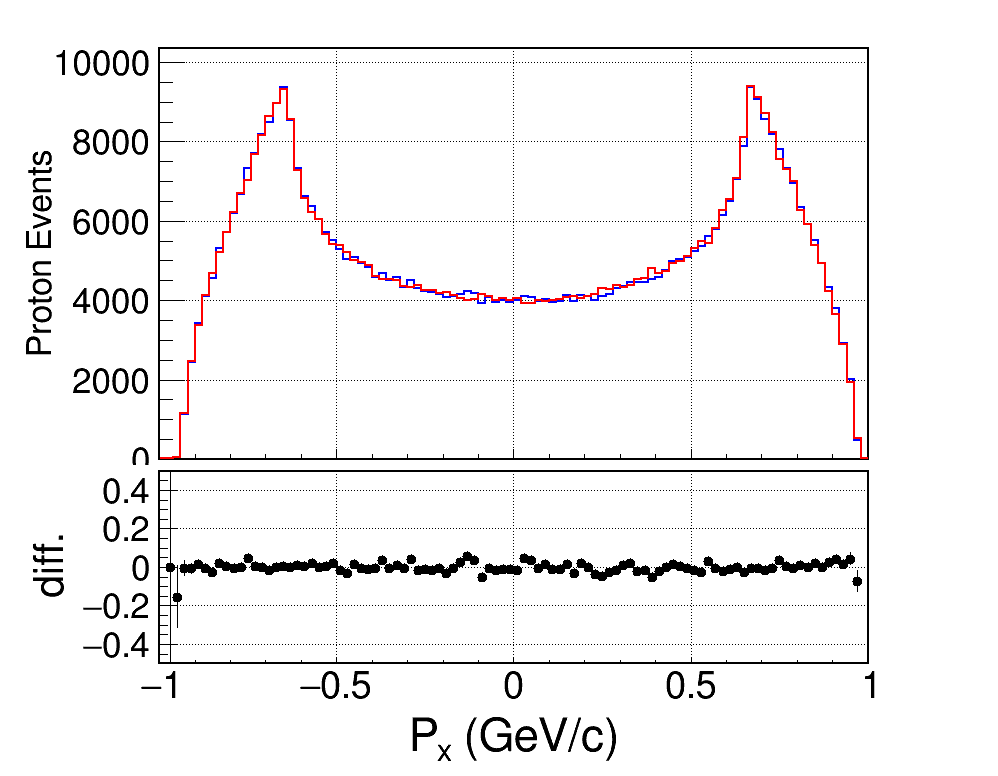 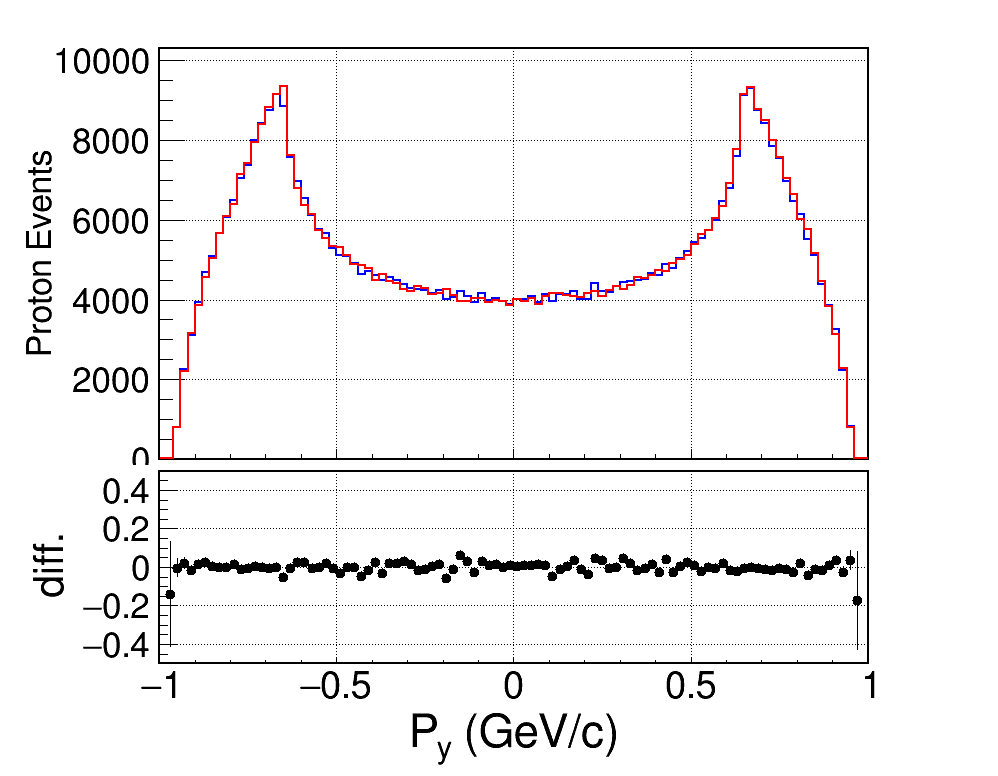 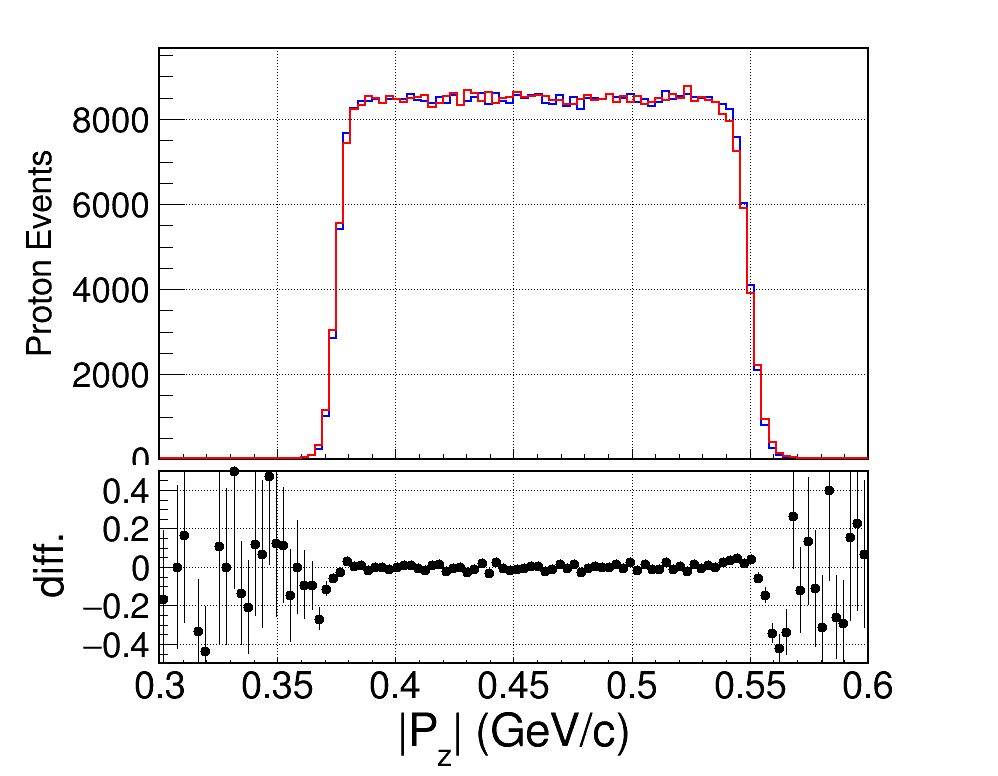 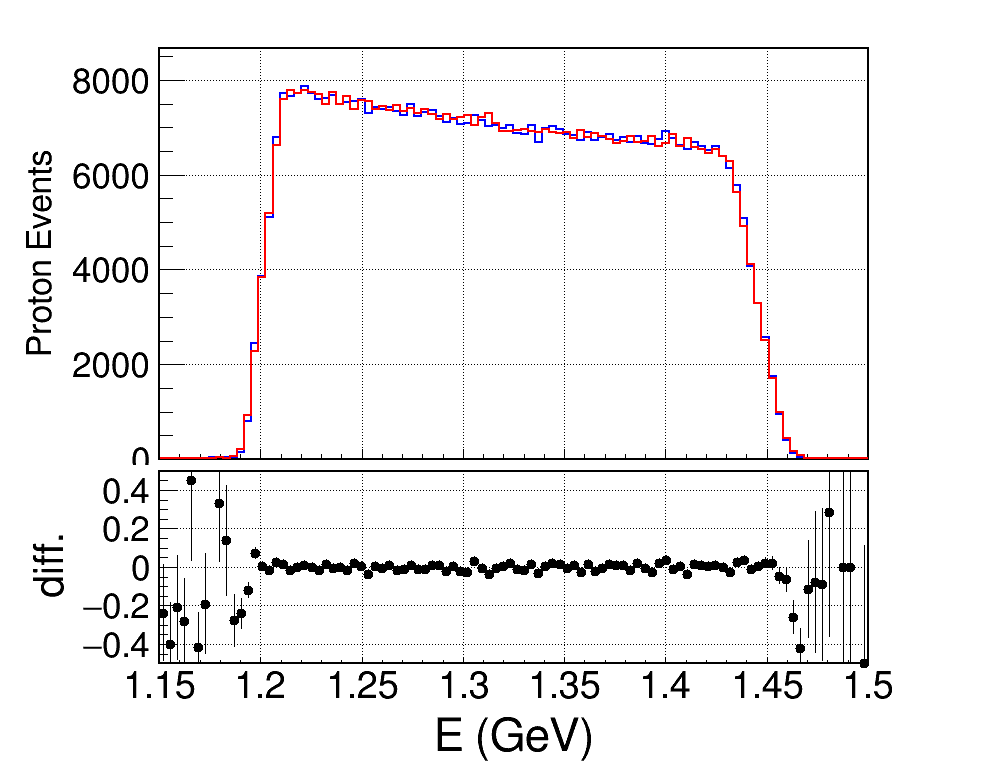 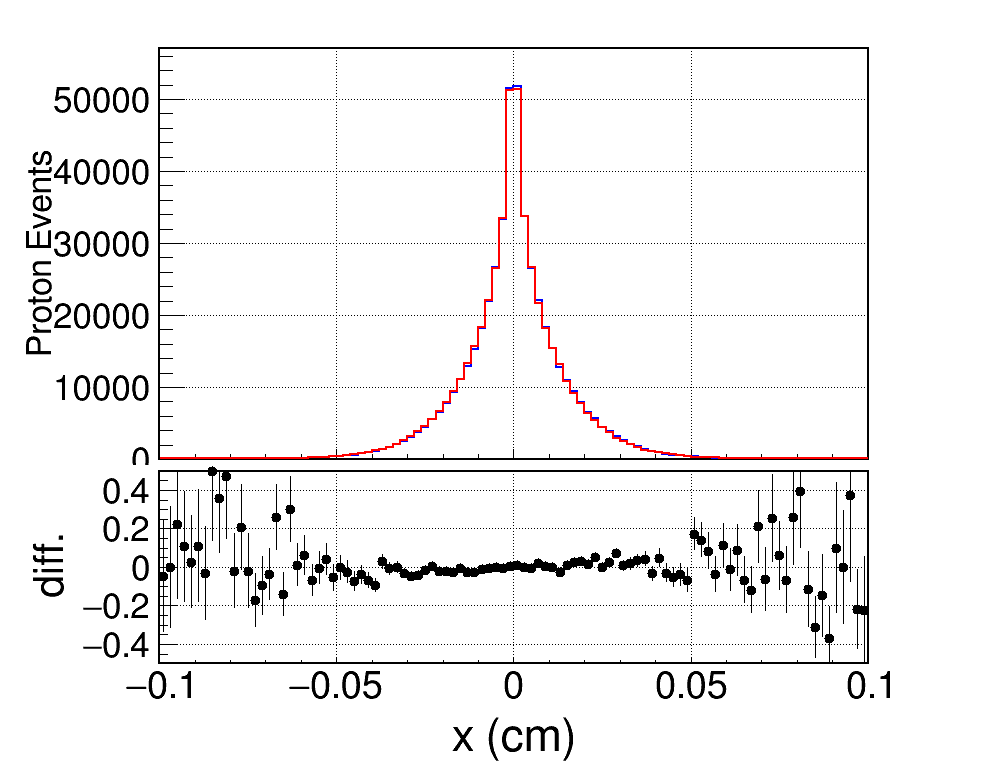 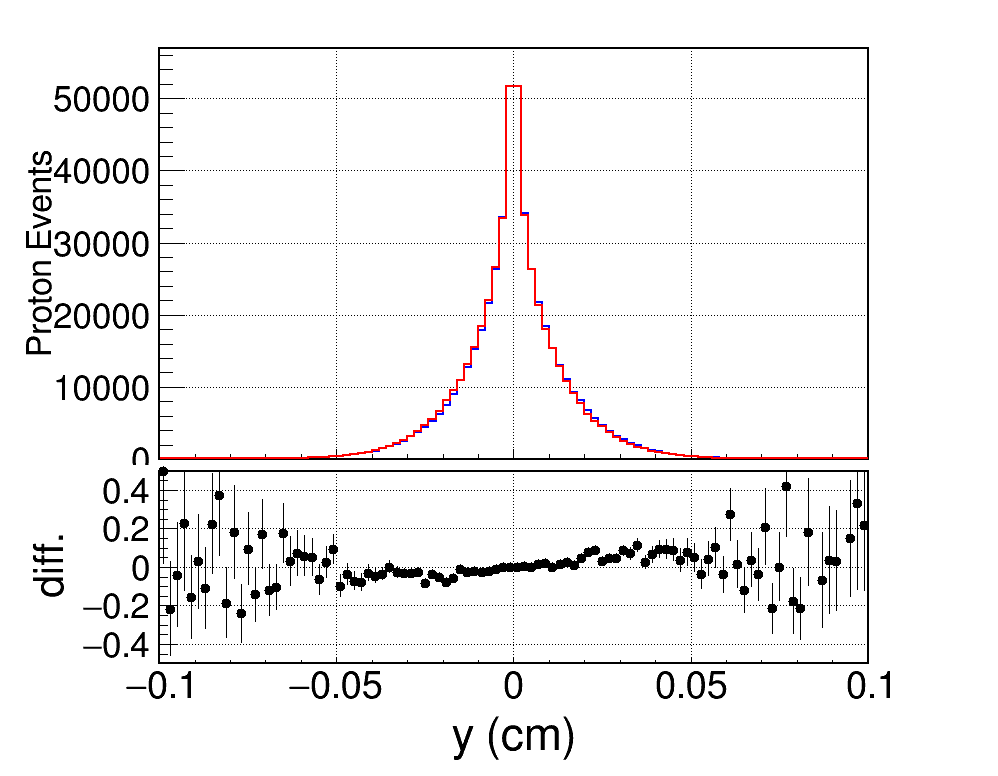 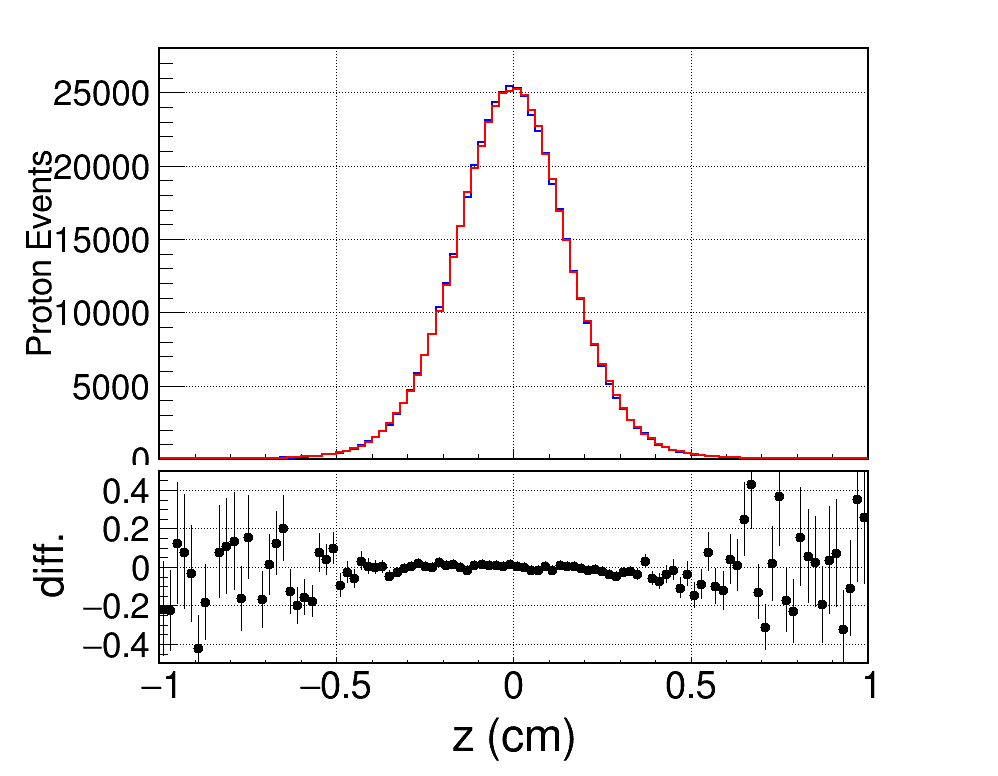 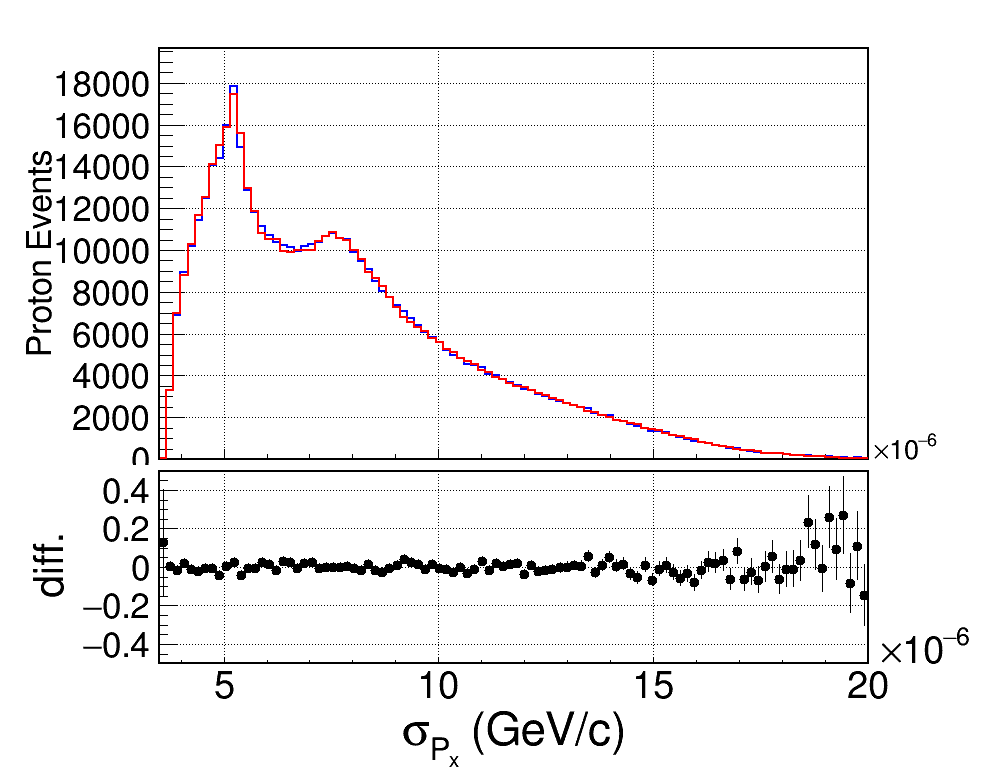 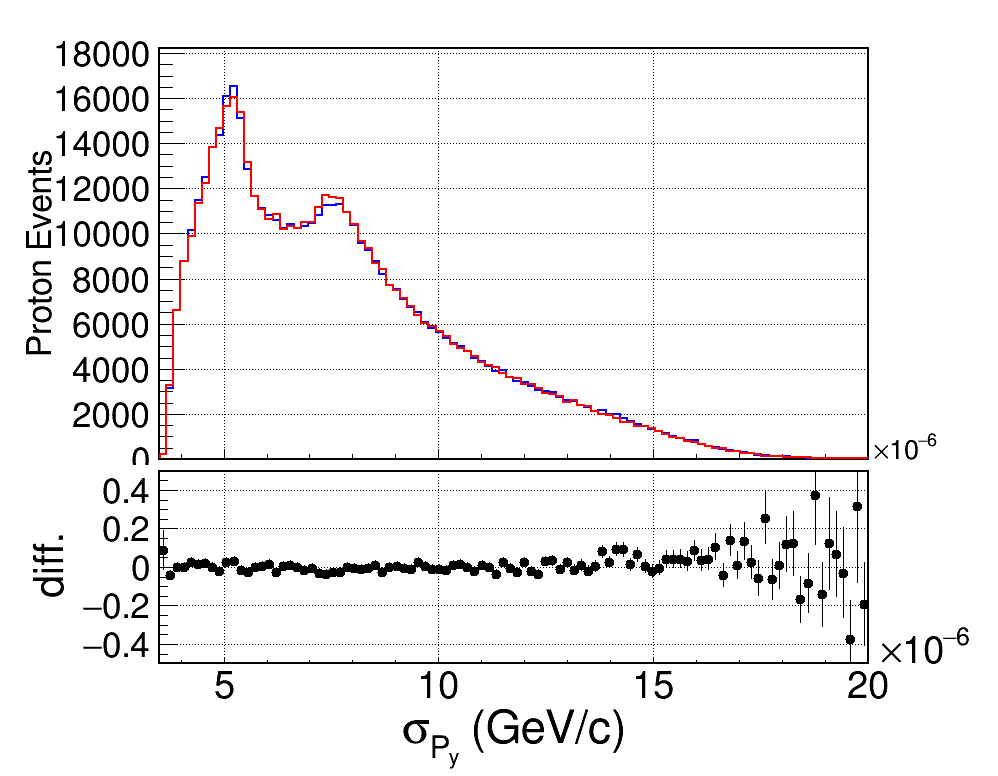 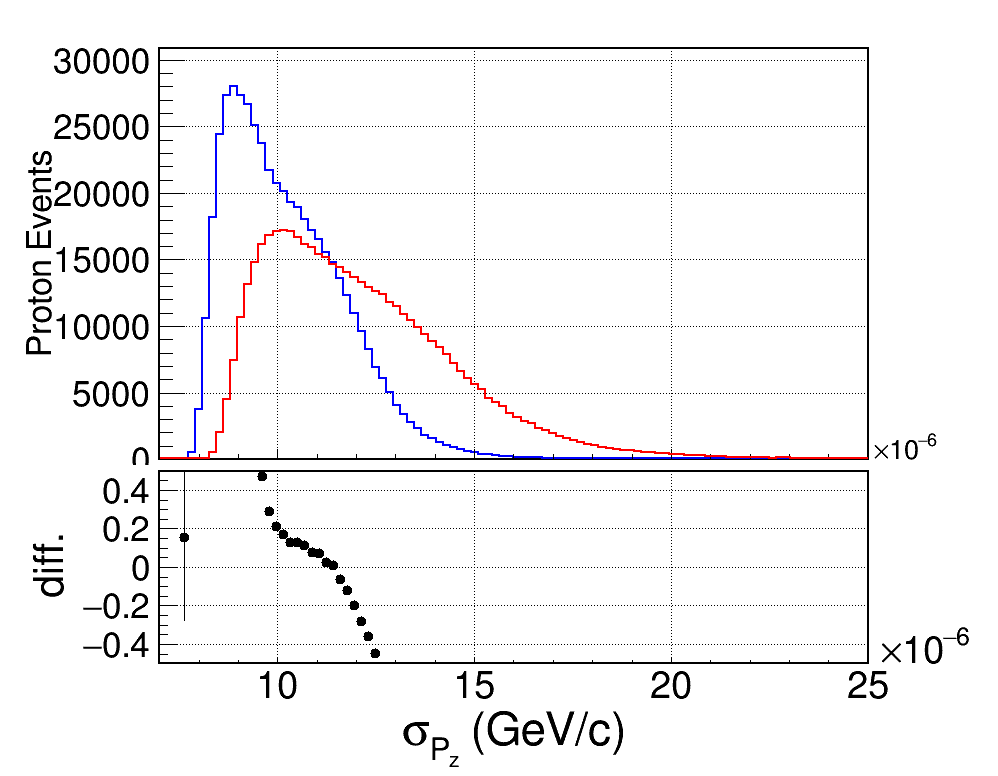 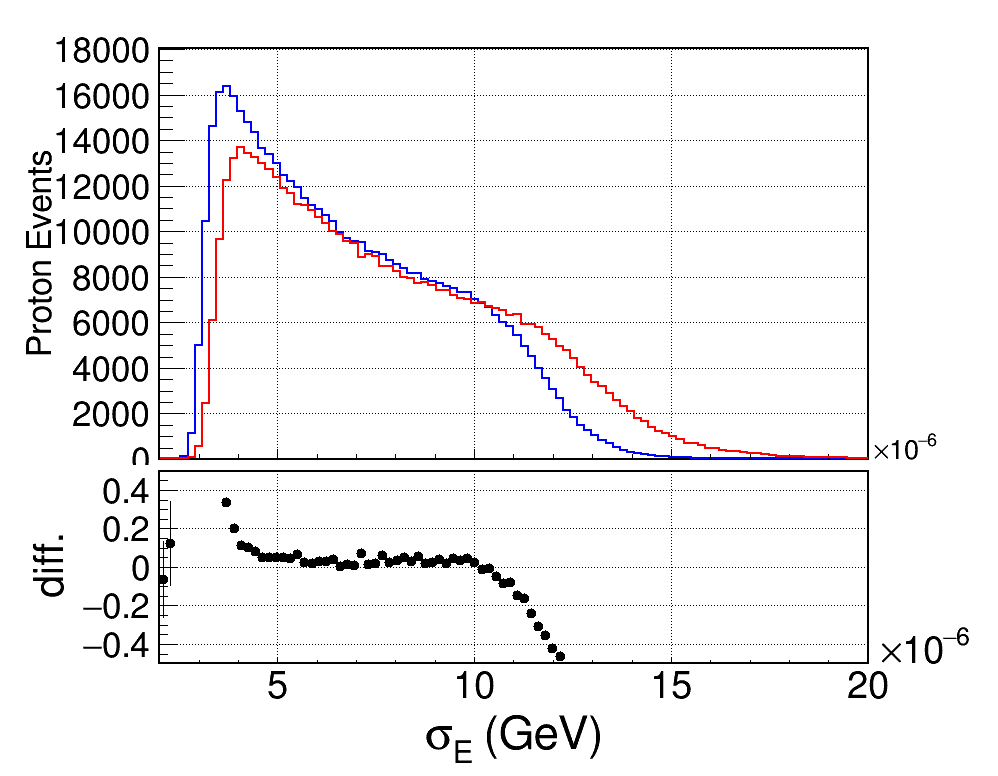 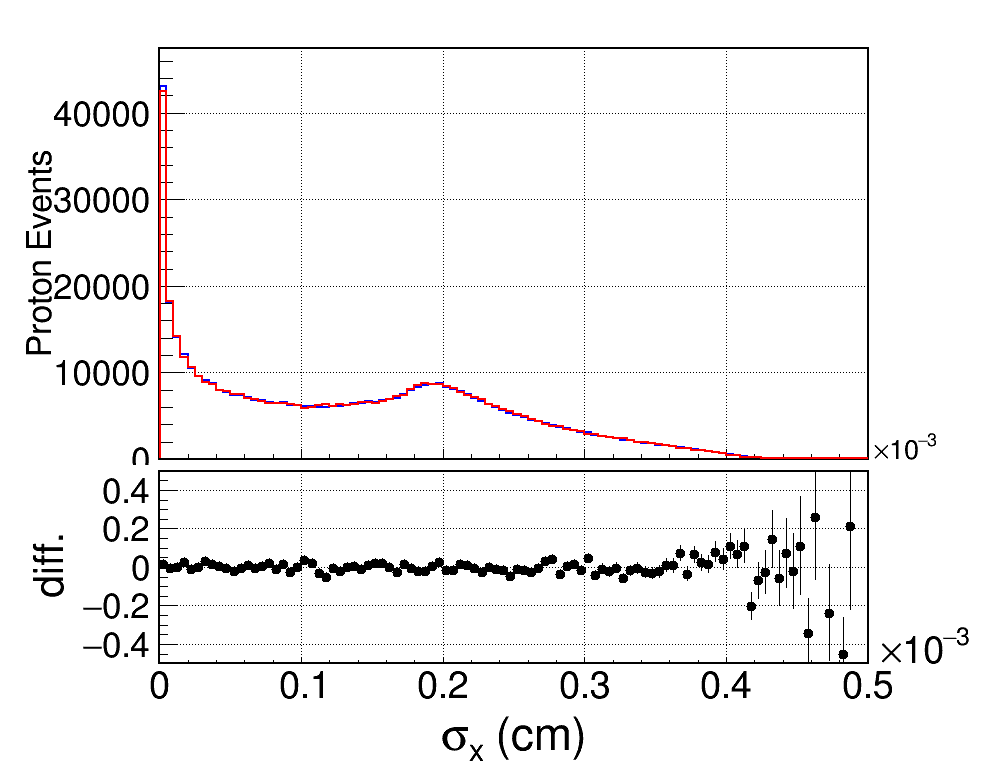 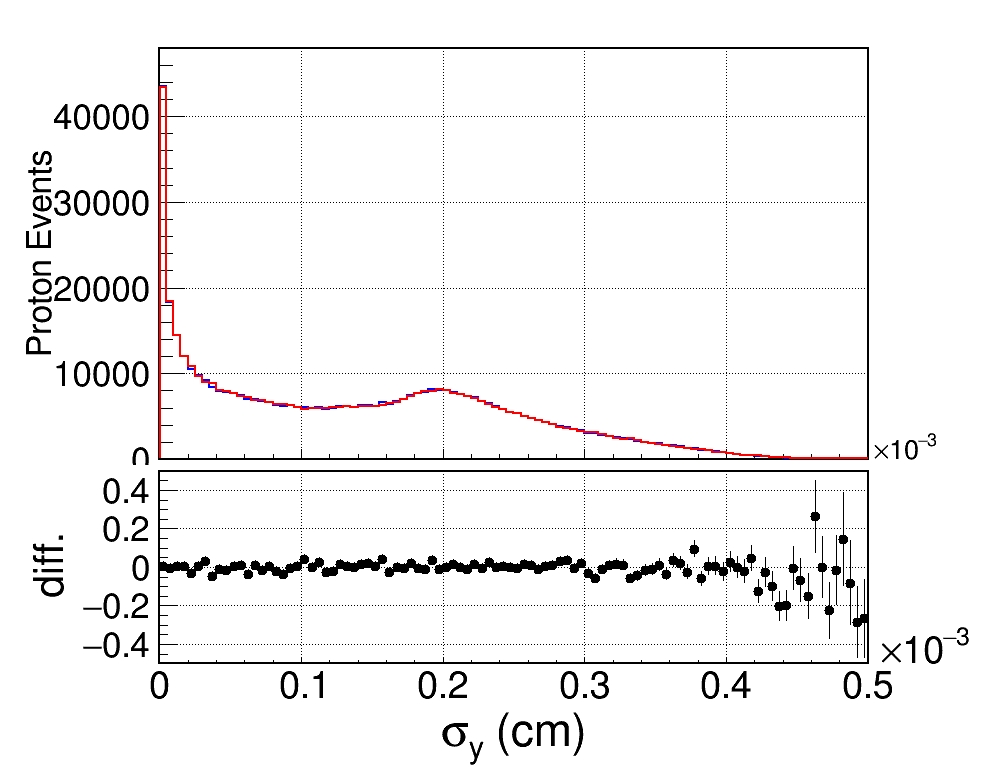 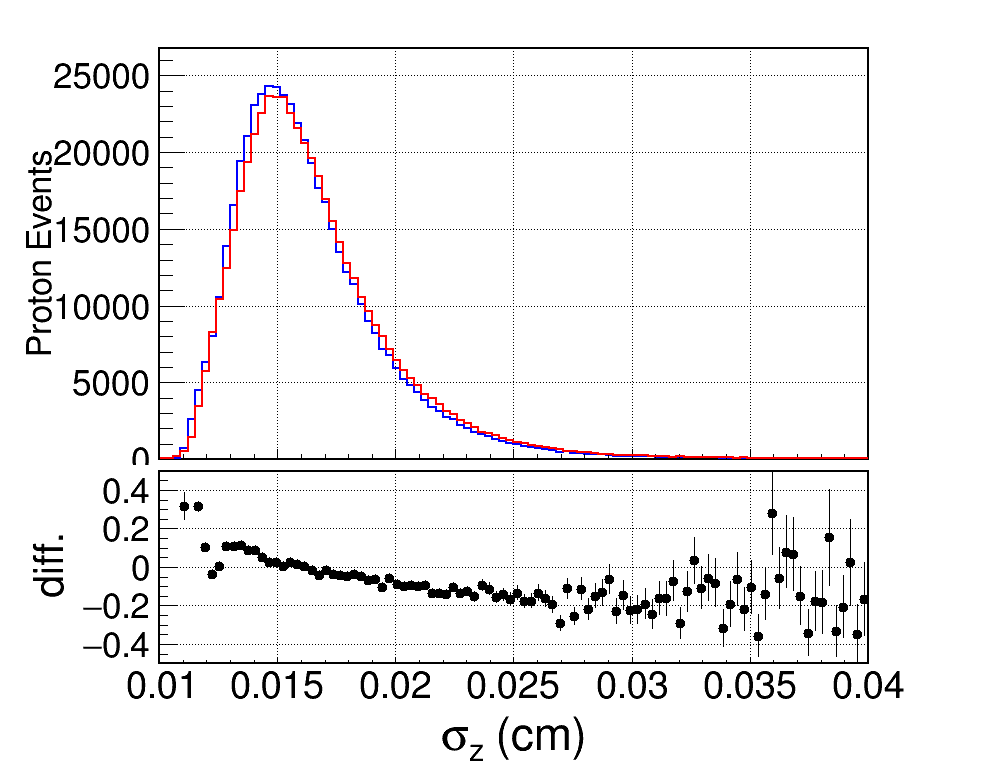 [Speaker Notes: /ustcfs/BES3User/2021/ypei/BESIII/Lambda/WriteMemo/Check/STLamcos/JianyuCode/IniVtx]